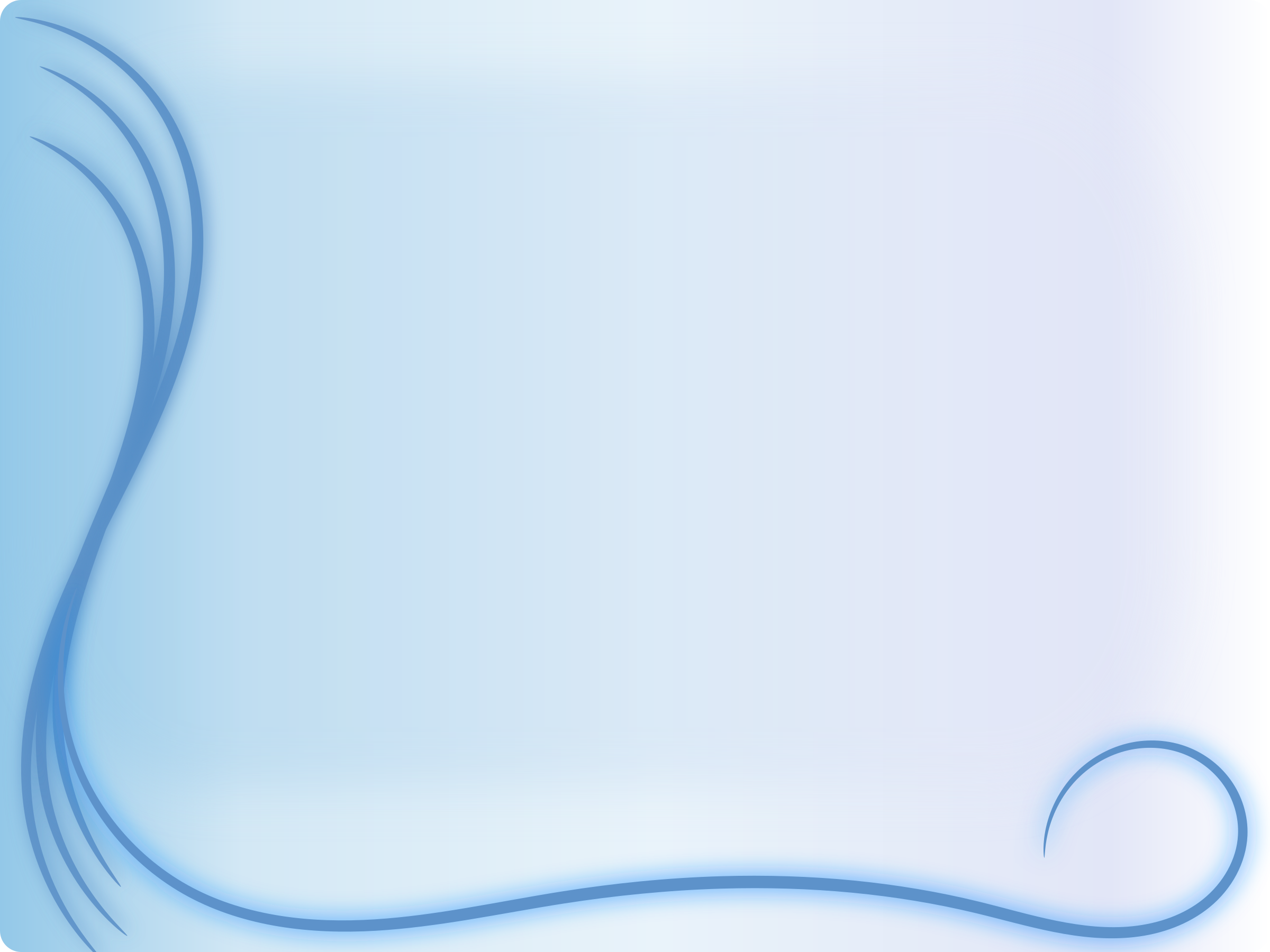 18 мая – Международный день музеев
«Музей –
     чарующий 
                    мир»
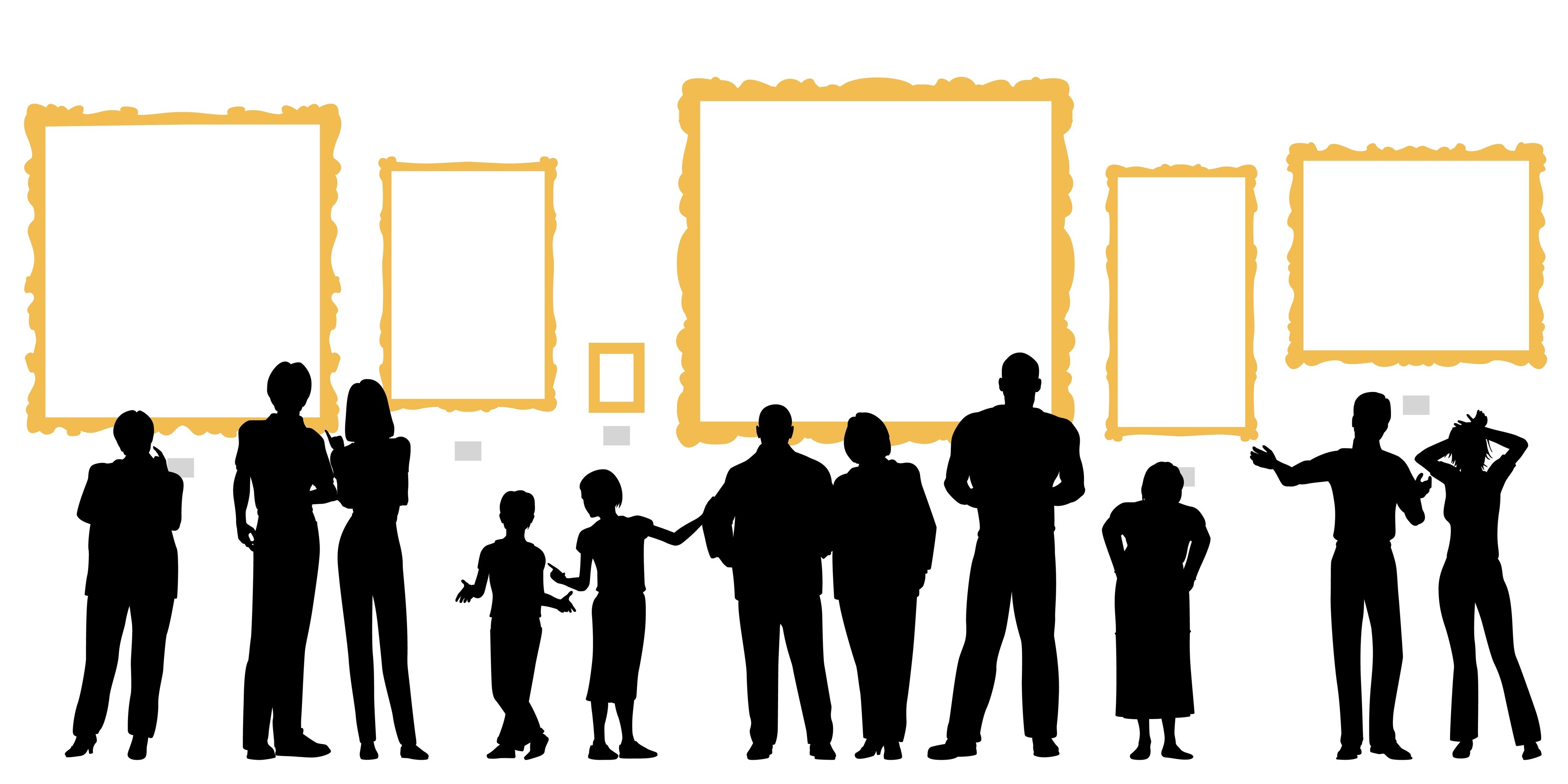 онлайн -путешествие по известным музеям России
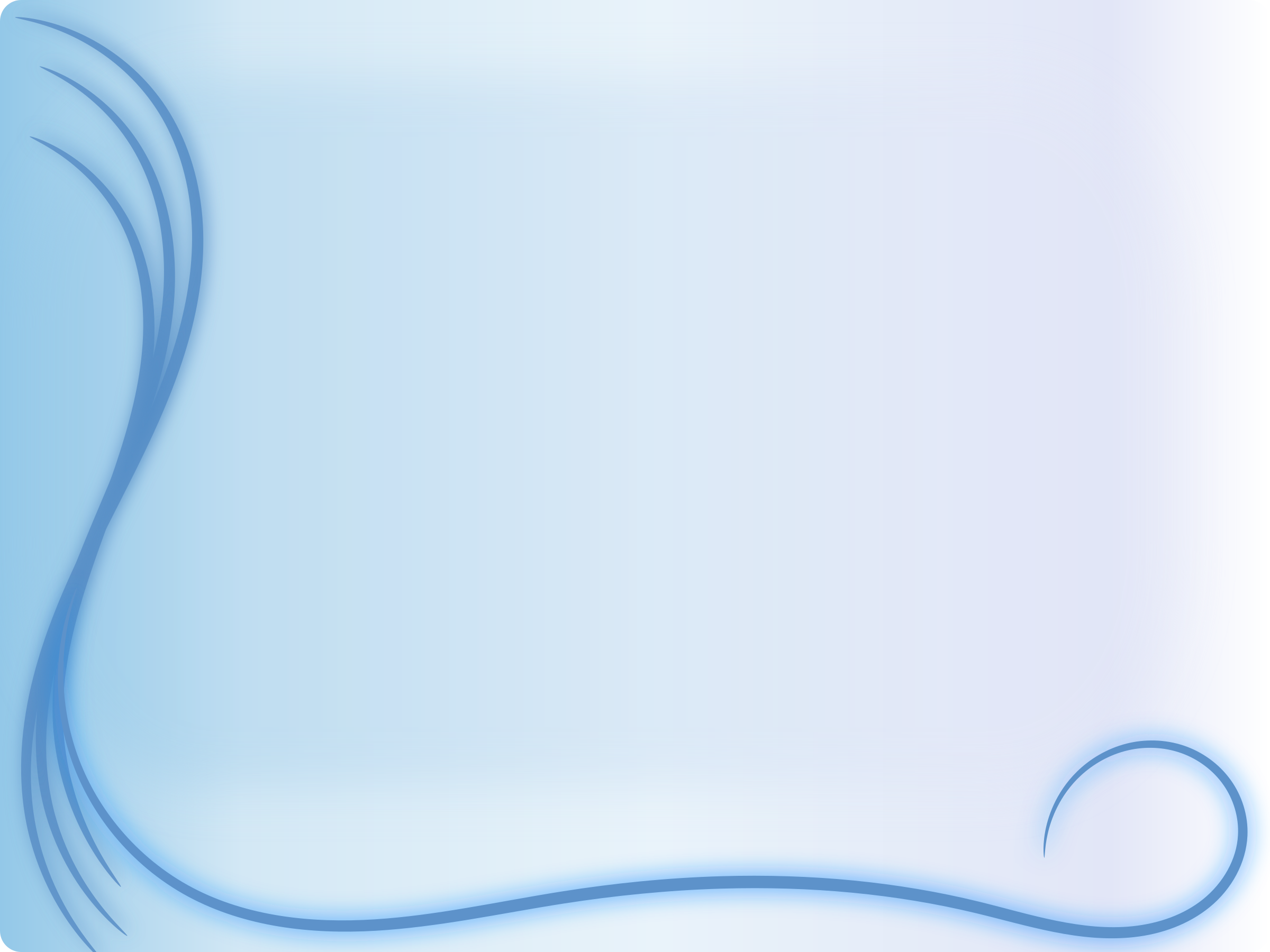 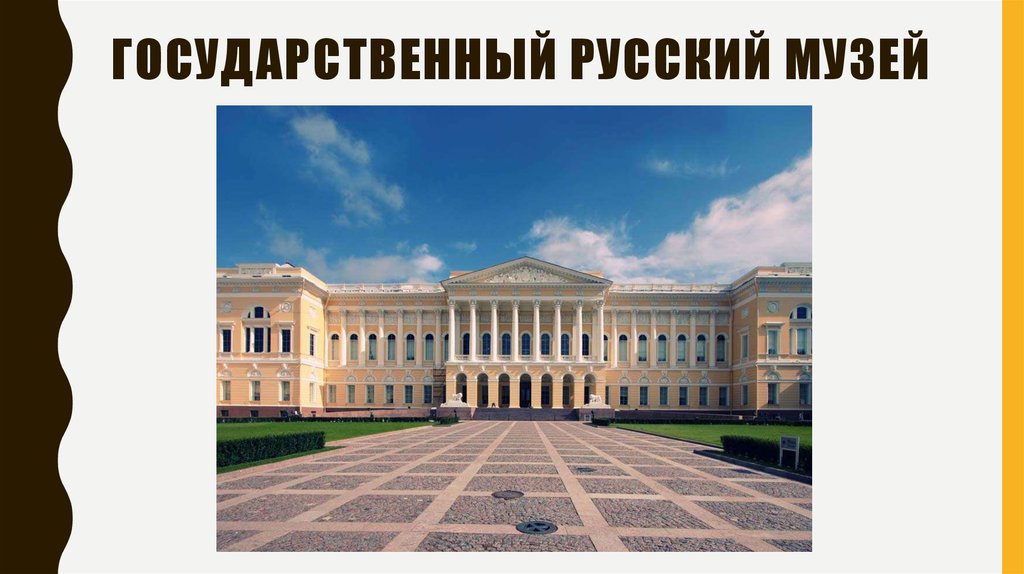 Государственный Русский музей основан в 1895 году и открыт для посетителей в 1898 году. Музею принадлежит крупнейшее в стране собрание скульптуры, а также одна из лучших коллекций гравюр и рисунков русских и советских художников, прекрасные произведения мастеров декоративно- прикладного искусства. 
Музей занимает целый комплекс зданий. Это крупный научно- исследовательский и просветительский центр. Сотрудники музея проводят экскурсий, читают лекции, организуют временные и передвижные выставки.  
В течении года в Русском музее бывает около полутора миллионов человек.
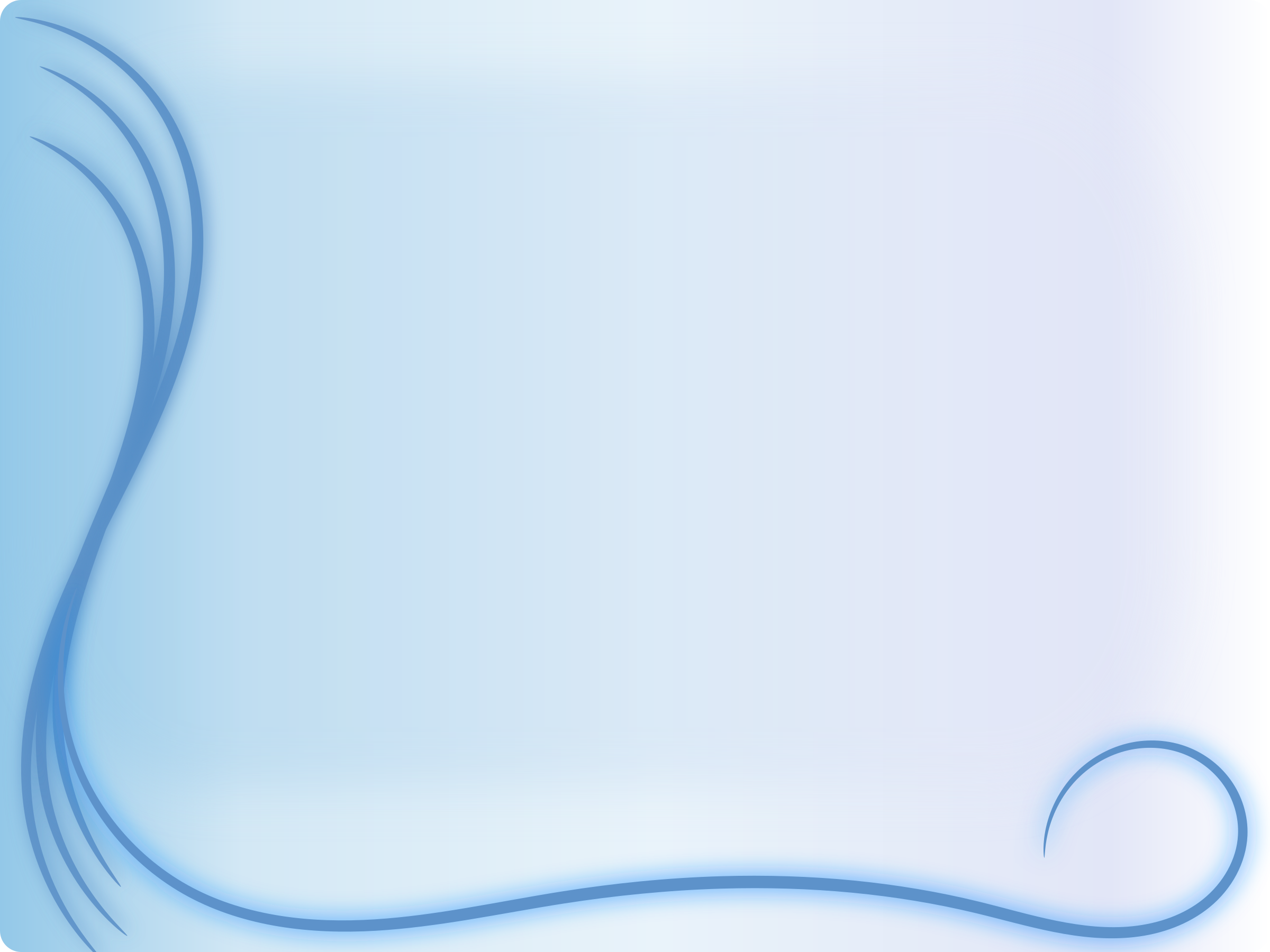 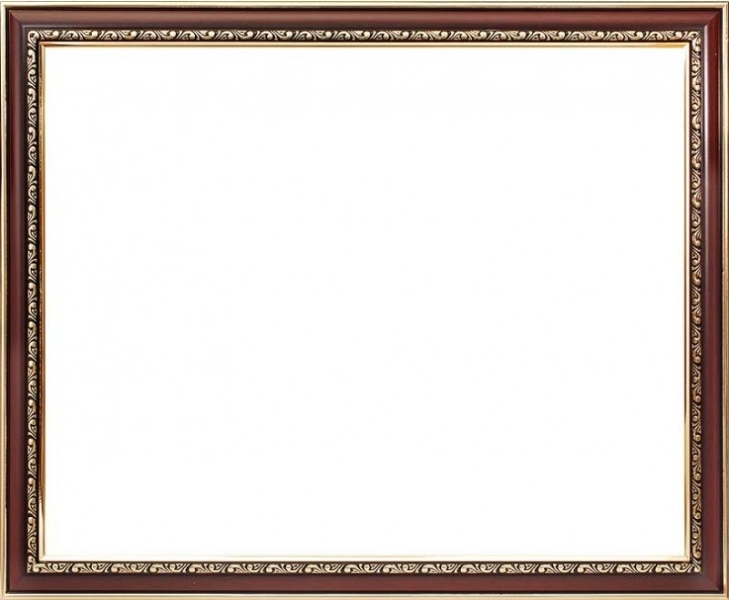 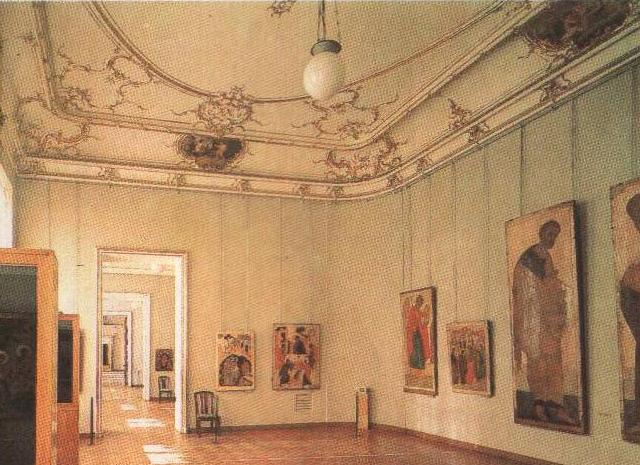 Памятники древнерусской живописи представлены в Русском музее богато и разнообразно. В музее хранится много ценных икон.
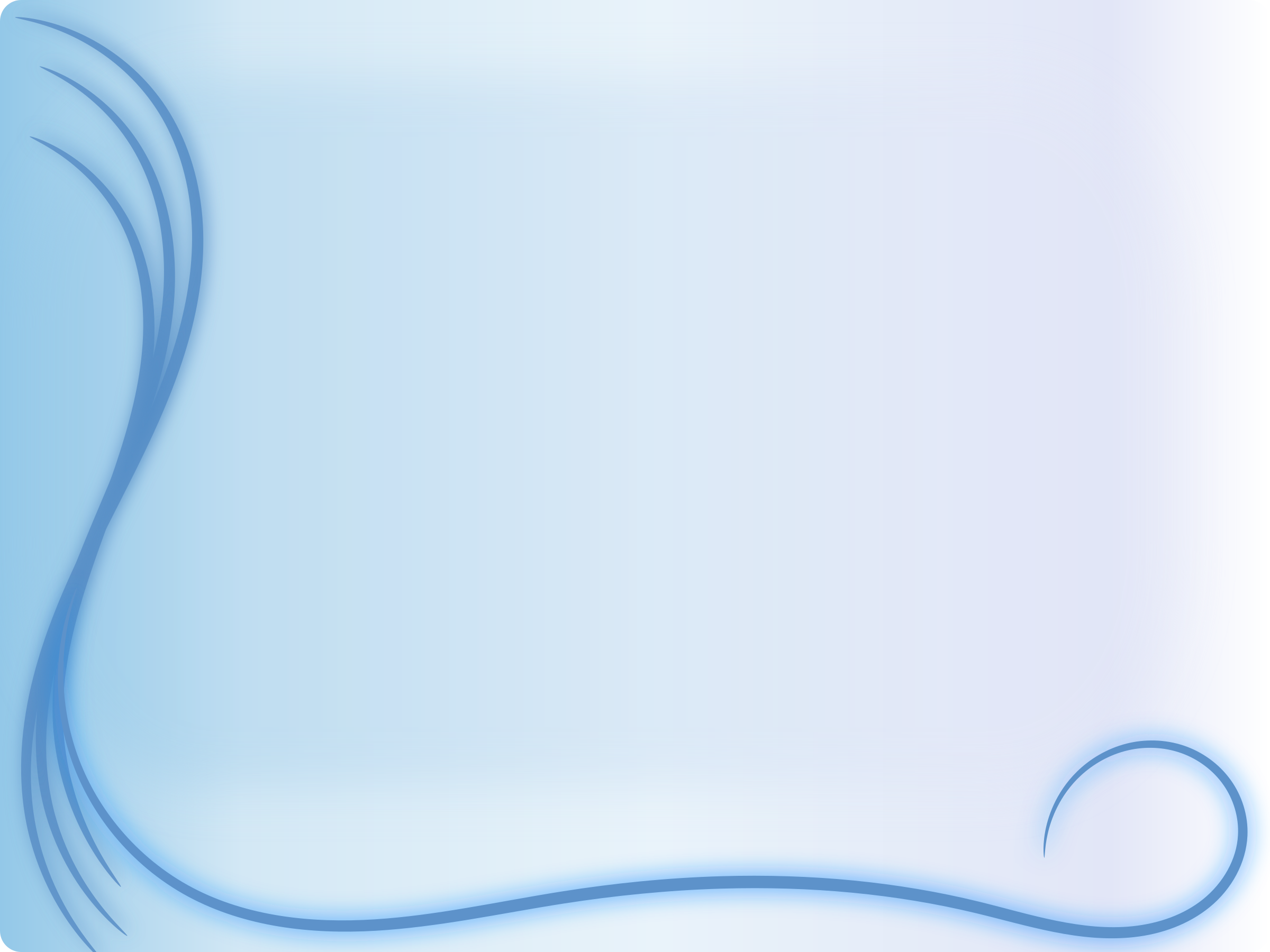 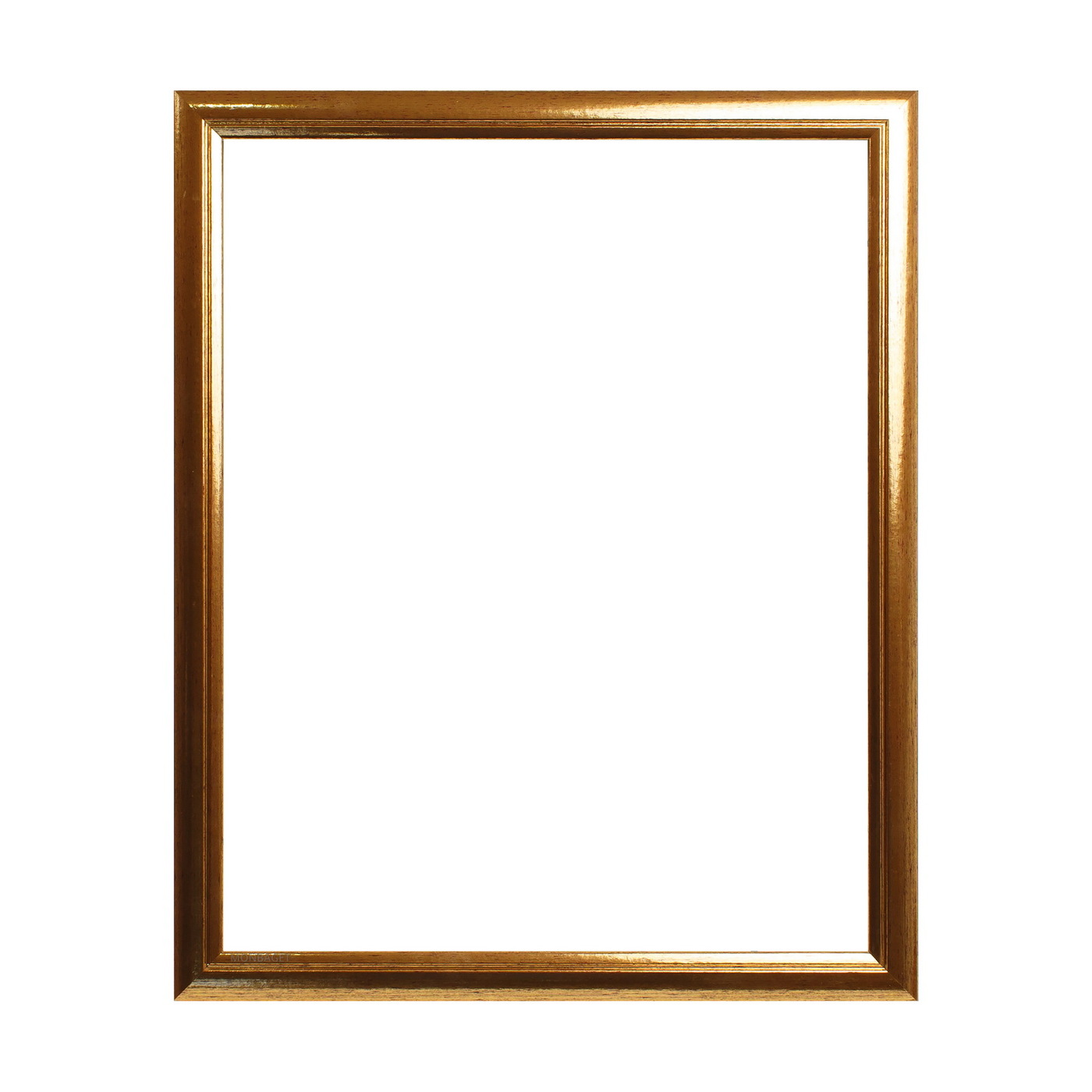 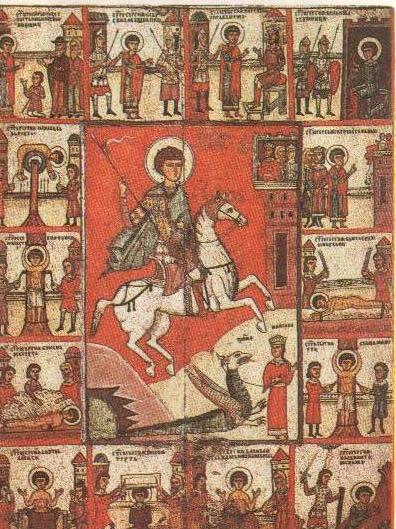 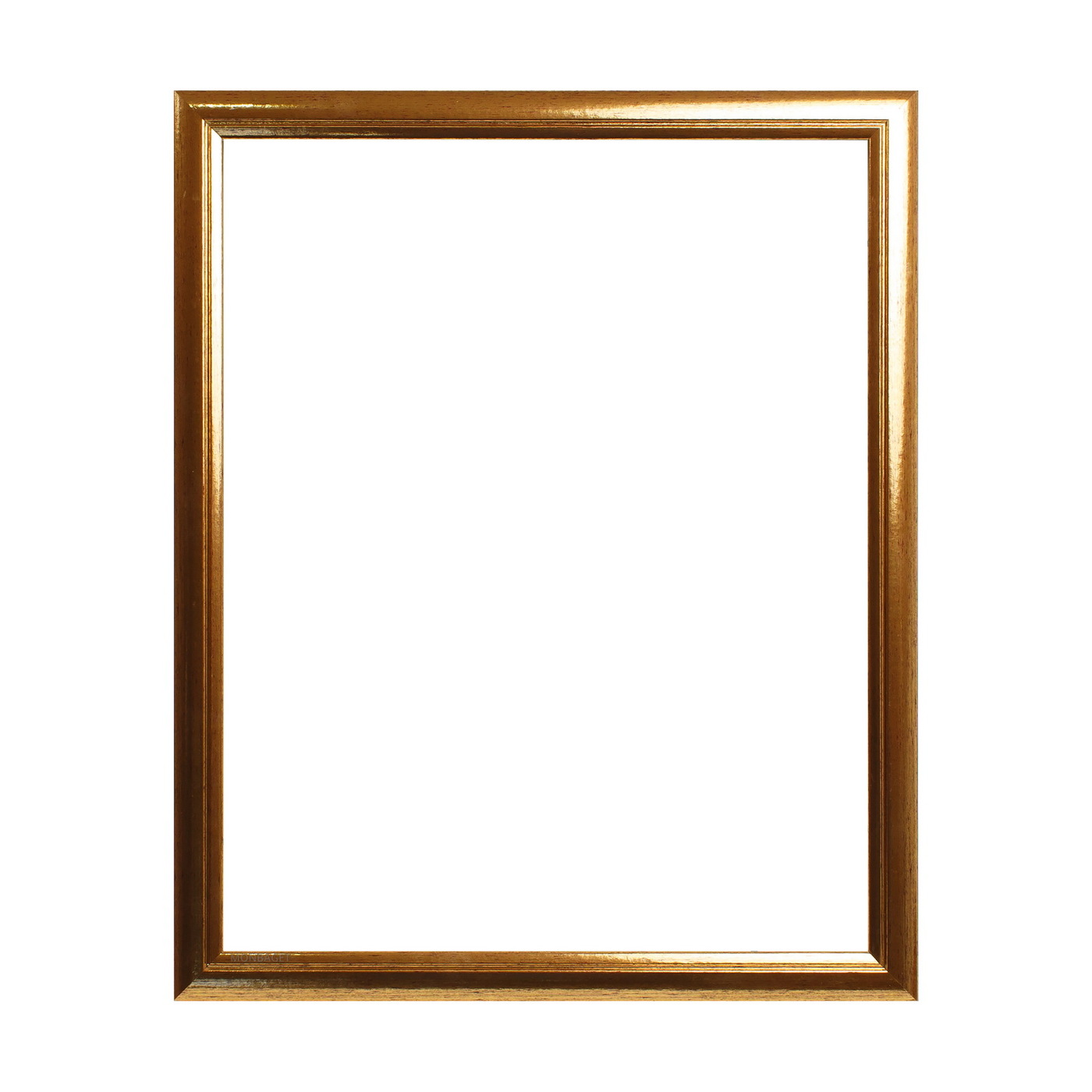 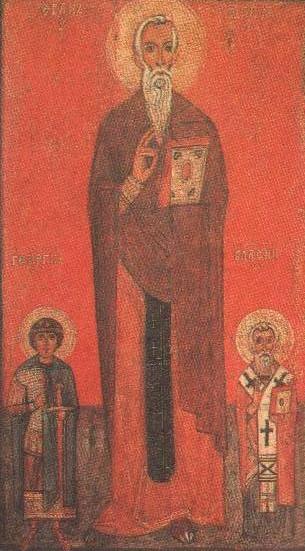 Иоанн Лествичник, Георгий и Власий. Новгородская икона 13 века.
Чудо Георгия о змие. Новгородская икона 15 века.
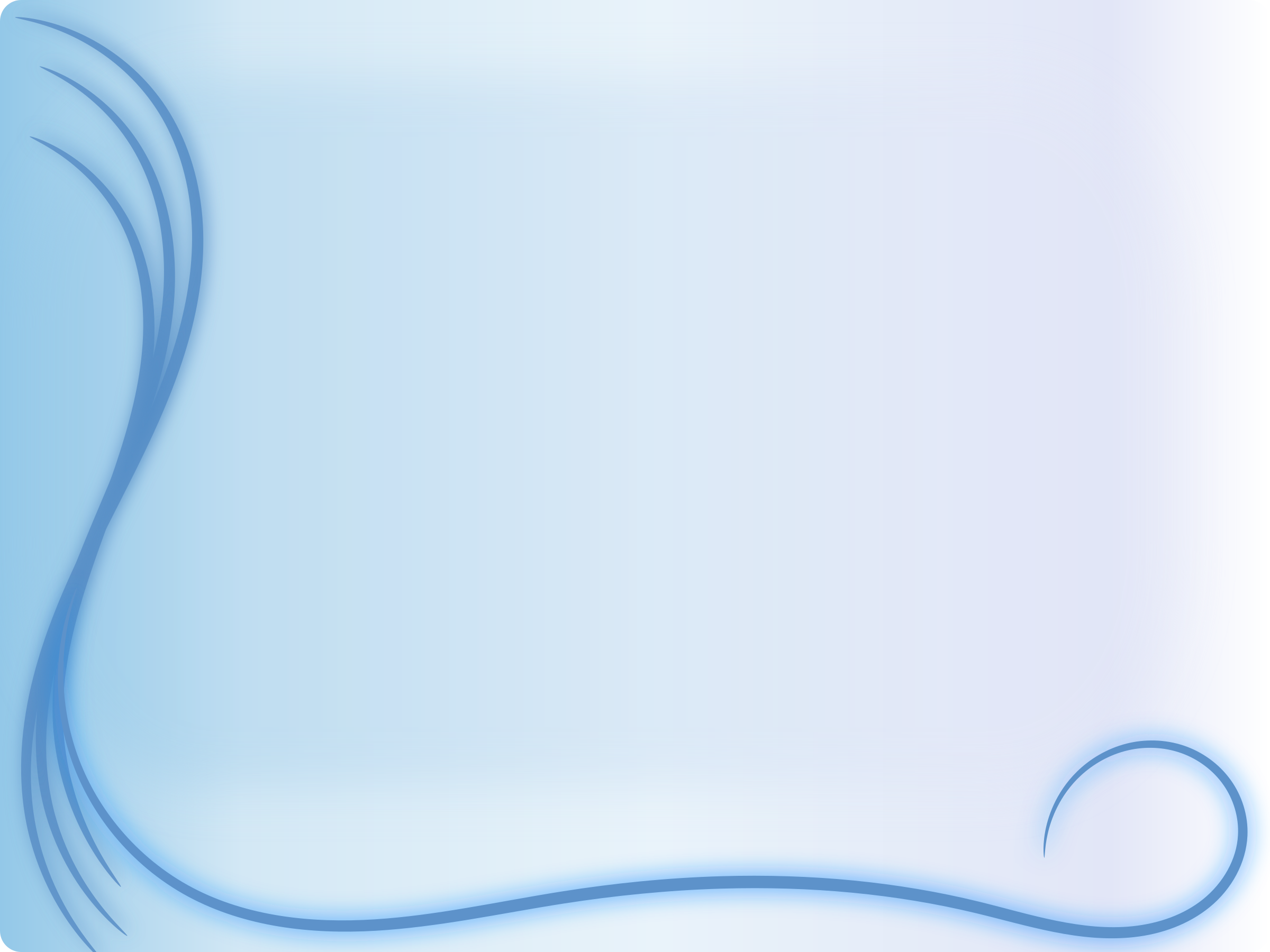 Зал экспозиции искусства 18 века
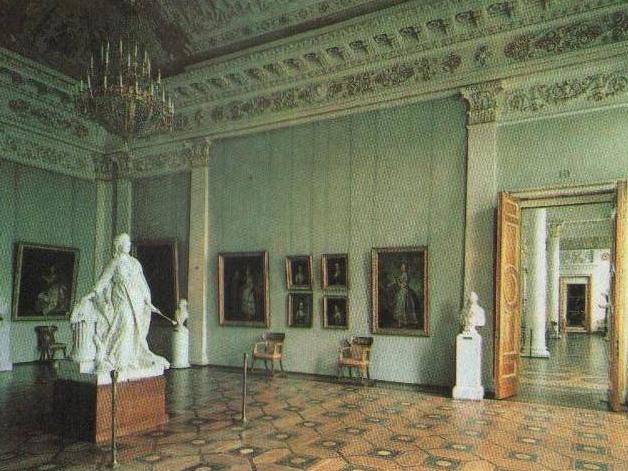 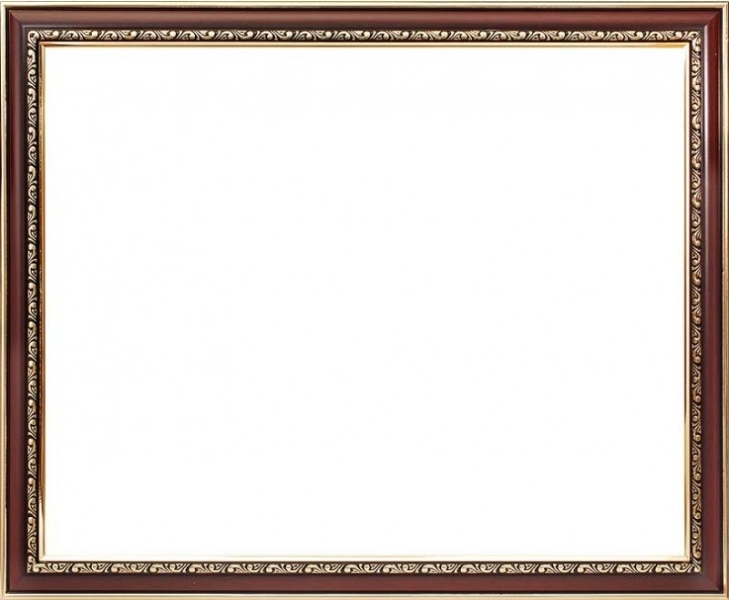 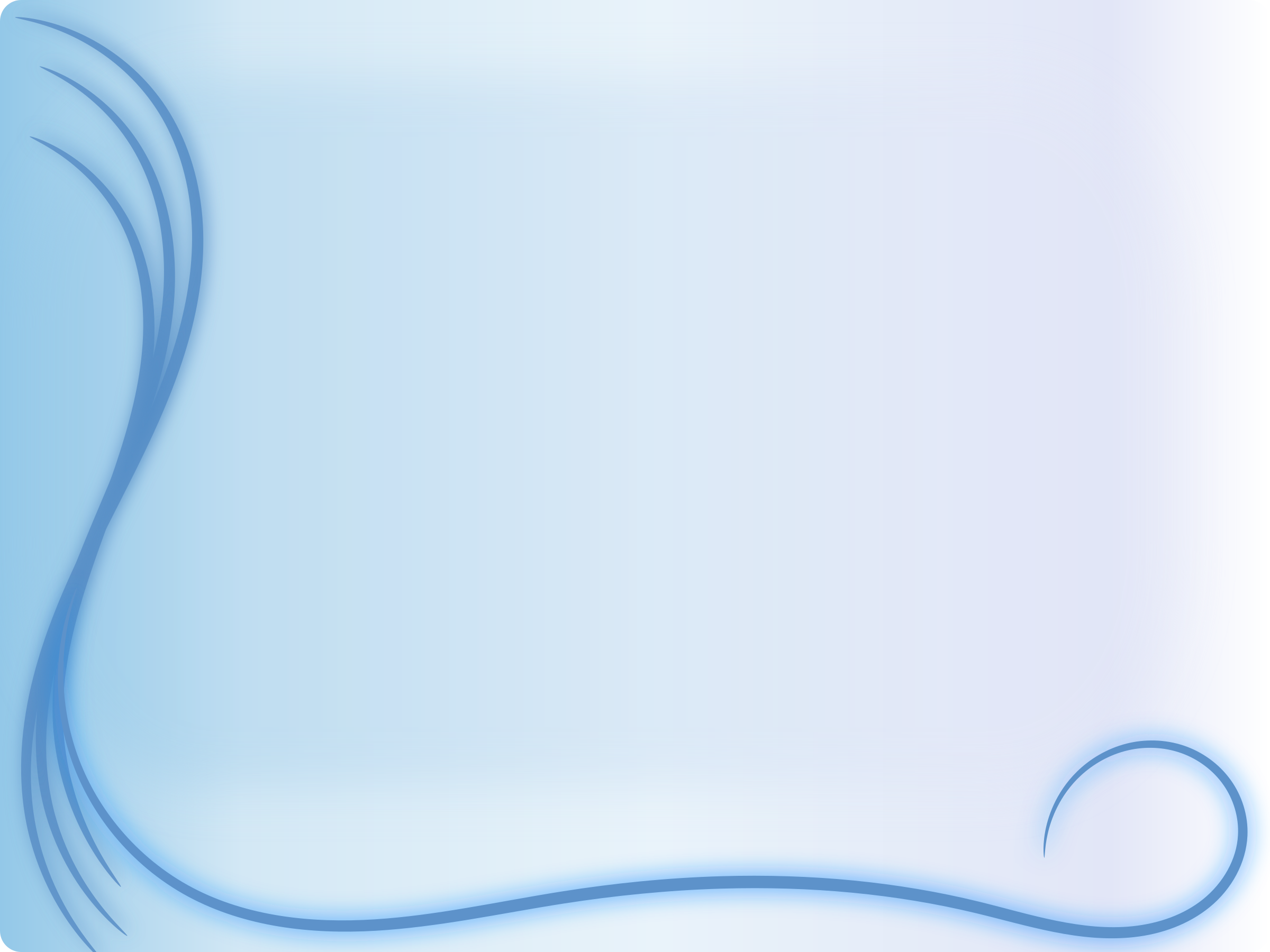 Портрет В. Н. Суровцевой. 
Вторая половина  
Ф. С. Рокотов
1780-х гг.
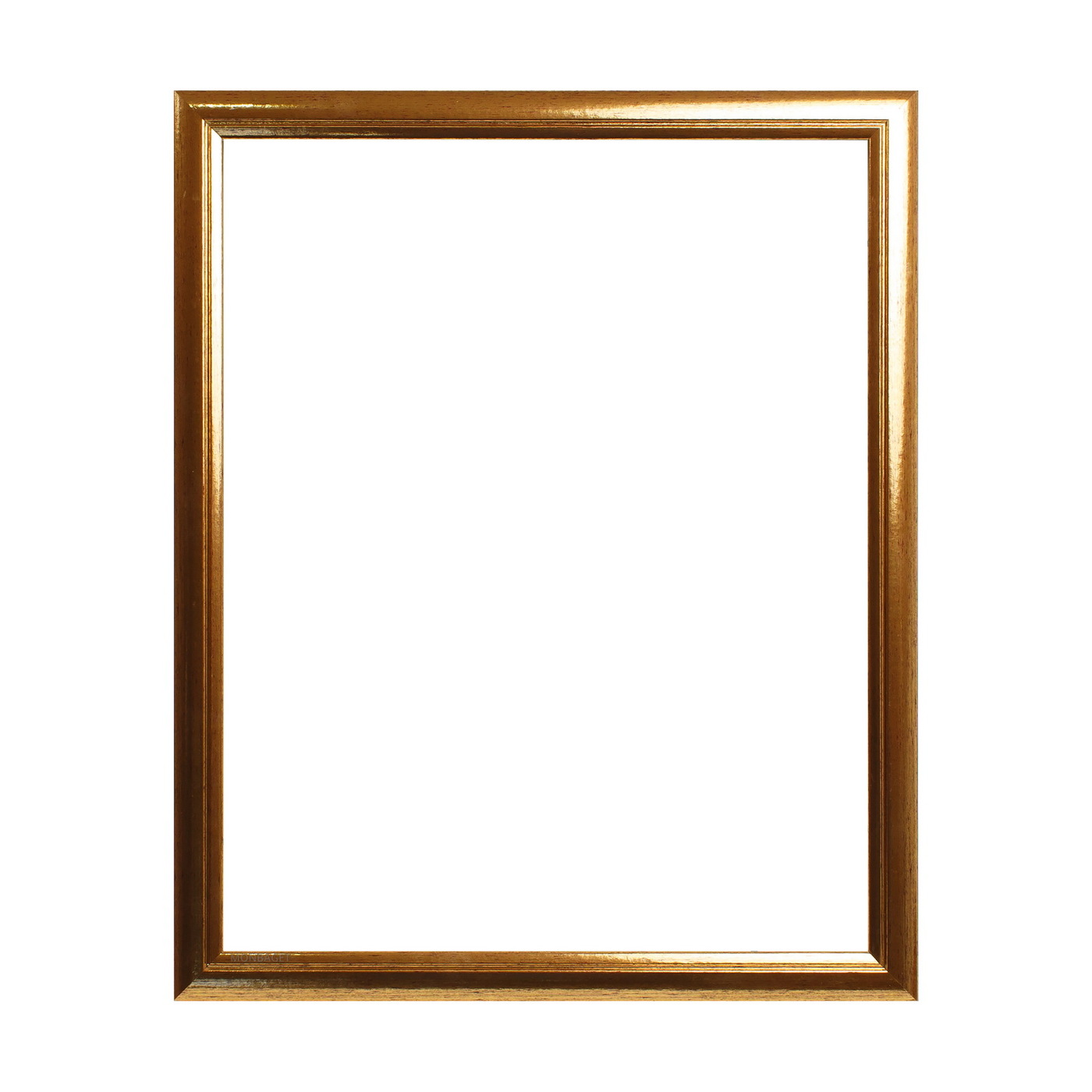 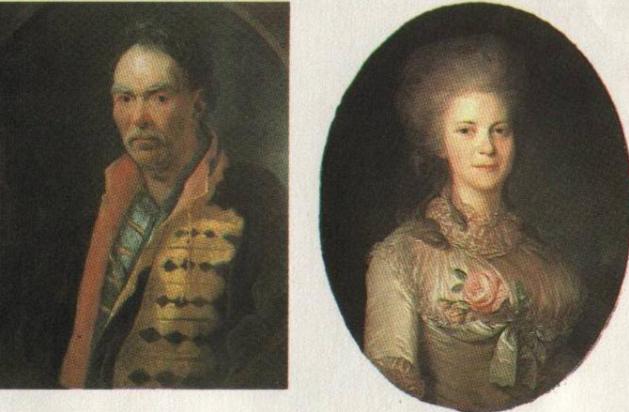 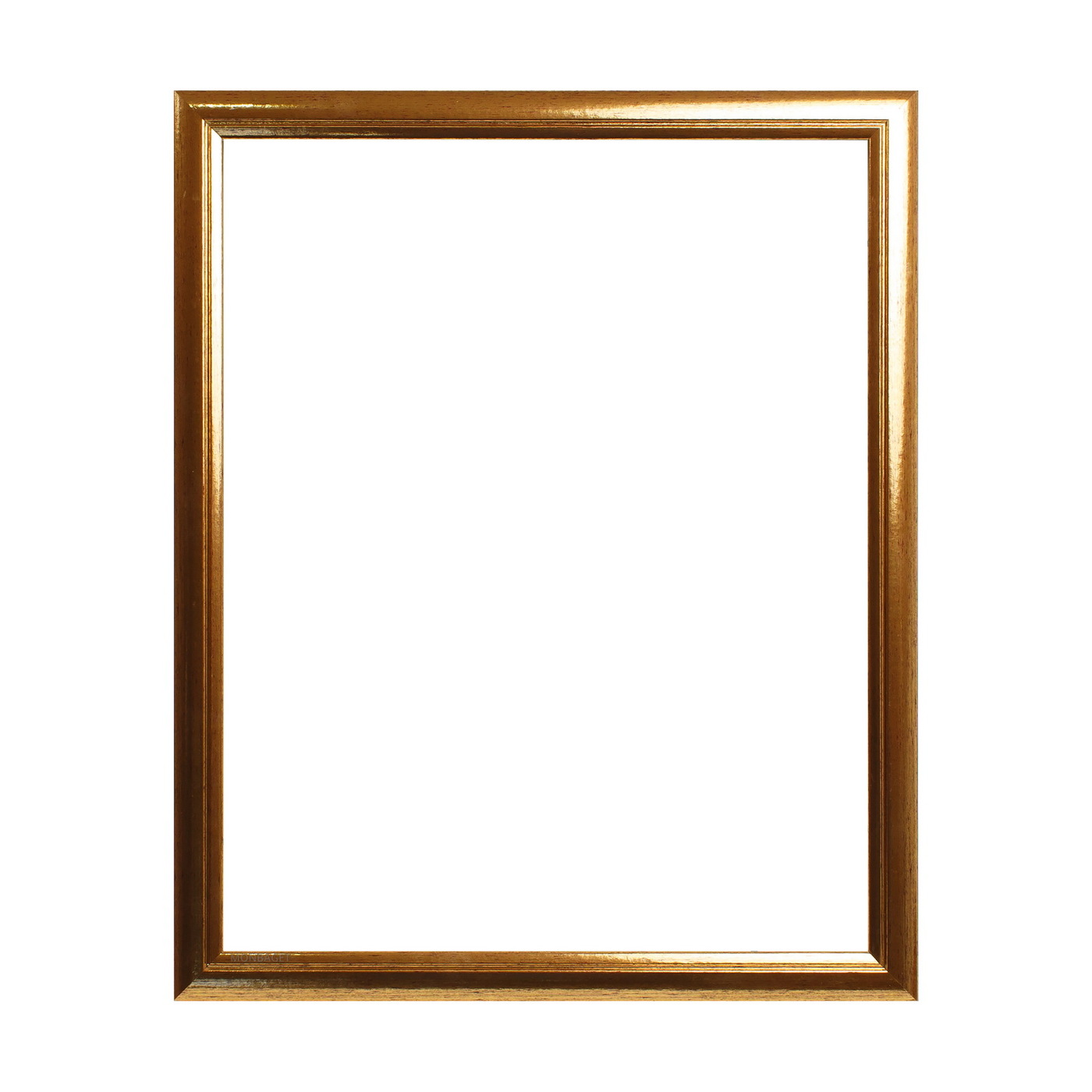 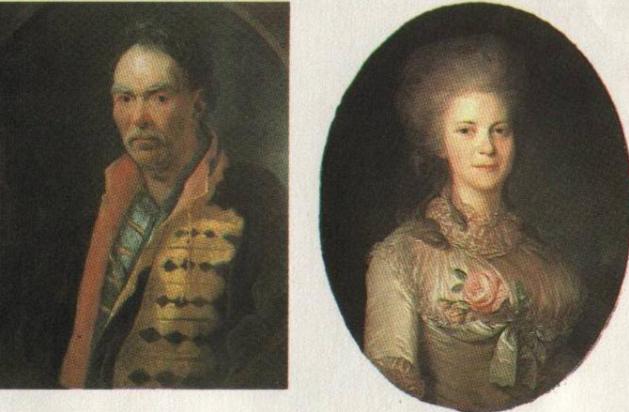 Портрет напольного гетмана. 
И. Н. Никитин. 
1720-е гг.
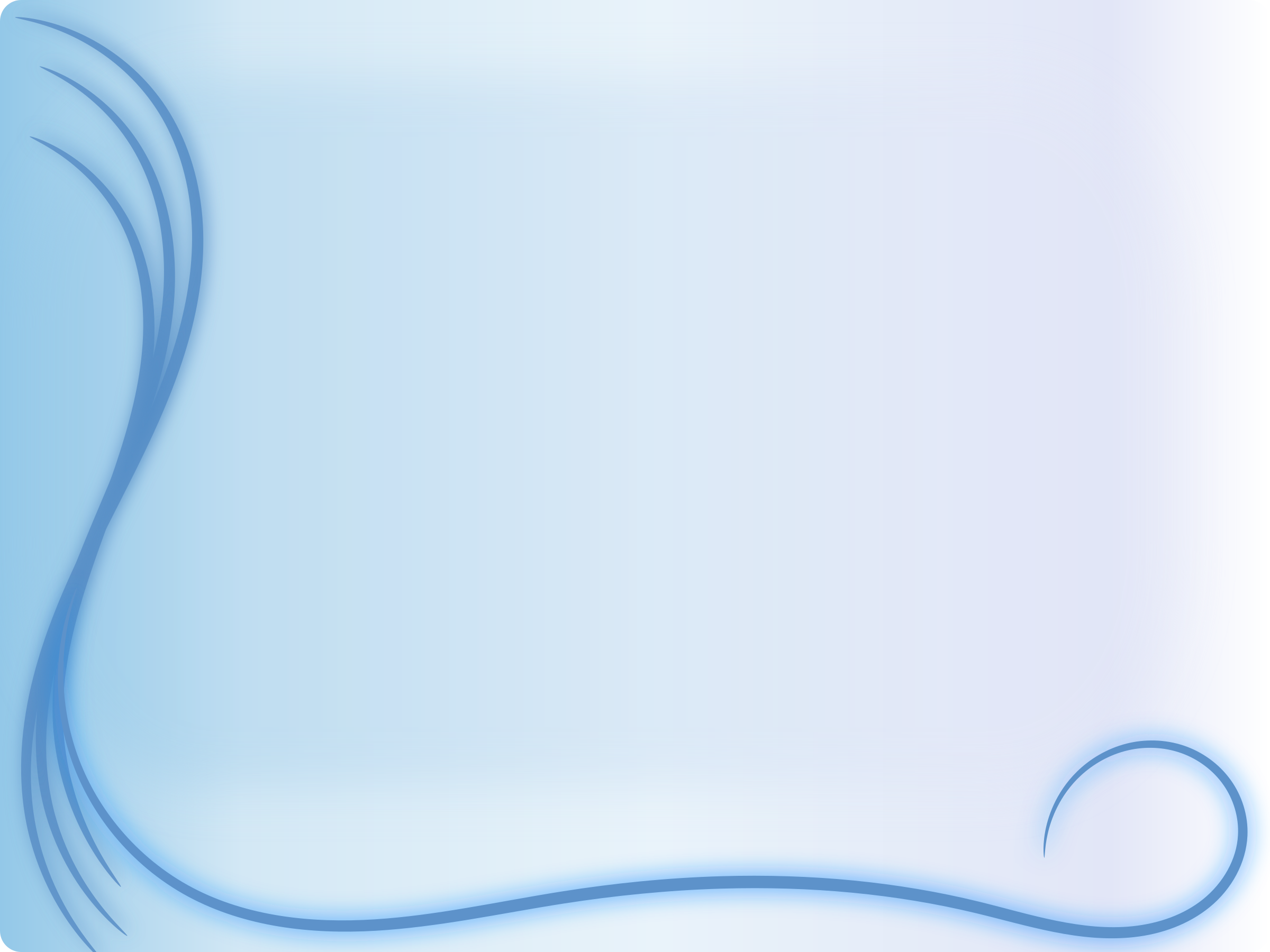 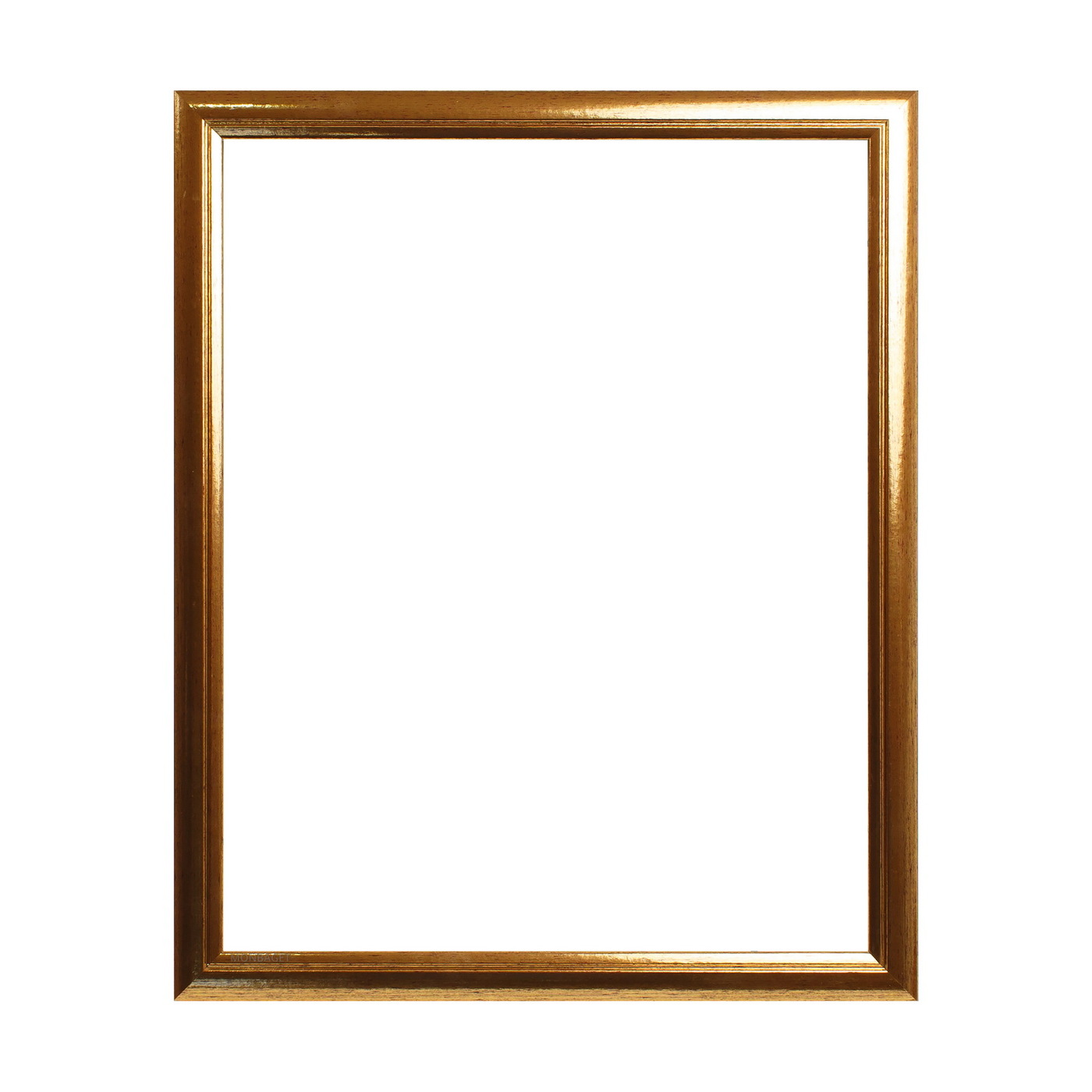 Анна Иоанновна с арапчонком. Бронза. 
К. – Б. Растрелли
1742 г.
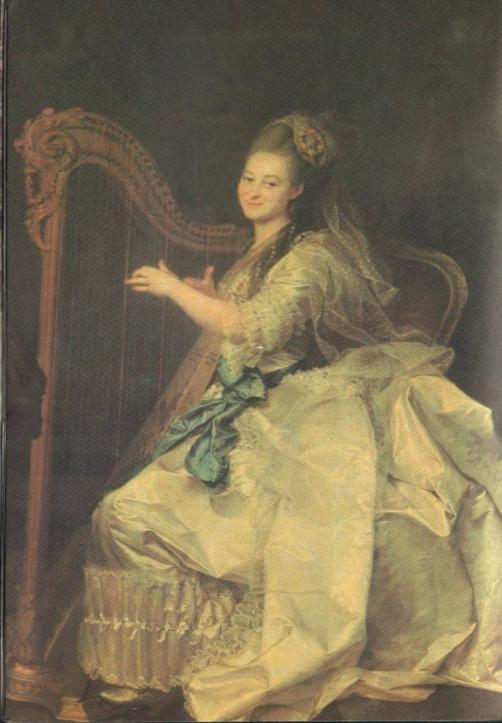 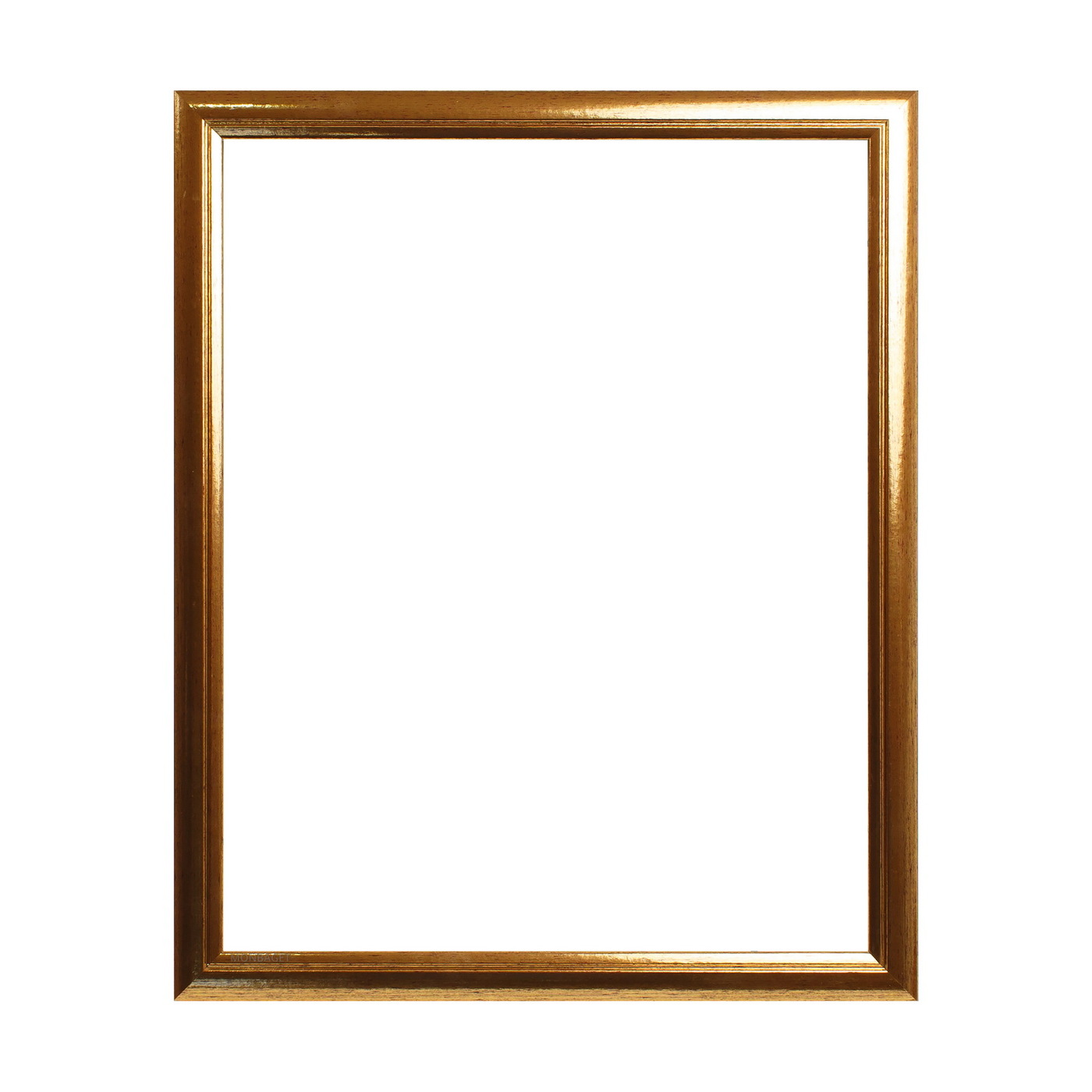 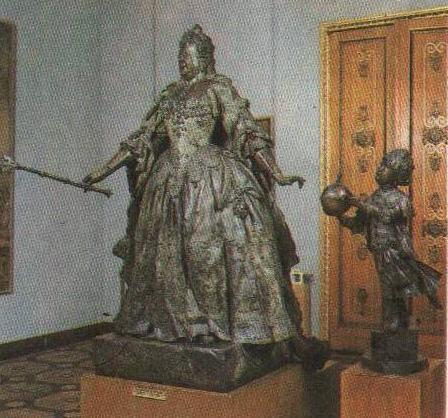 Портрет Г. И. Алымовой. Д. Г. Левицкий
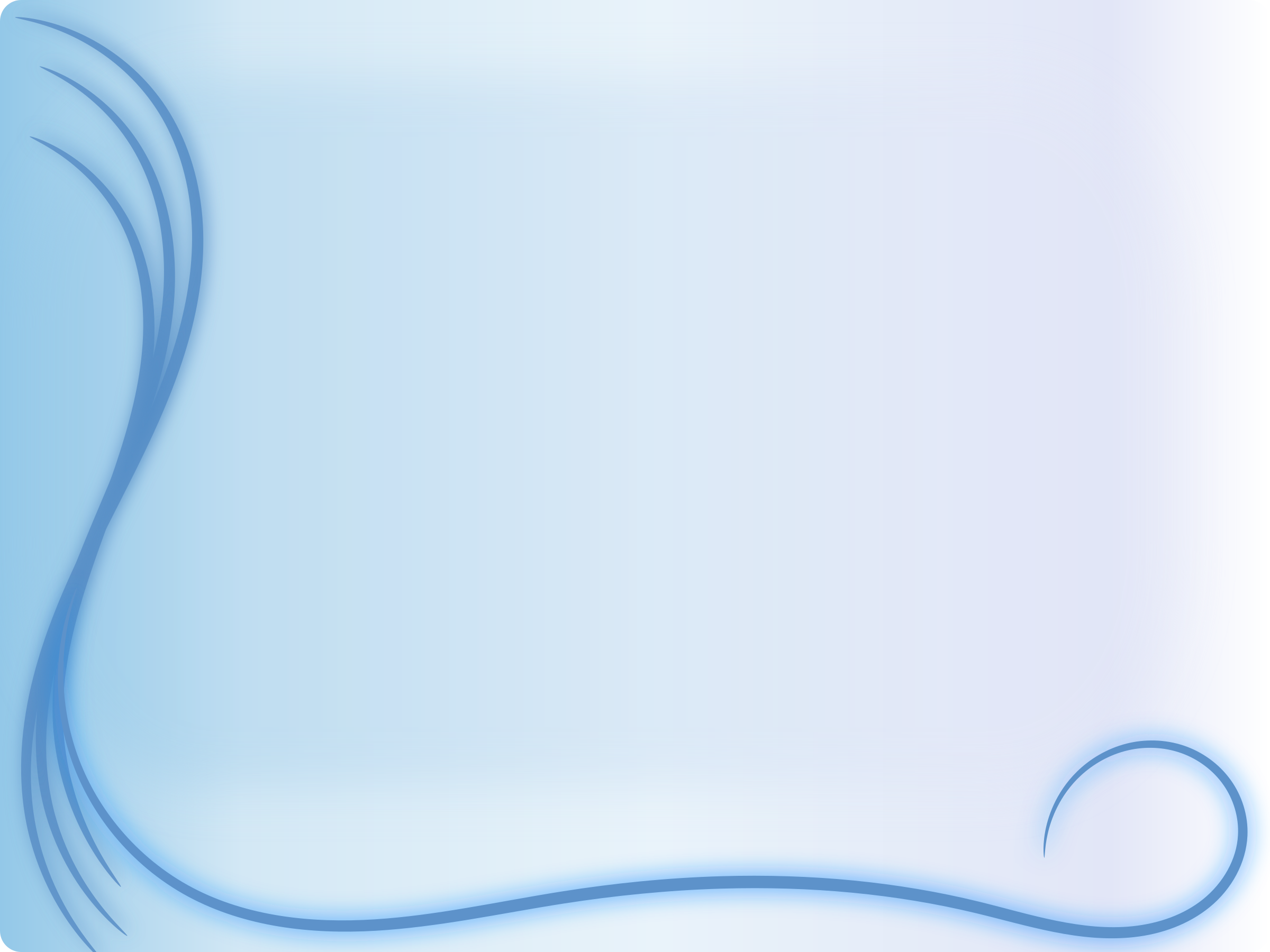 А. П. Лосенко. Владимир и Рогнеда. 
1770 г.
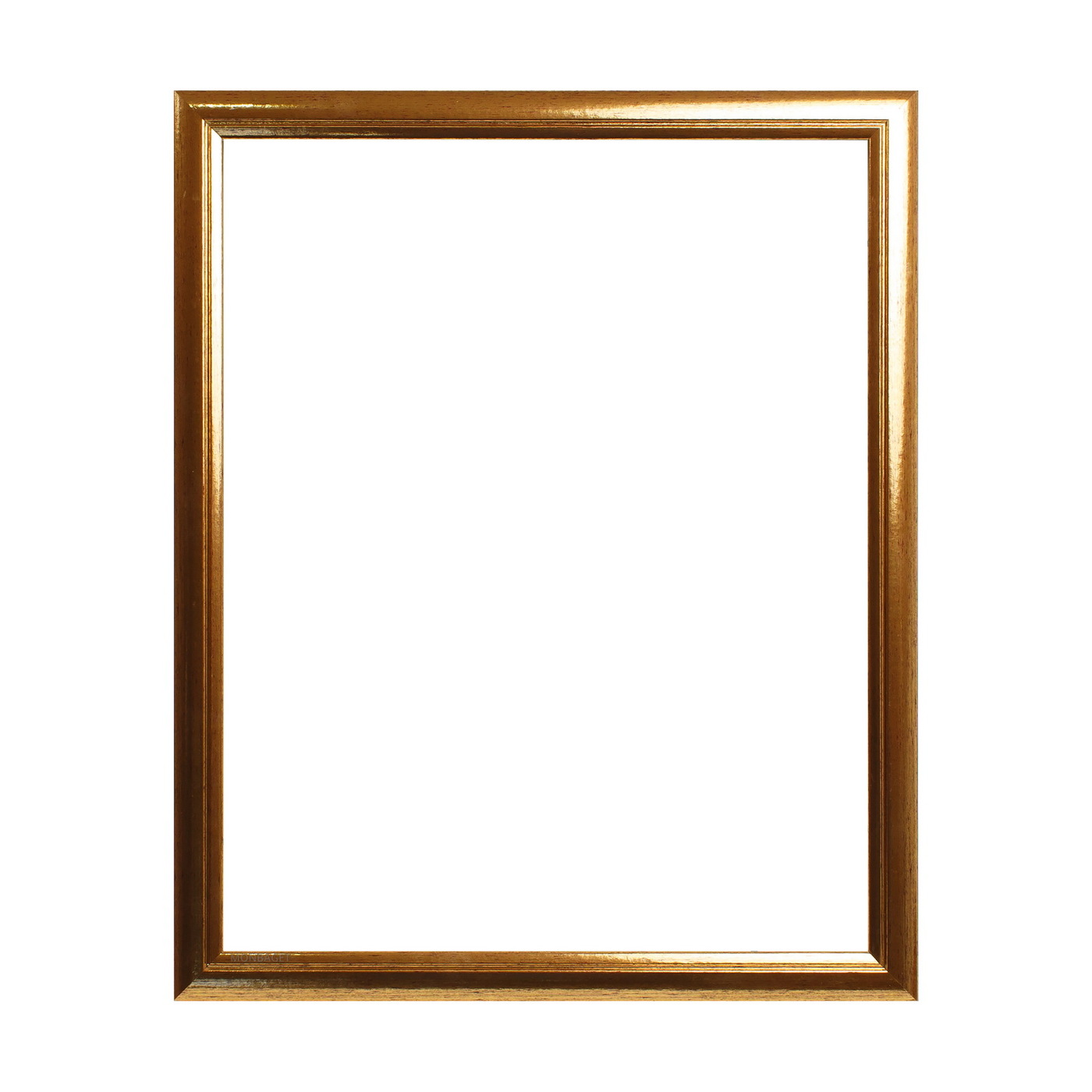 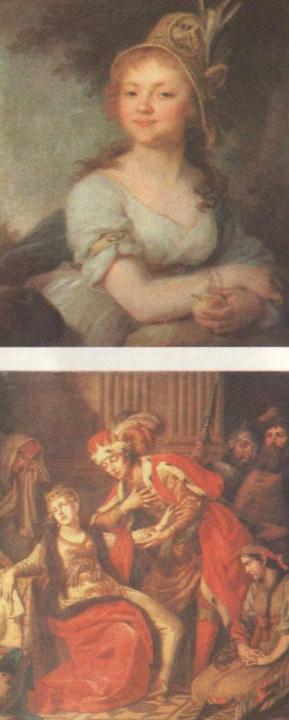 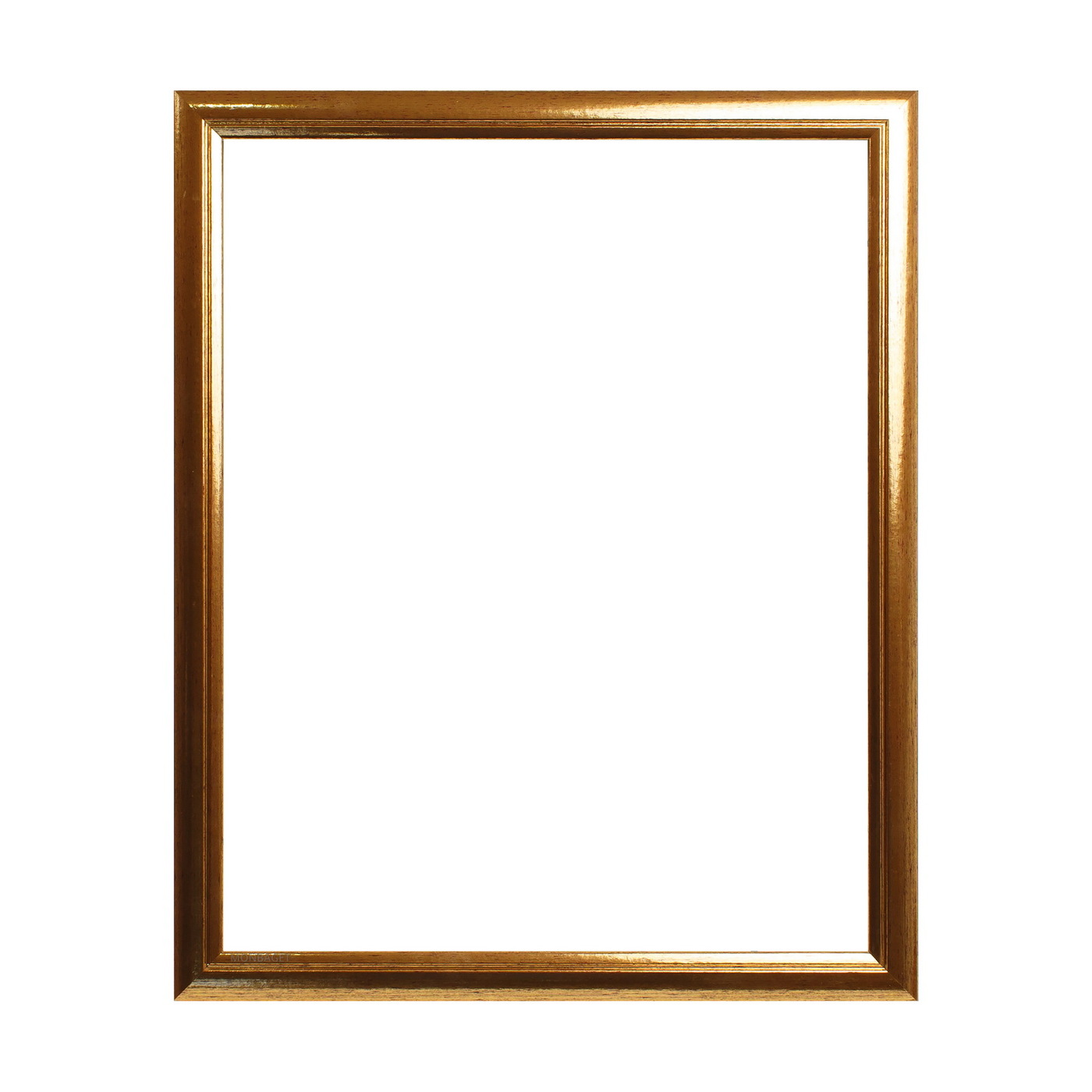 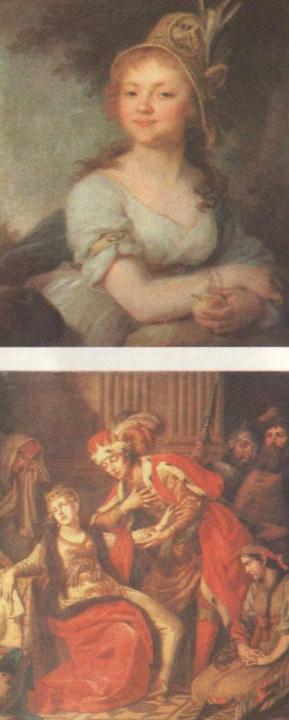 В. Л. Боровиковский. Портрет В. И. Арсеньевой.
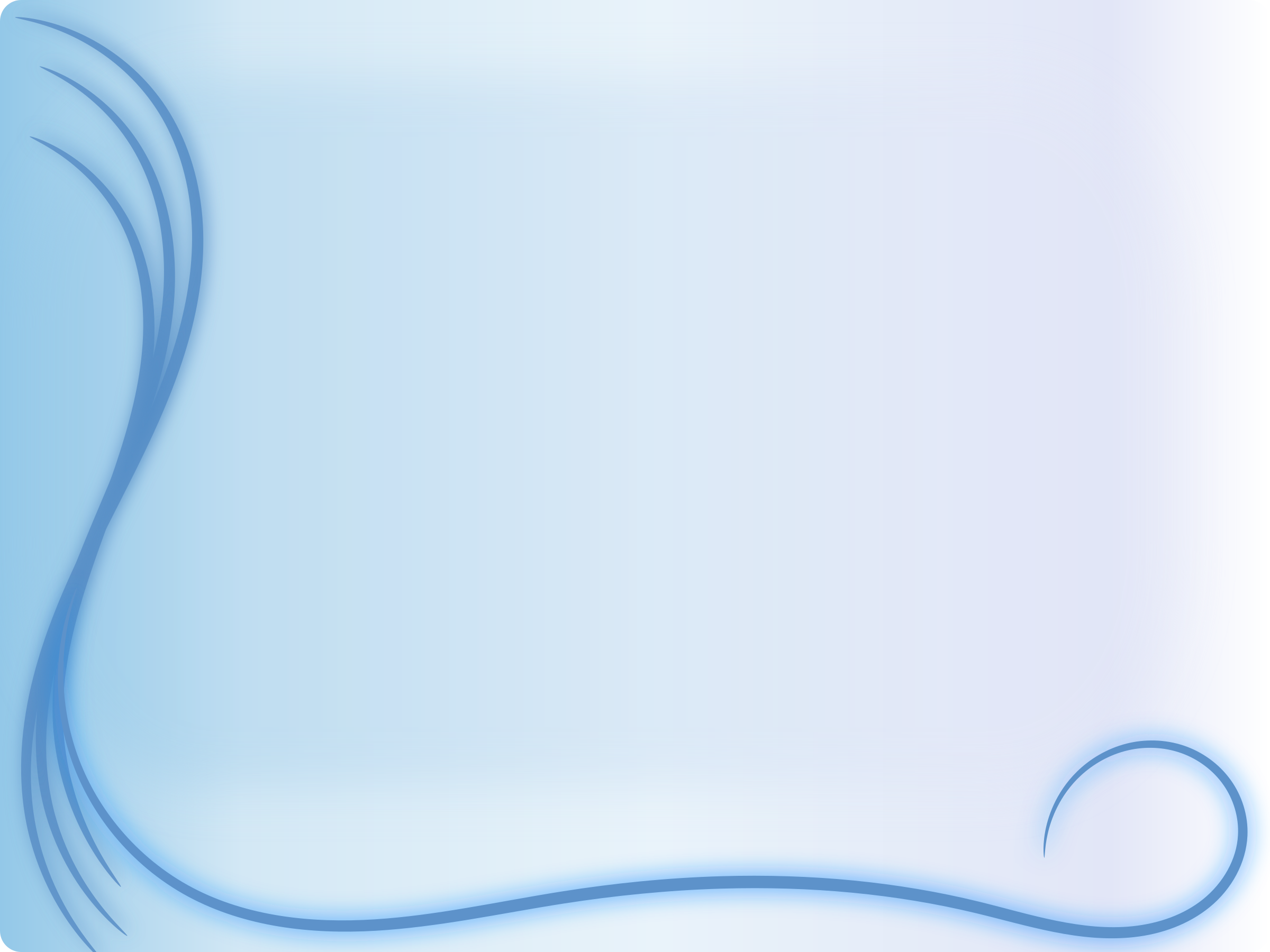 ИСКУССТВО ПЕРВОЙ ПОЛОВИНЫ 19 ВЕКАИскусство этого периода пронизано патриотическими идеалами, рождёнными победой в Отечественной войне 1812 года. Ведущим жанром становится историческая живопись.
 Музею принадлежит самая большая в стране коллекция произведений мастеров академической школы.
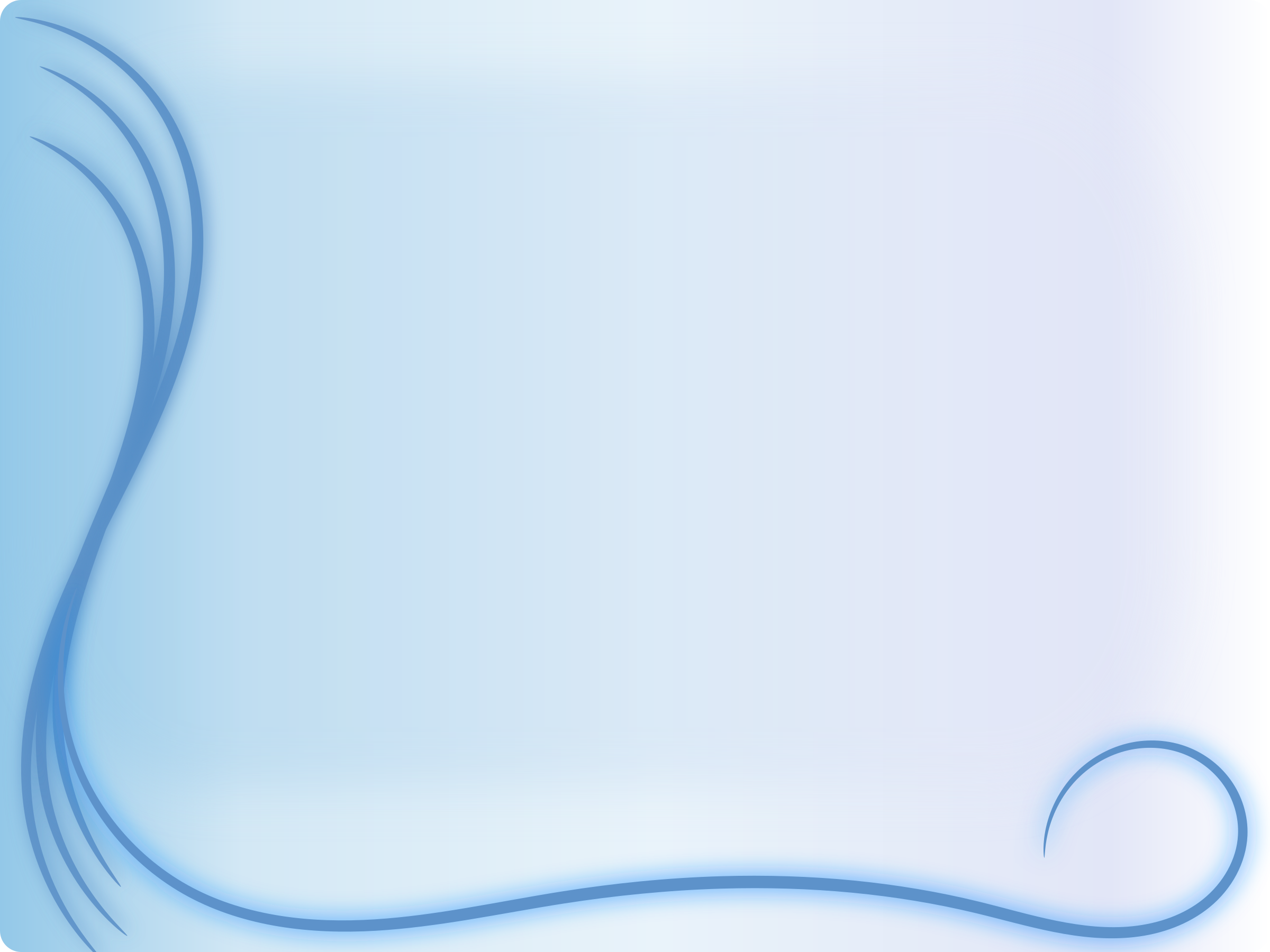 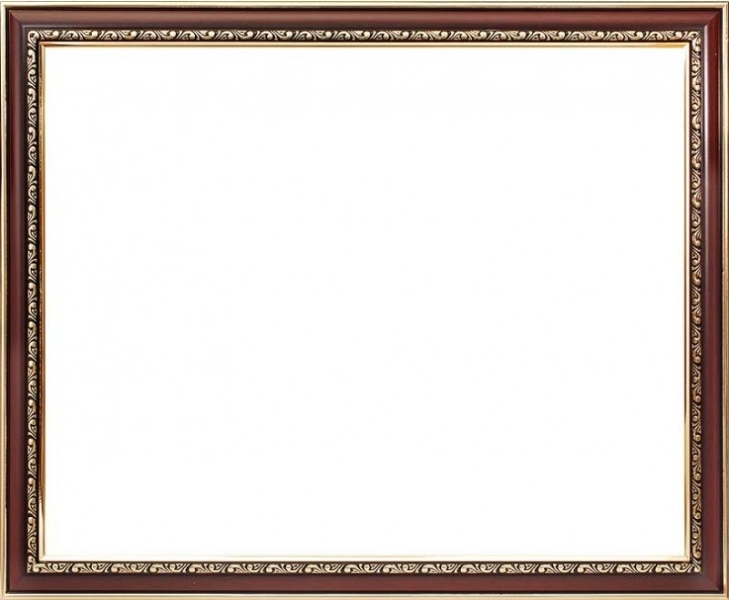 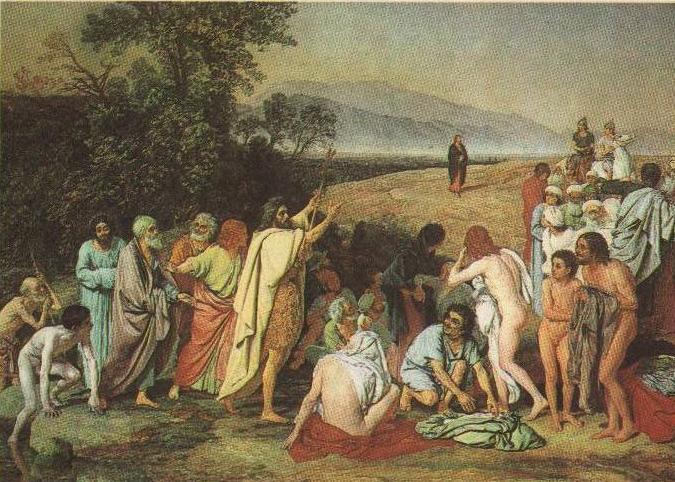 А. А. Иванов. Явление Христа народу
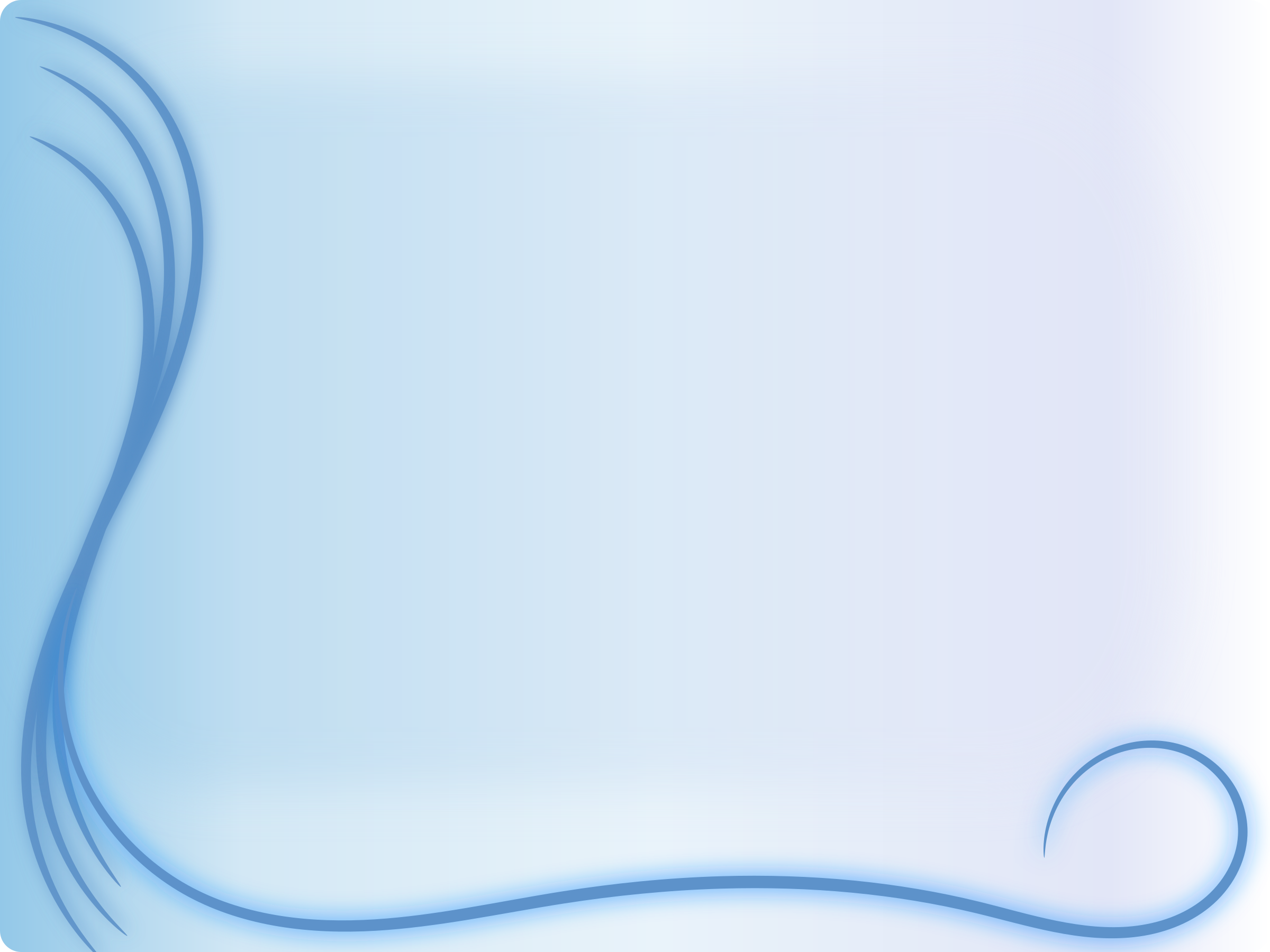 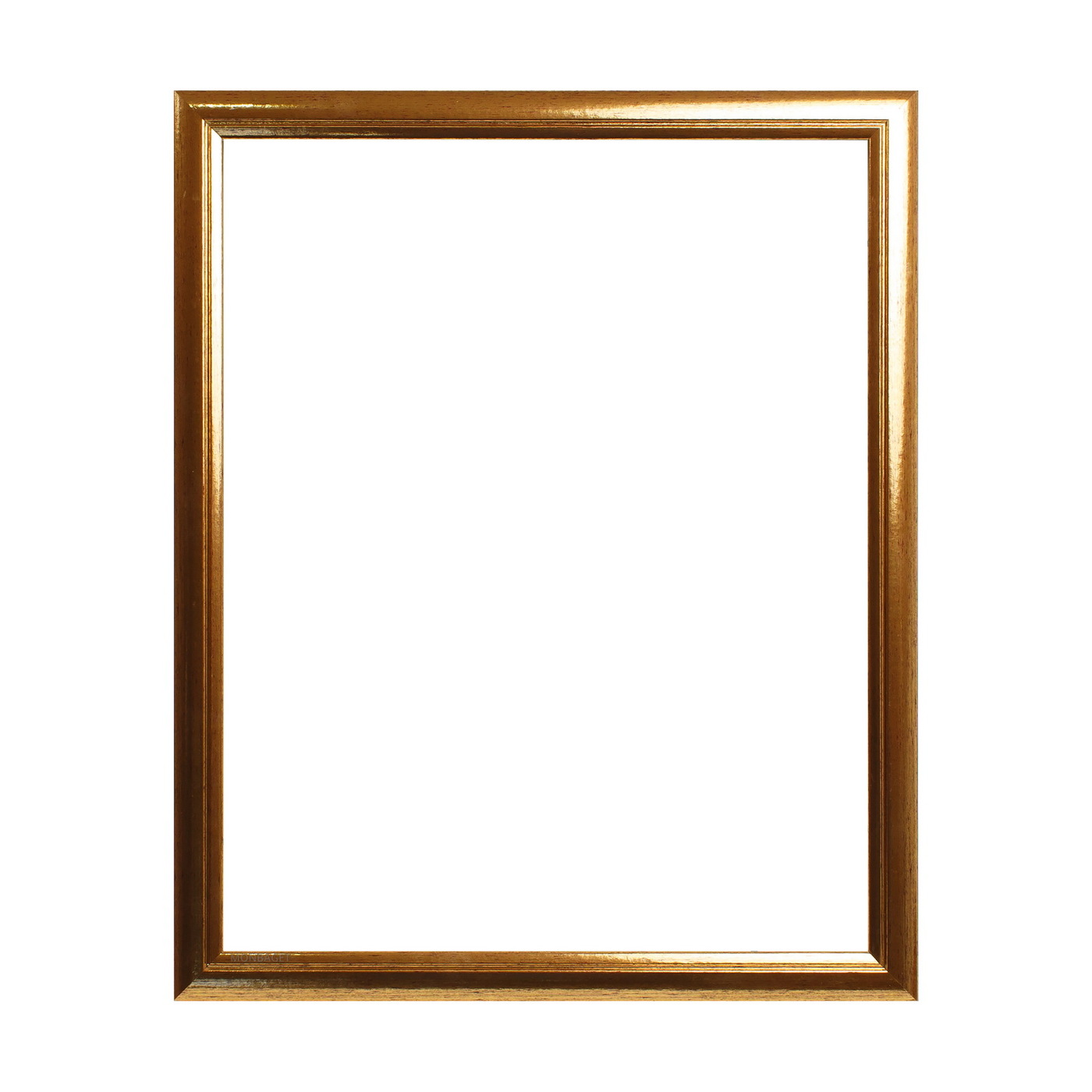 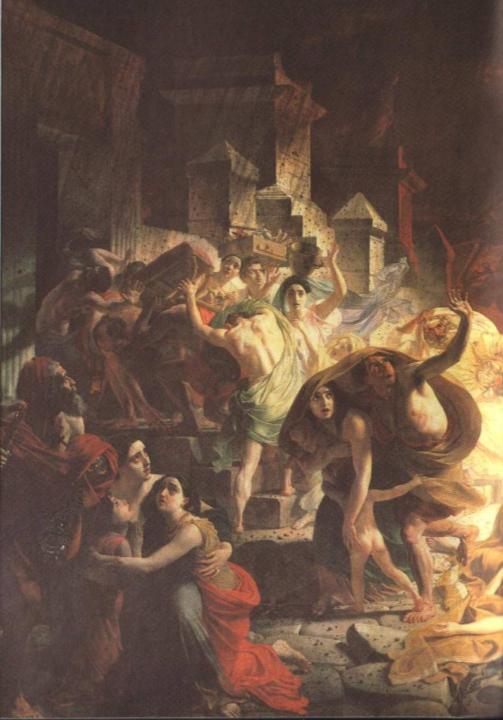 К. П. Брюллов.
 Портрет сестёр Шишмарёвых.
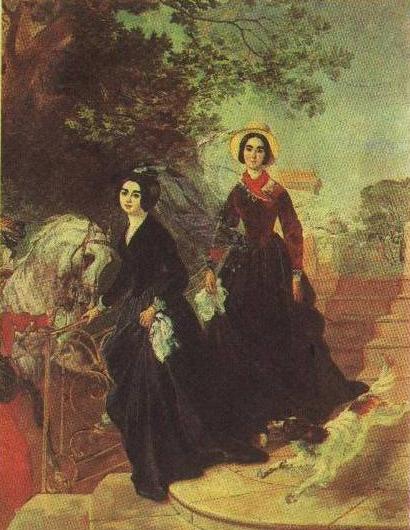 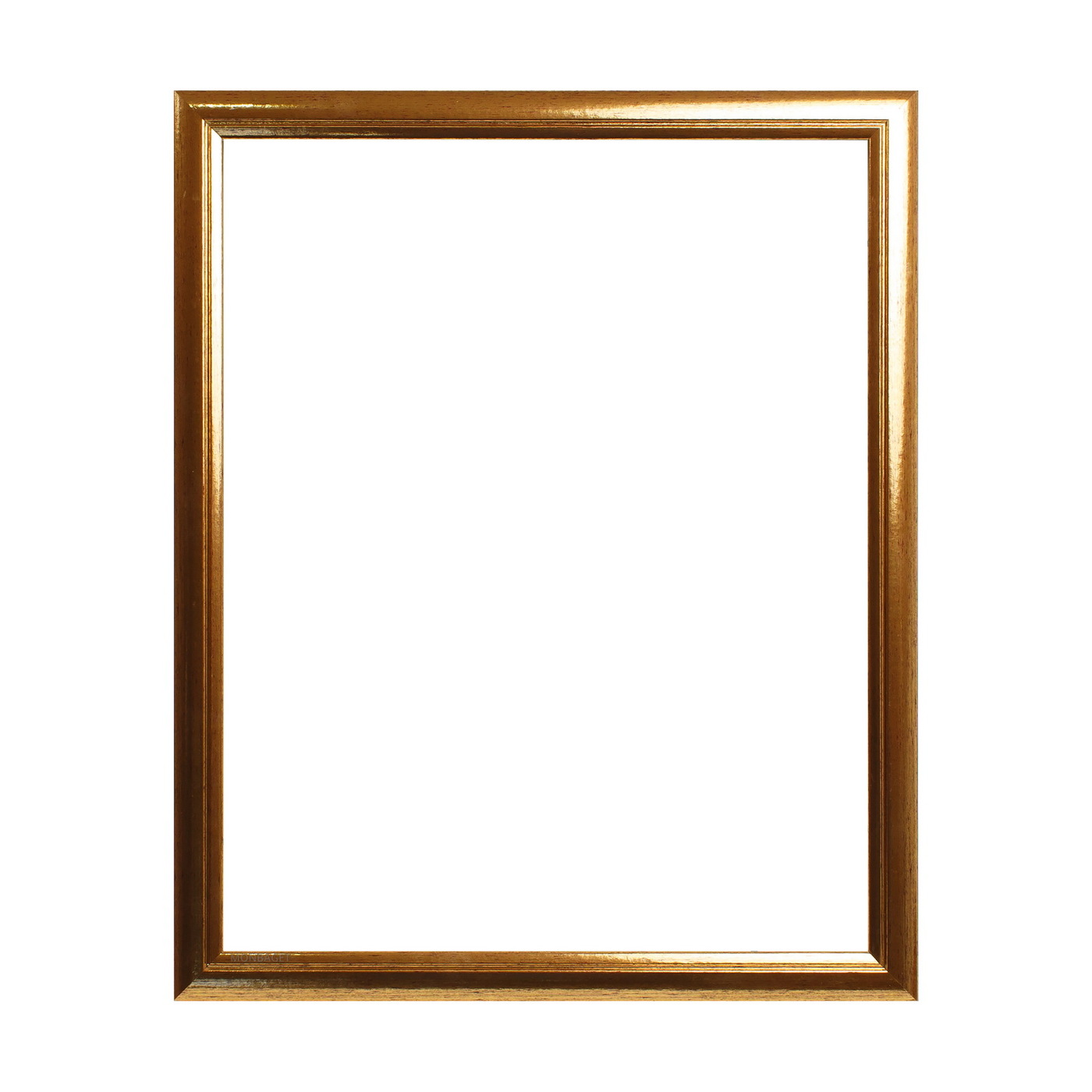 К. П. Брюллов. Последний день Помпеи. 
1833 г.
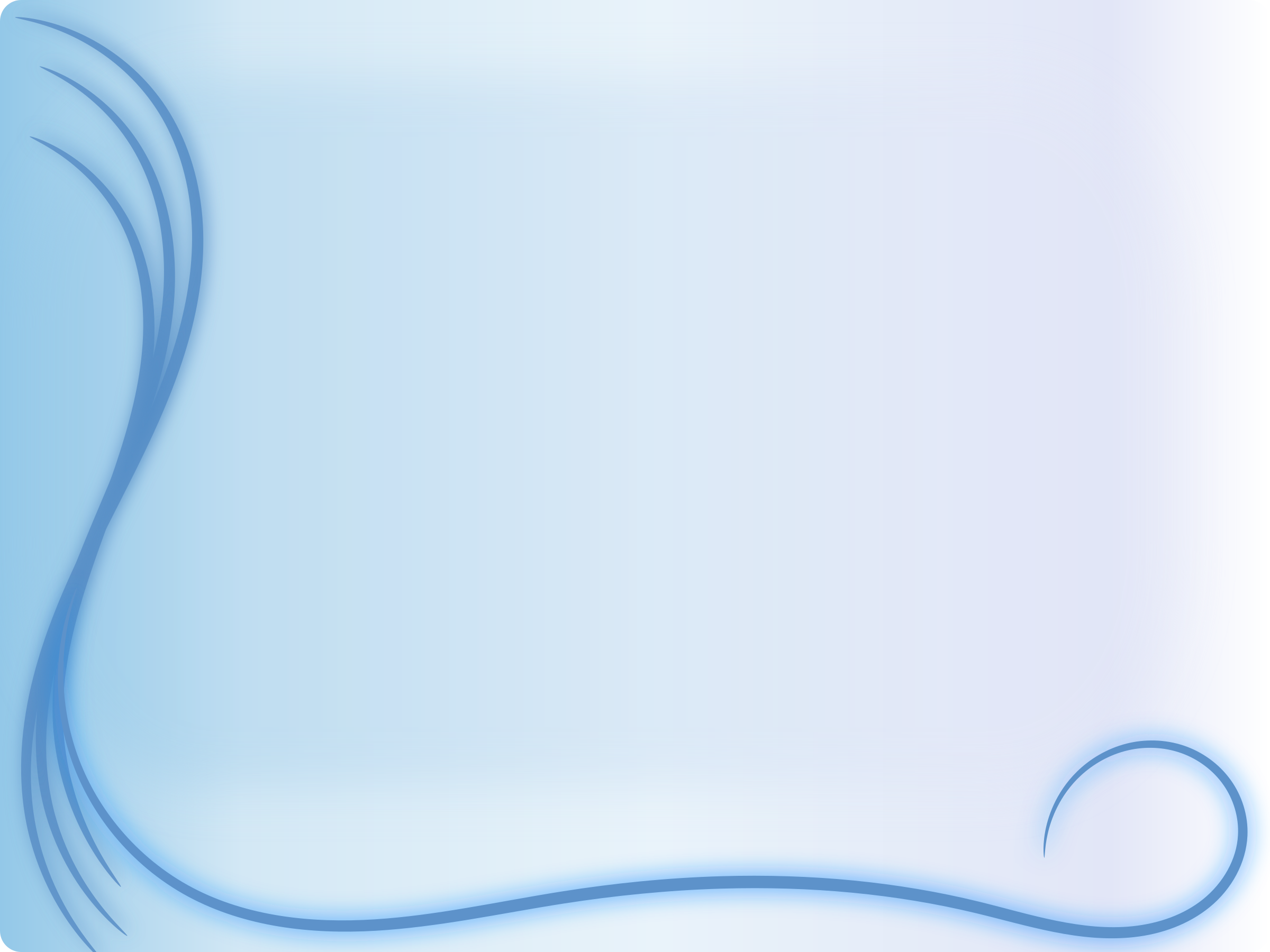 А. Г. Венецианов. 
Девушка с бурачком.
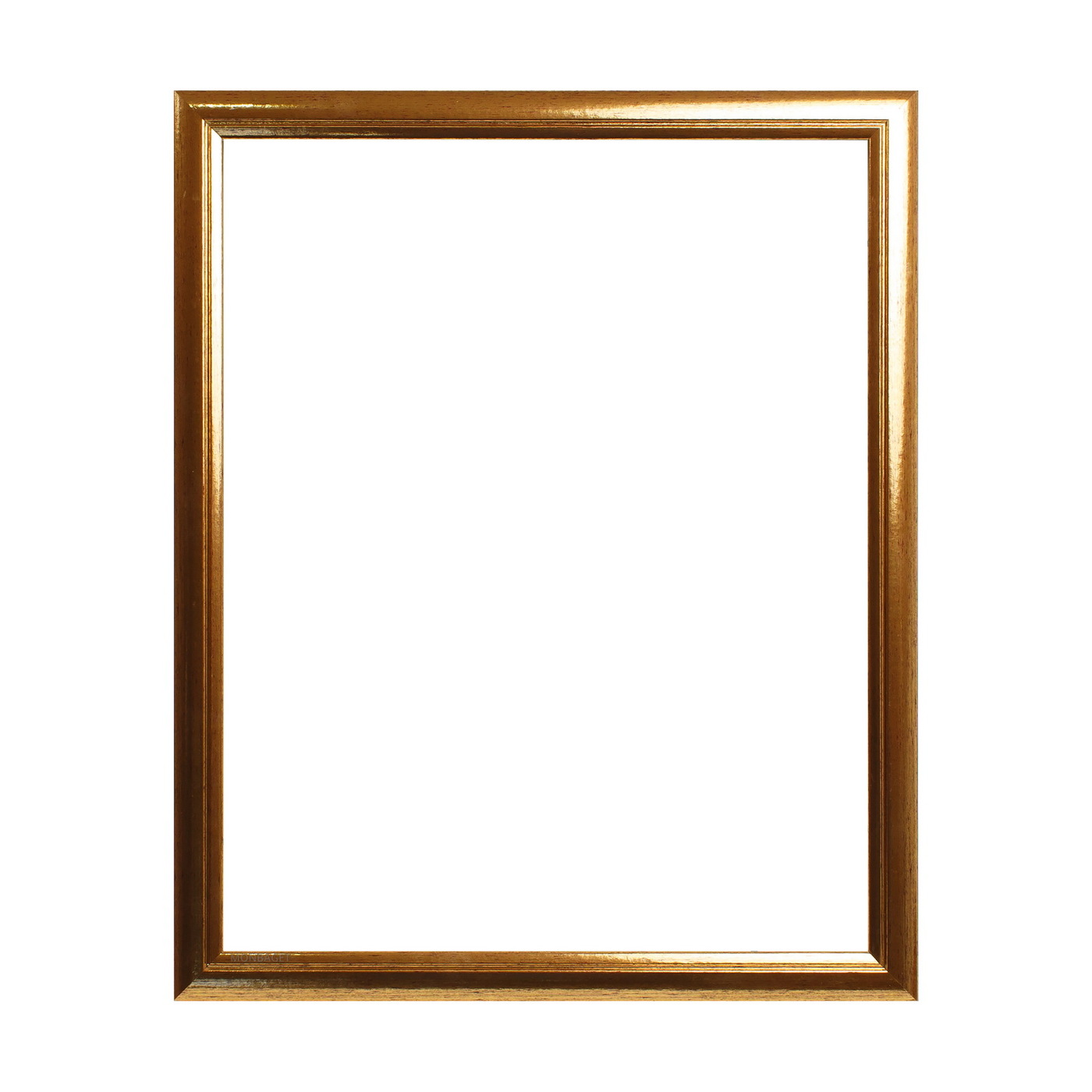 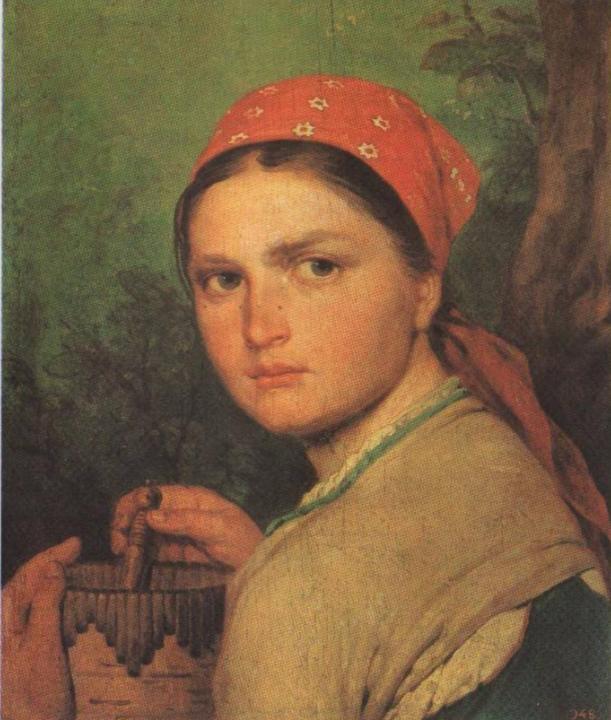 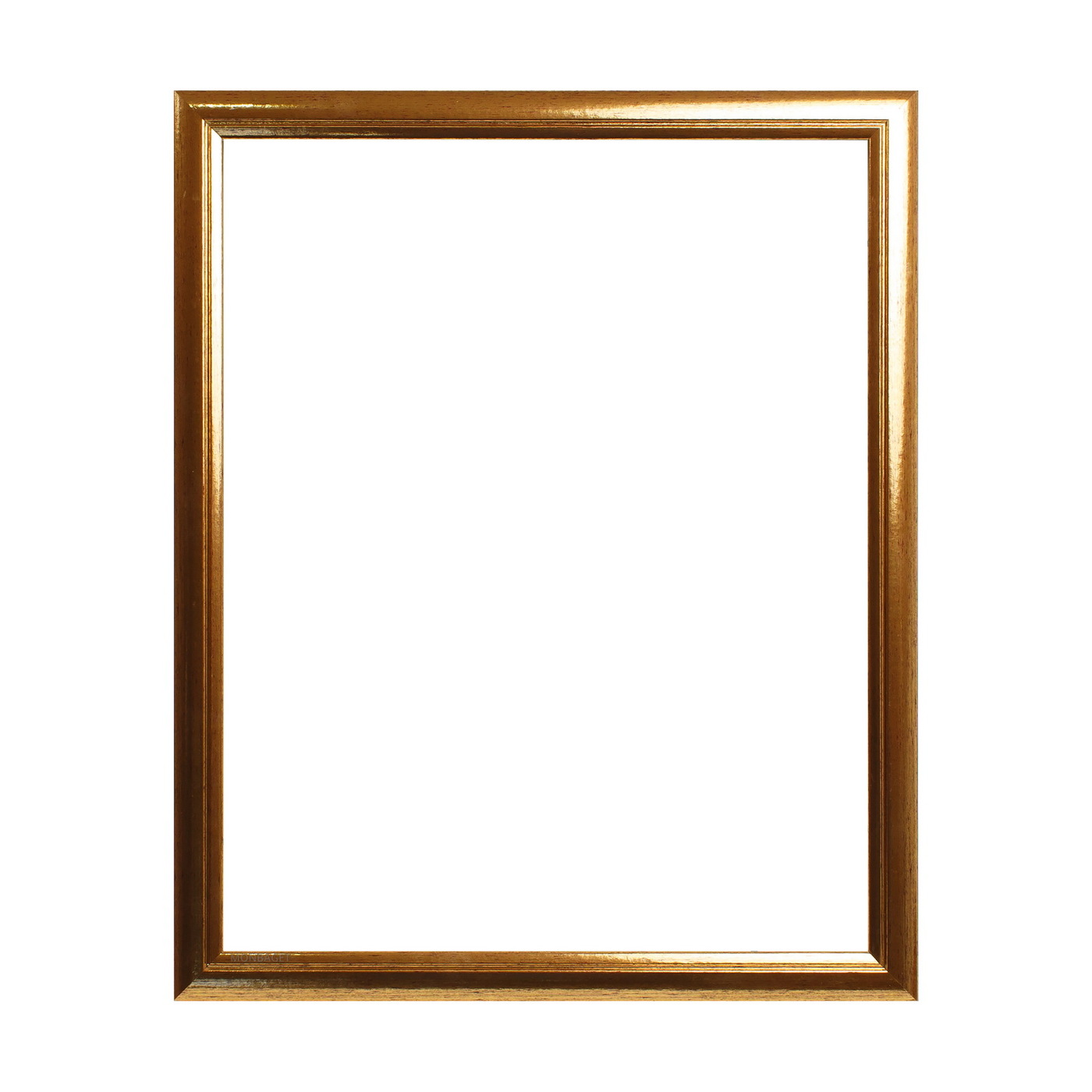 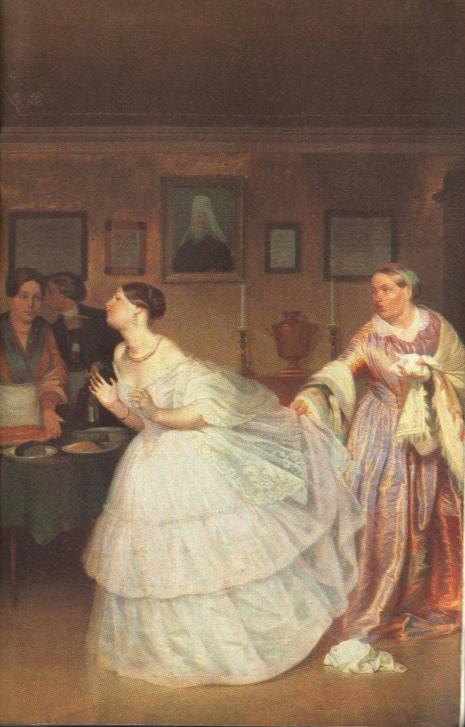 О. А. Кипренский. Портрет Е. В. Давыдова. 1809 г.
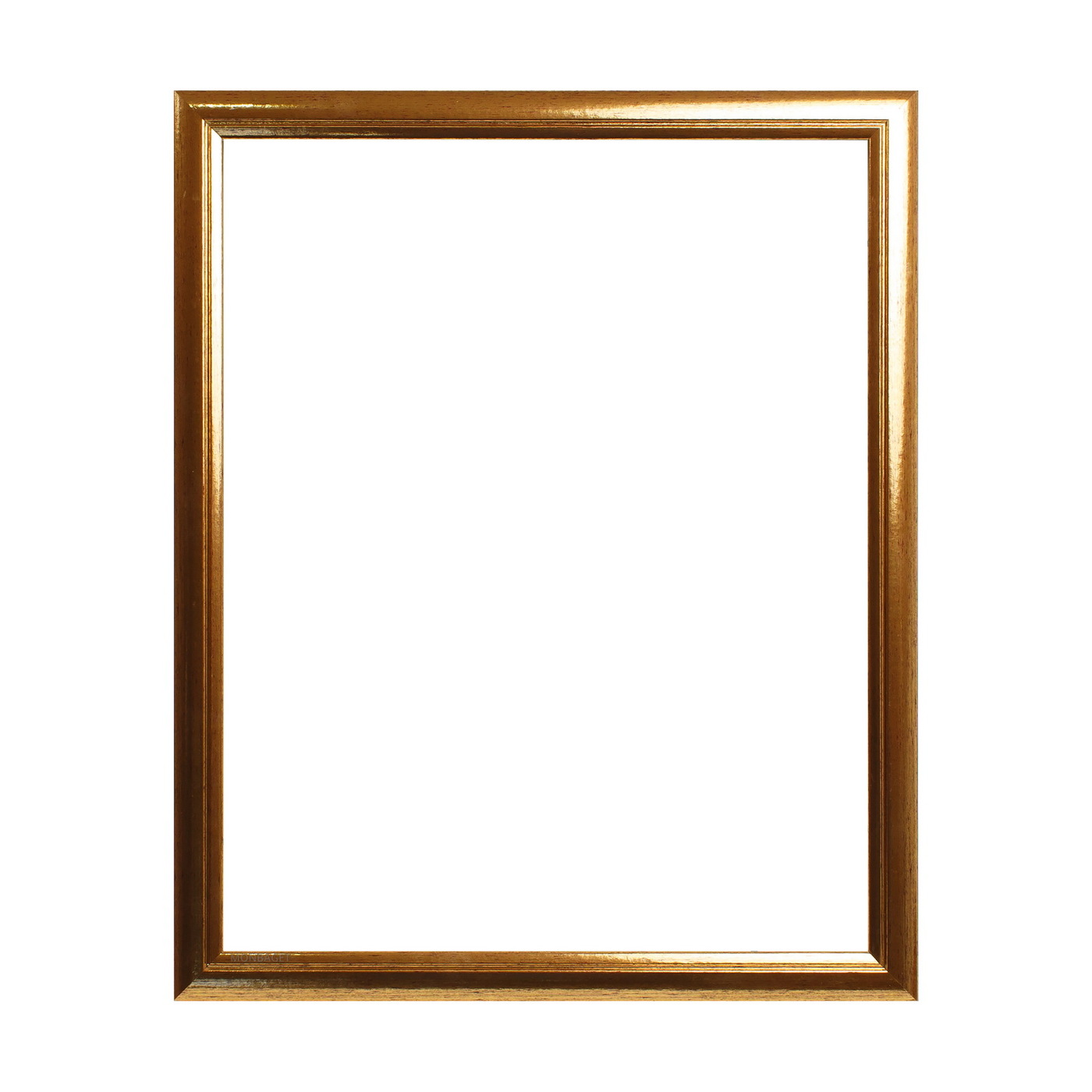 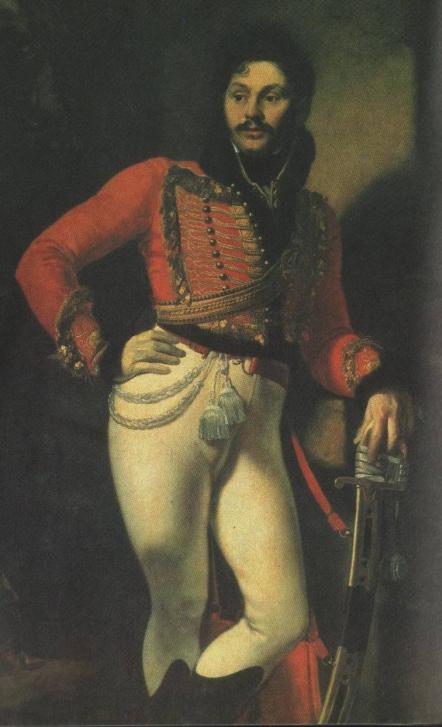 И. А. Федотов. 
Сватовство майора.
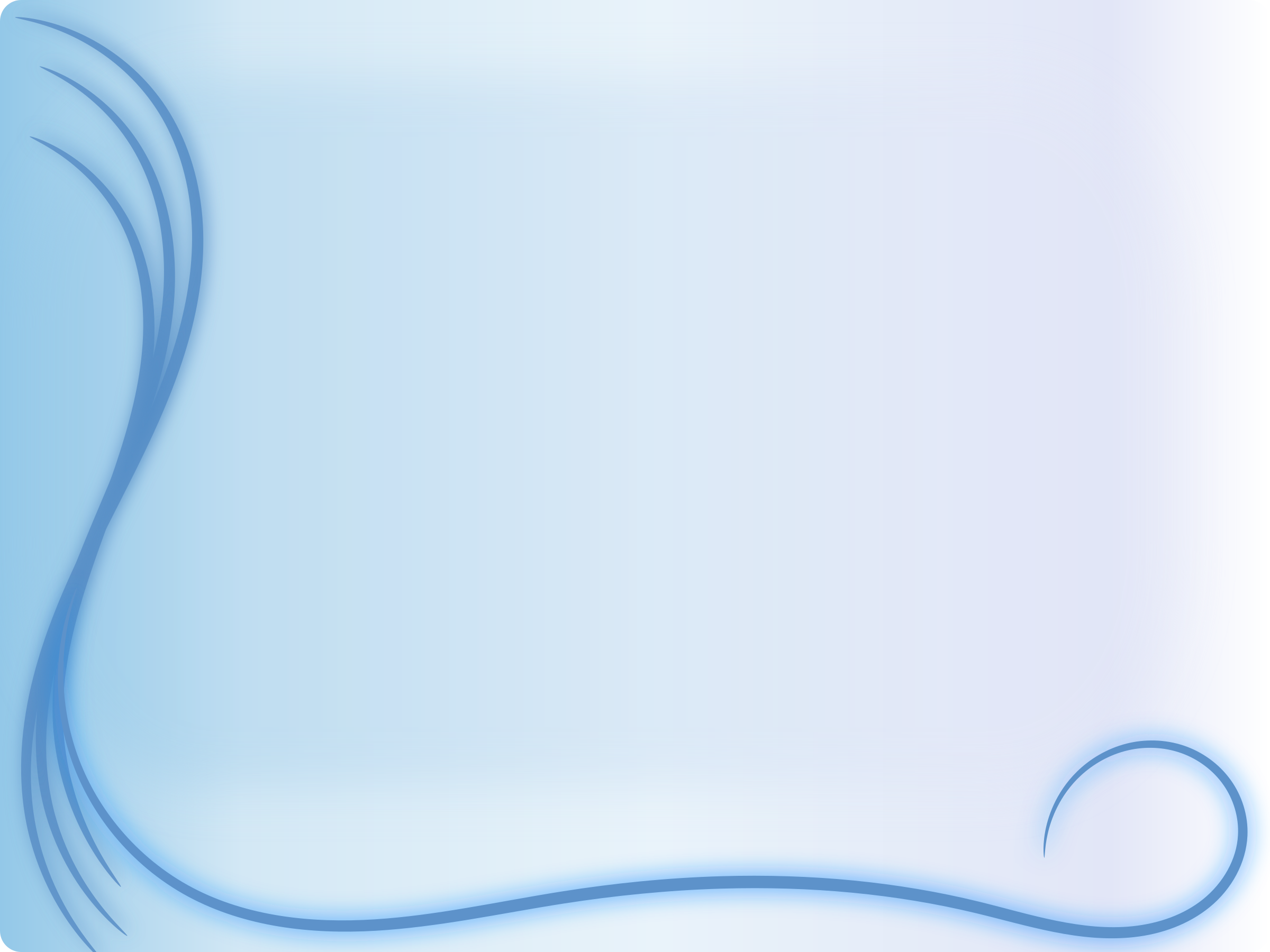 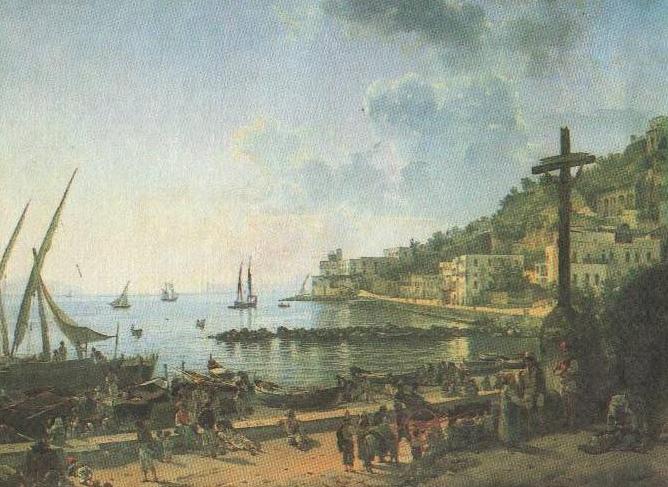 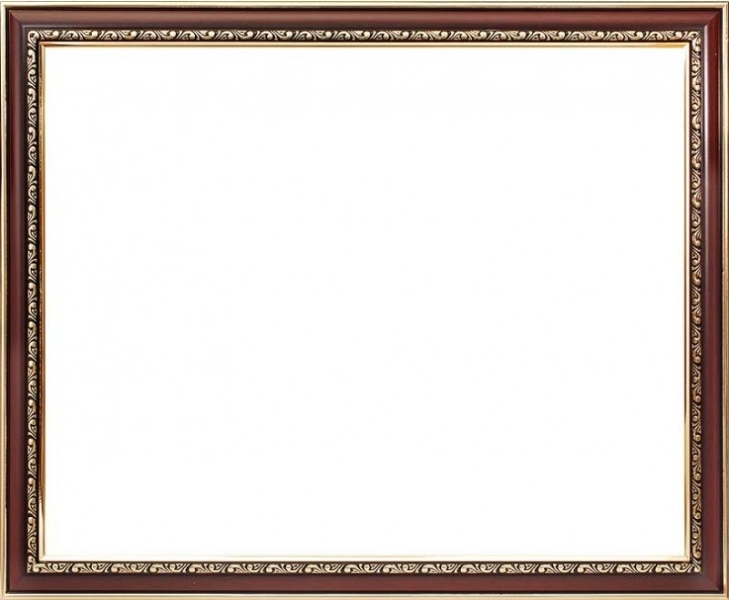 С. И. Щедрин. Набережная Мерджеллина в Неаполе.
 1827 г.
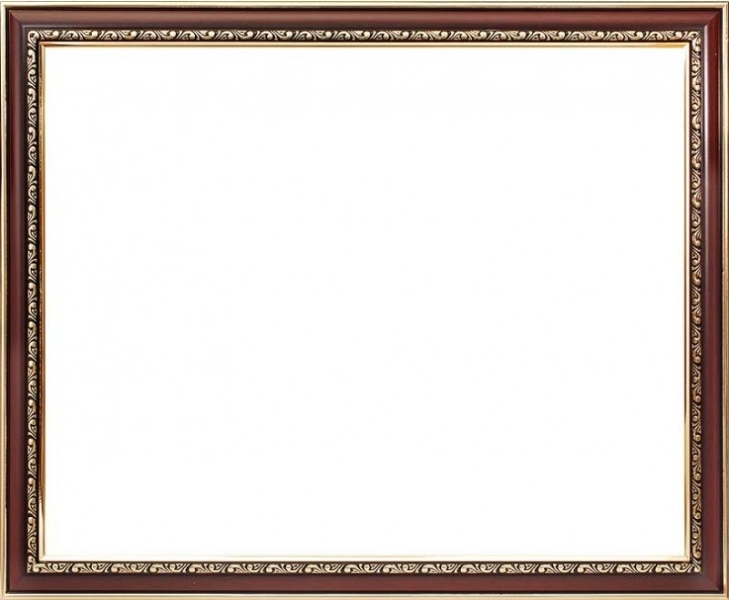 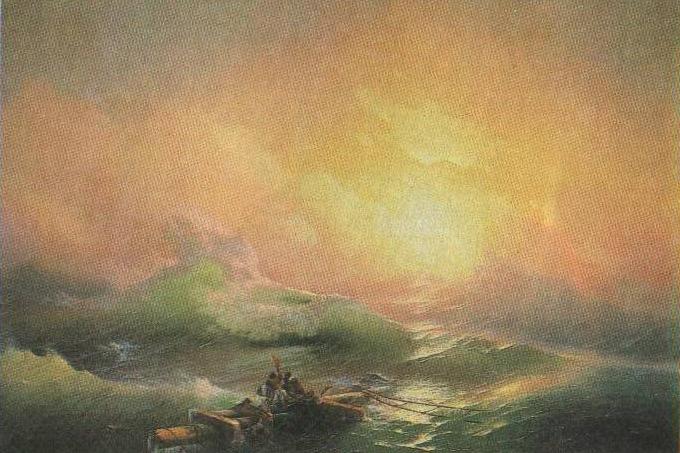 И. К. Айвазовский. 
Девятый вал. 
1850 г.
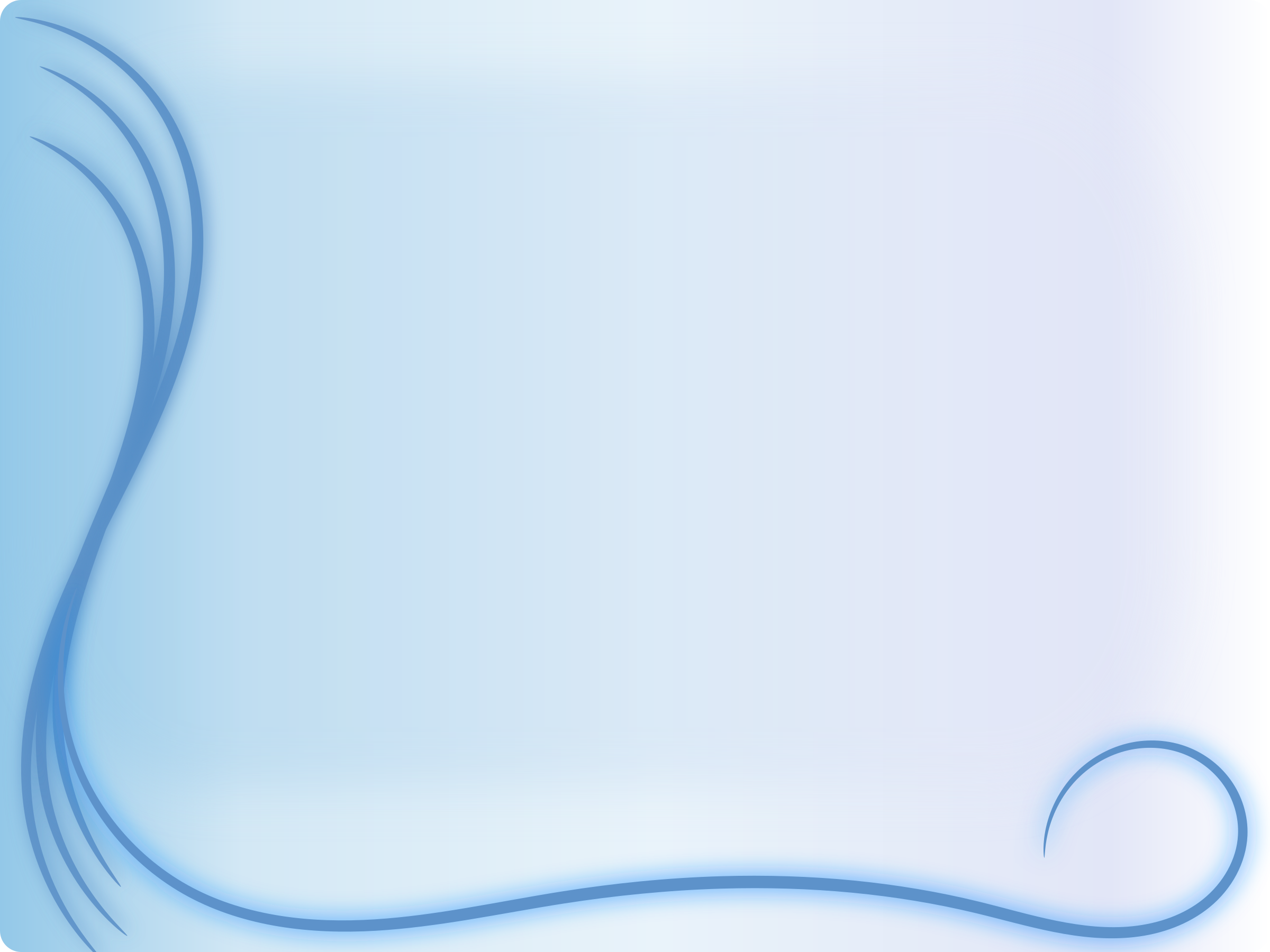 ИСКУССТВО  ВТОРОЙ ПОЛОВИНЫ  19 ВЕКАРасцвет реализма в изобразительном искусстве этого времени неразрывно связан с деятельностью «Товарищества передвижных художественных выставок», основанного в 1871 году. Правдивое отображение жизни, гражданственность, психологическая глубина образов- основные особенности демократического искусства передвижников. В музее хранится большая и разнообразная коллекция работ ведущих мастеров этого направления.
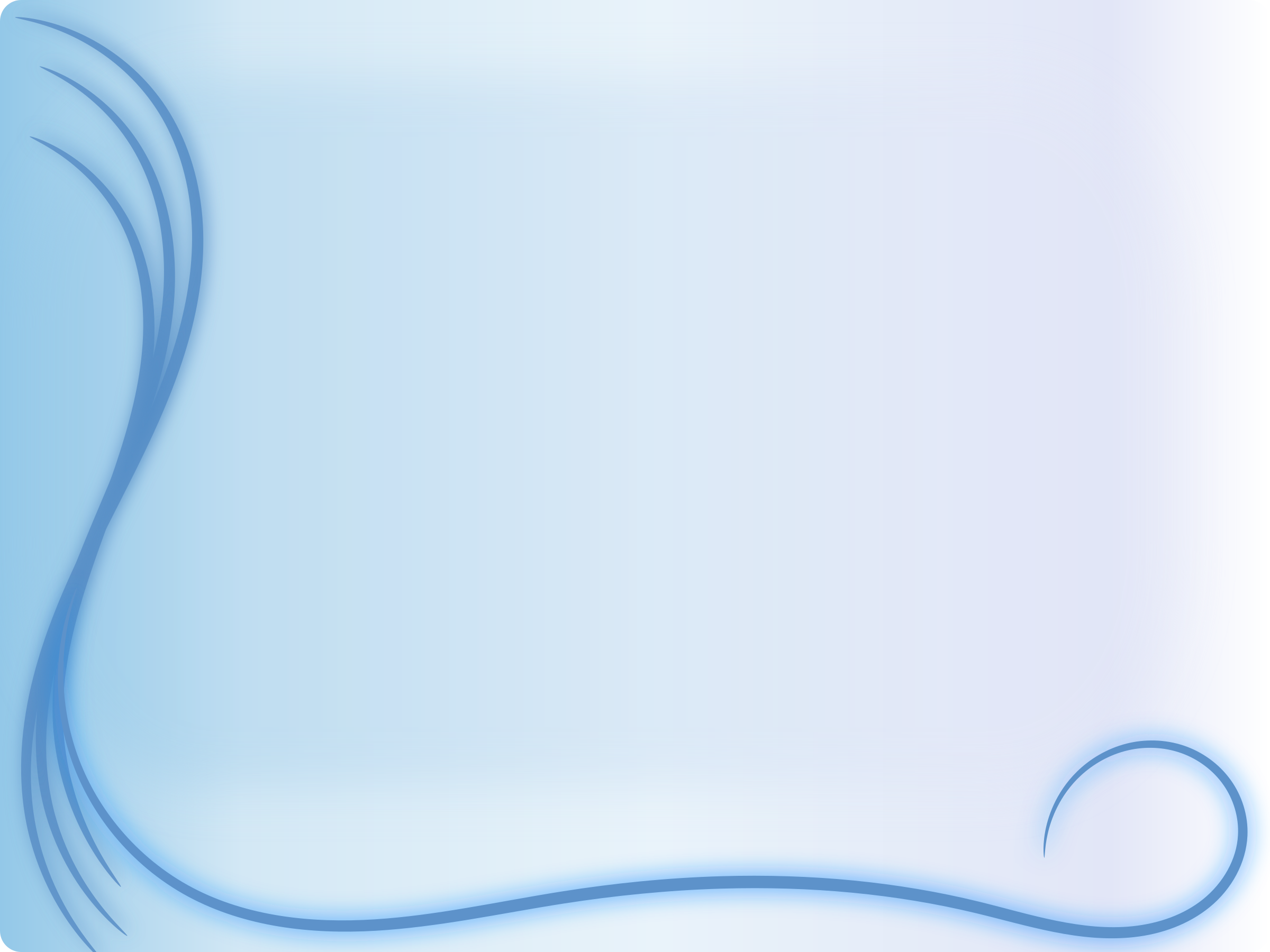 А. К. Саврасов. Скалистый пейзаж. 
1875 г.
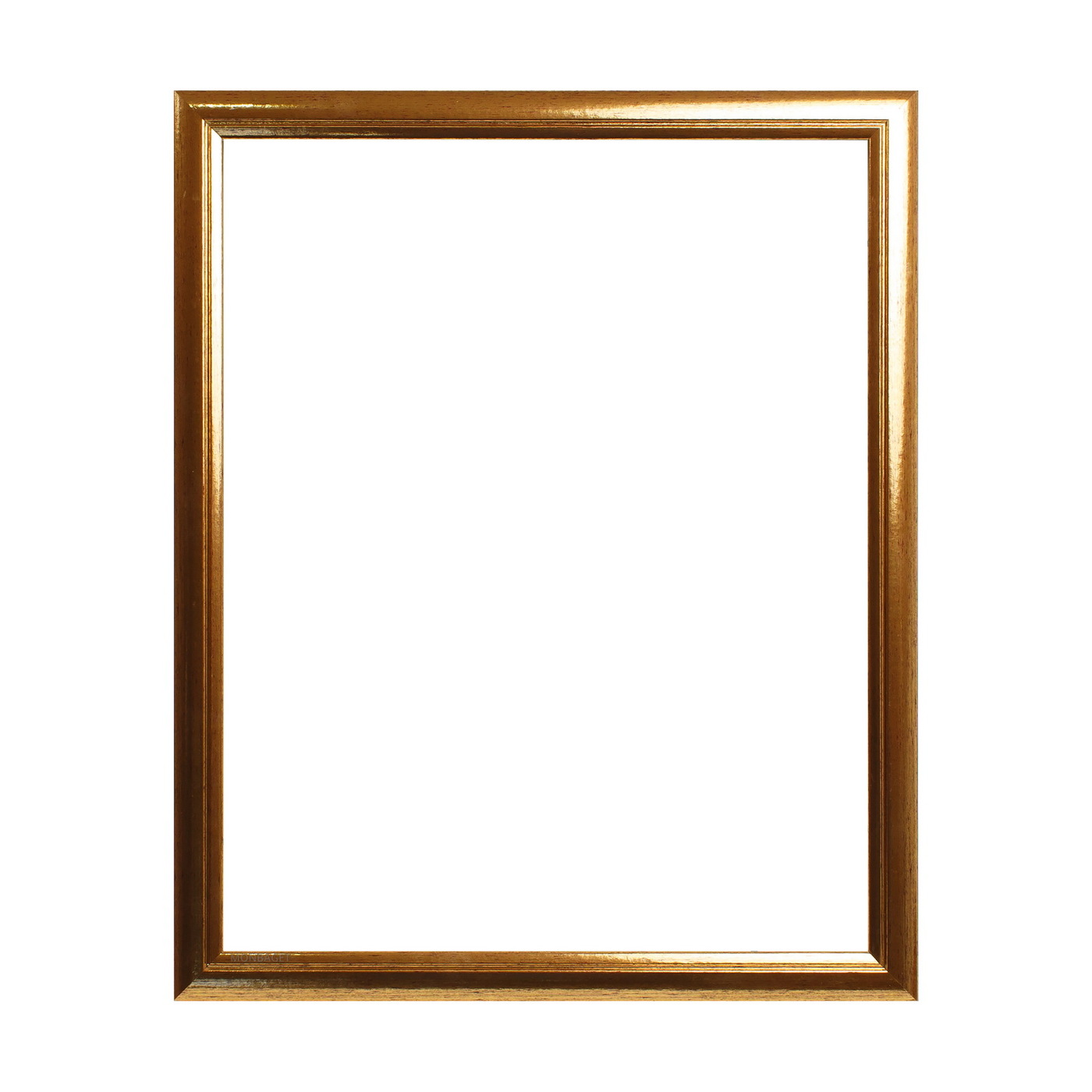 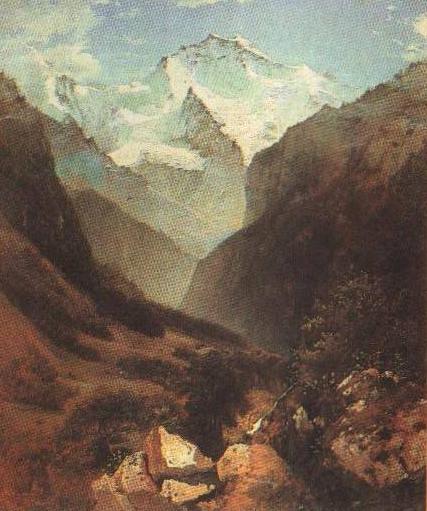 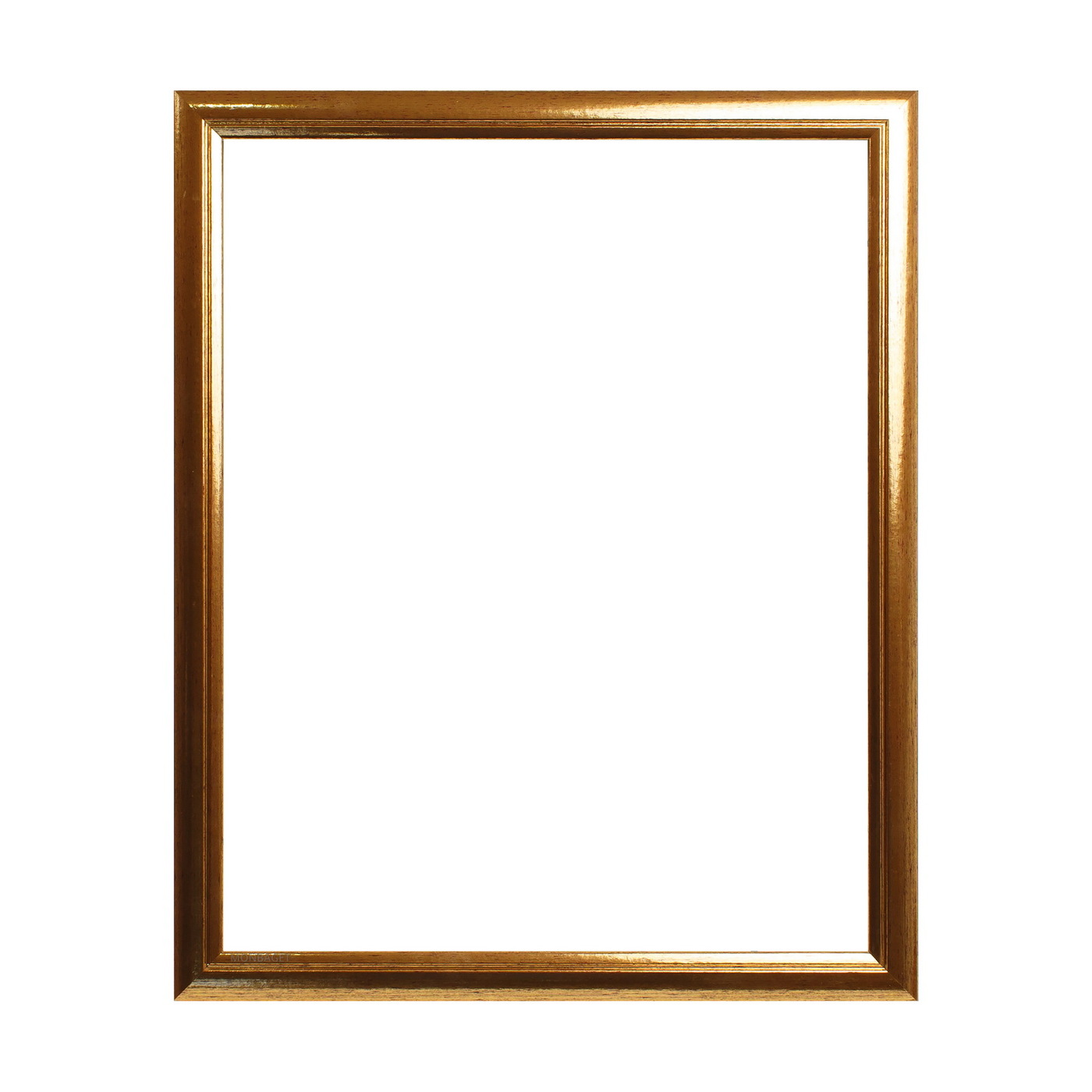 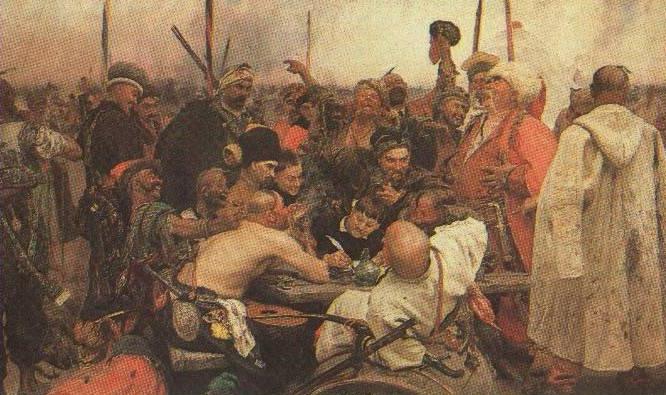 И. Е. Репин. Запорожцы пишут письмо турецкому султану. 
1880- 1891 гг.
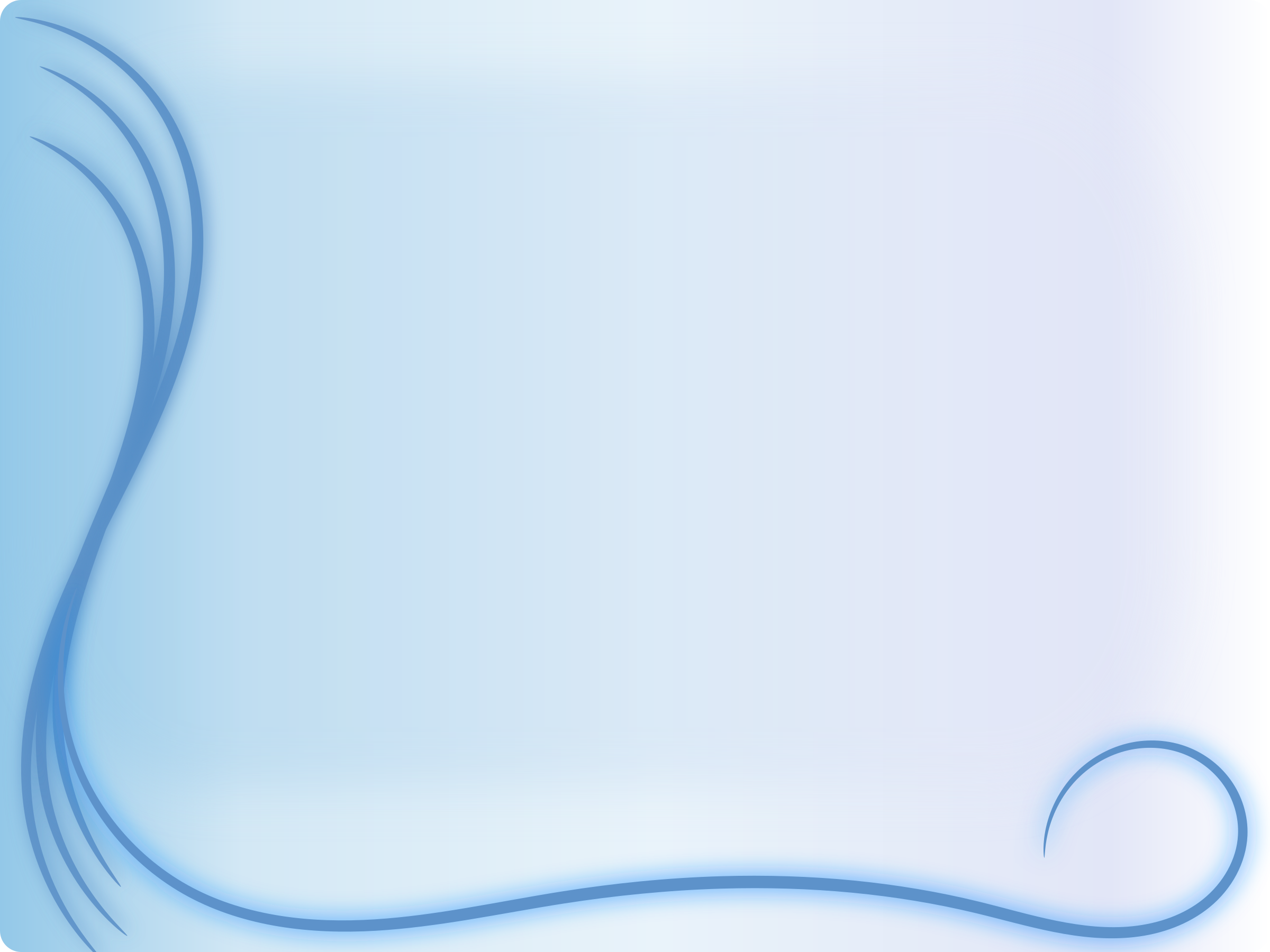 В. И. Суриков. Степан Разин. 
1906 г.
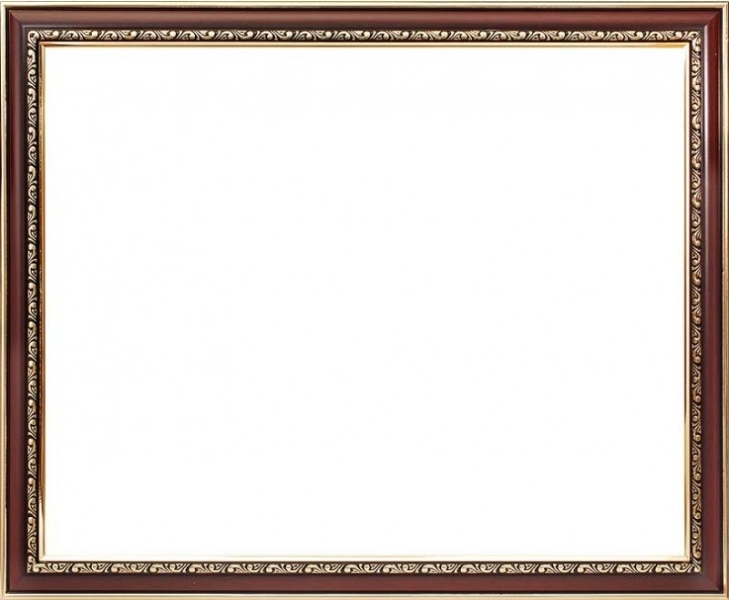 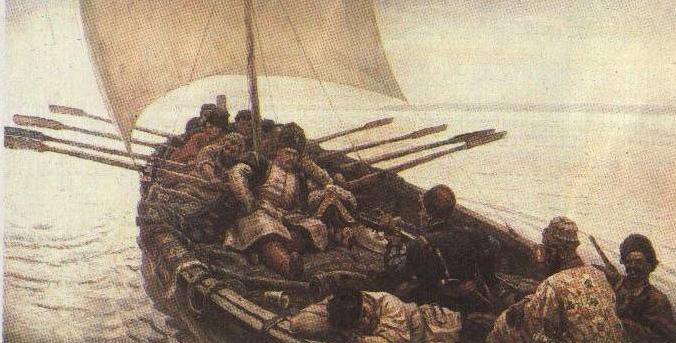 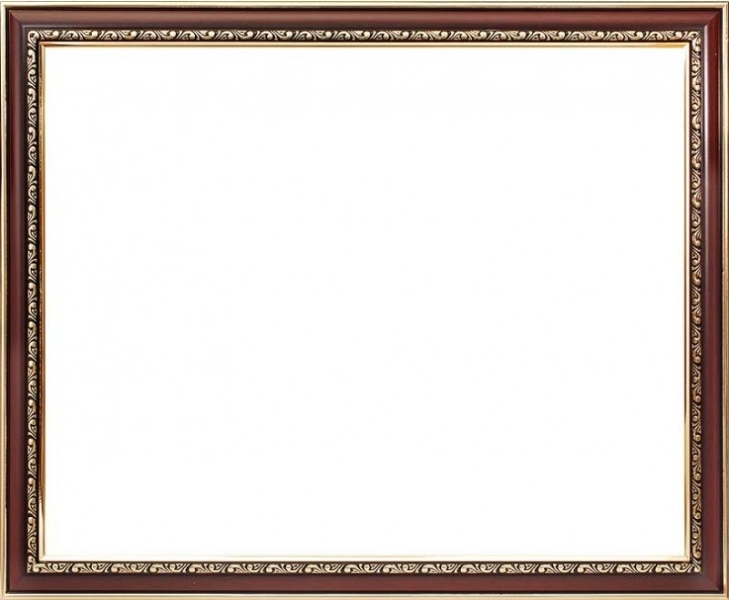 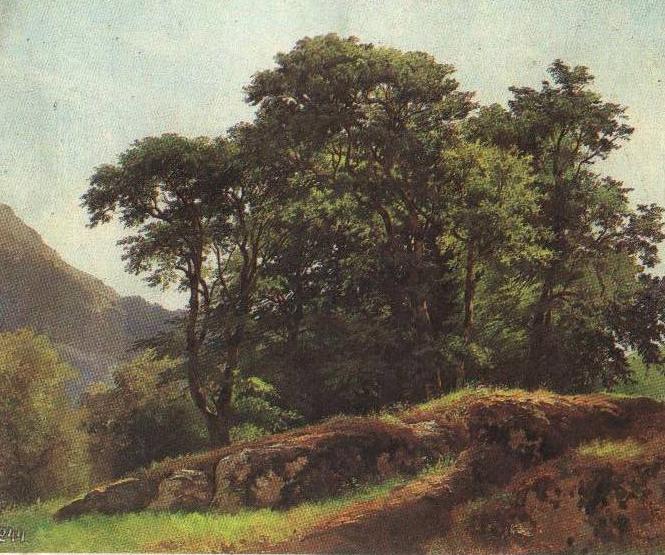 И. И. Шишкин. Дубы.
 1887 г.
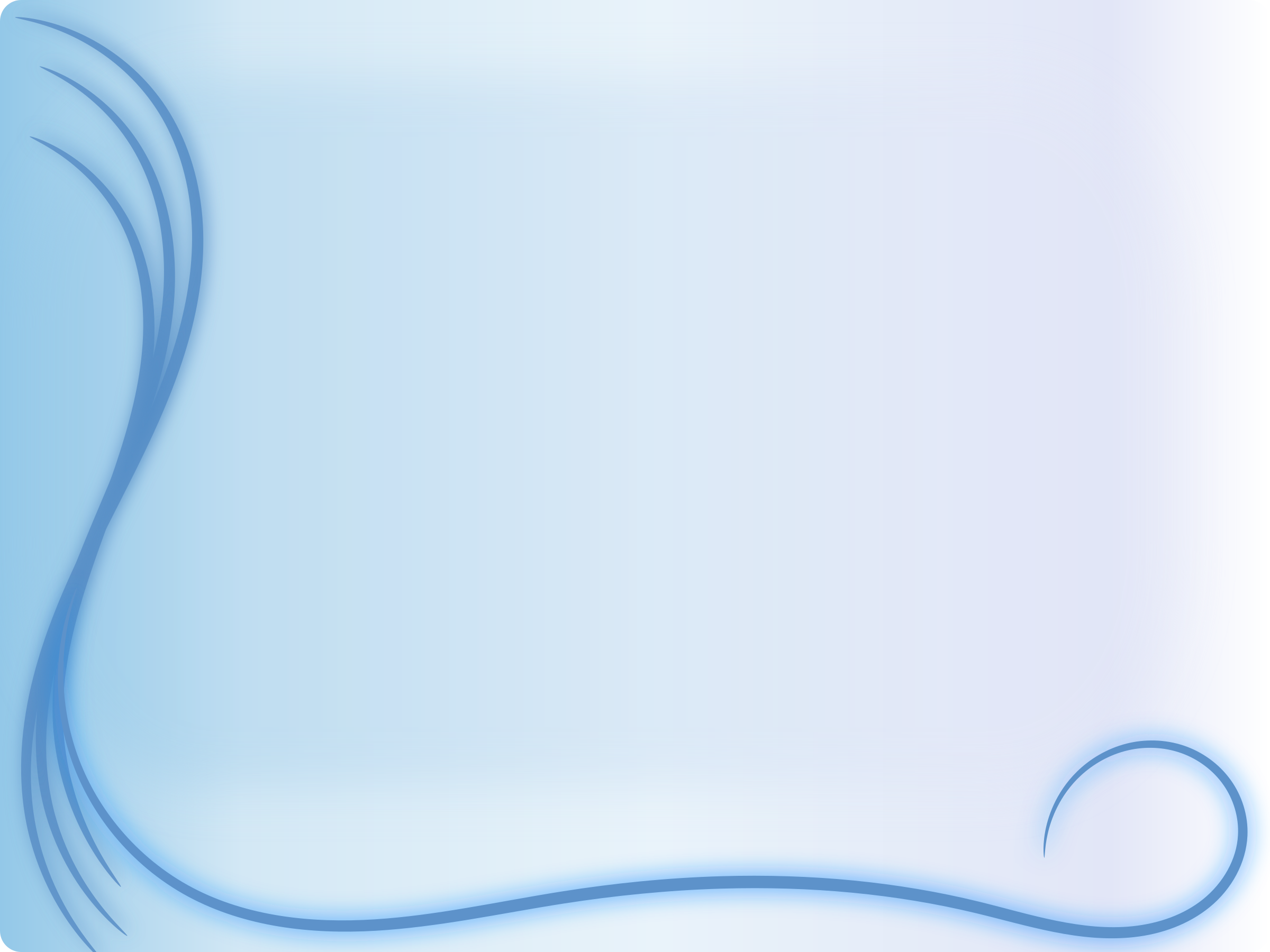 ИСКУССТВО  КОНЦА  19- НАЧАЛА  20 ВЕКА

Искусство рубежа 19-20 веков характеризуется активным поиском новых тем, образов и выразительных средств.
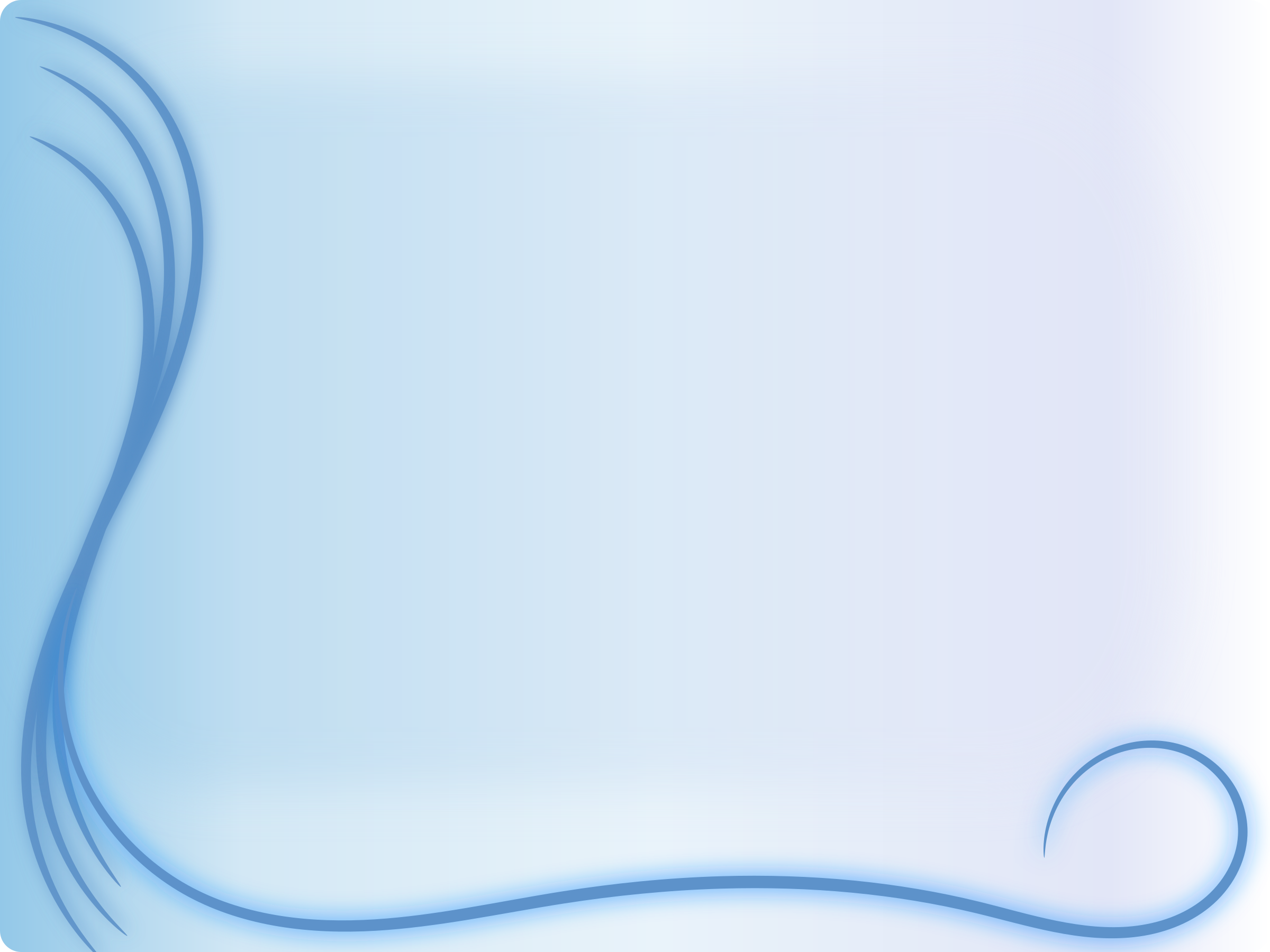 Б. Д. Григорьев. Портрет режиссёра В. Э. Мейерхольда. 1916 г.
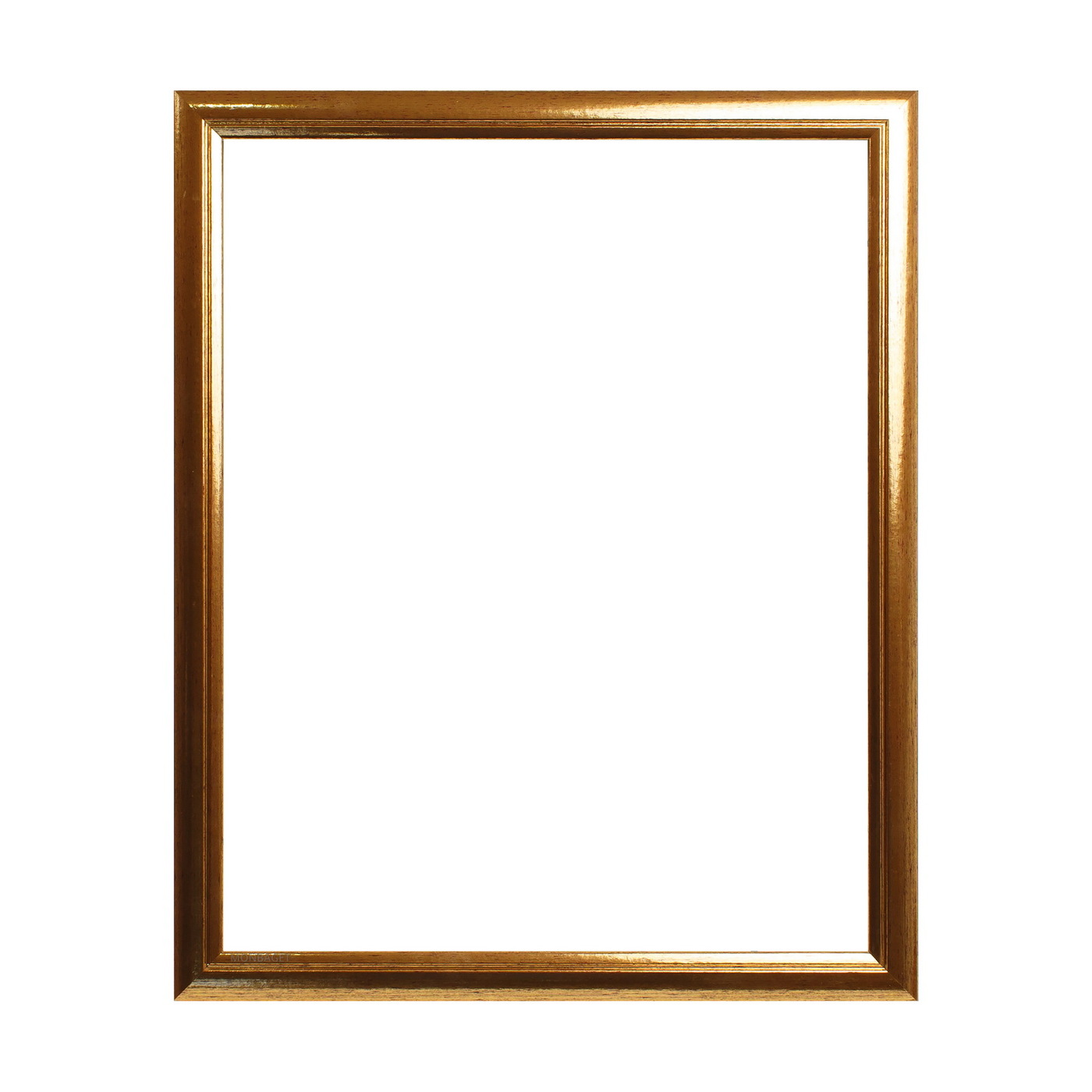 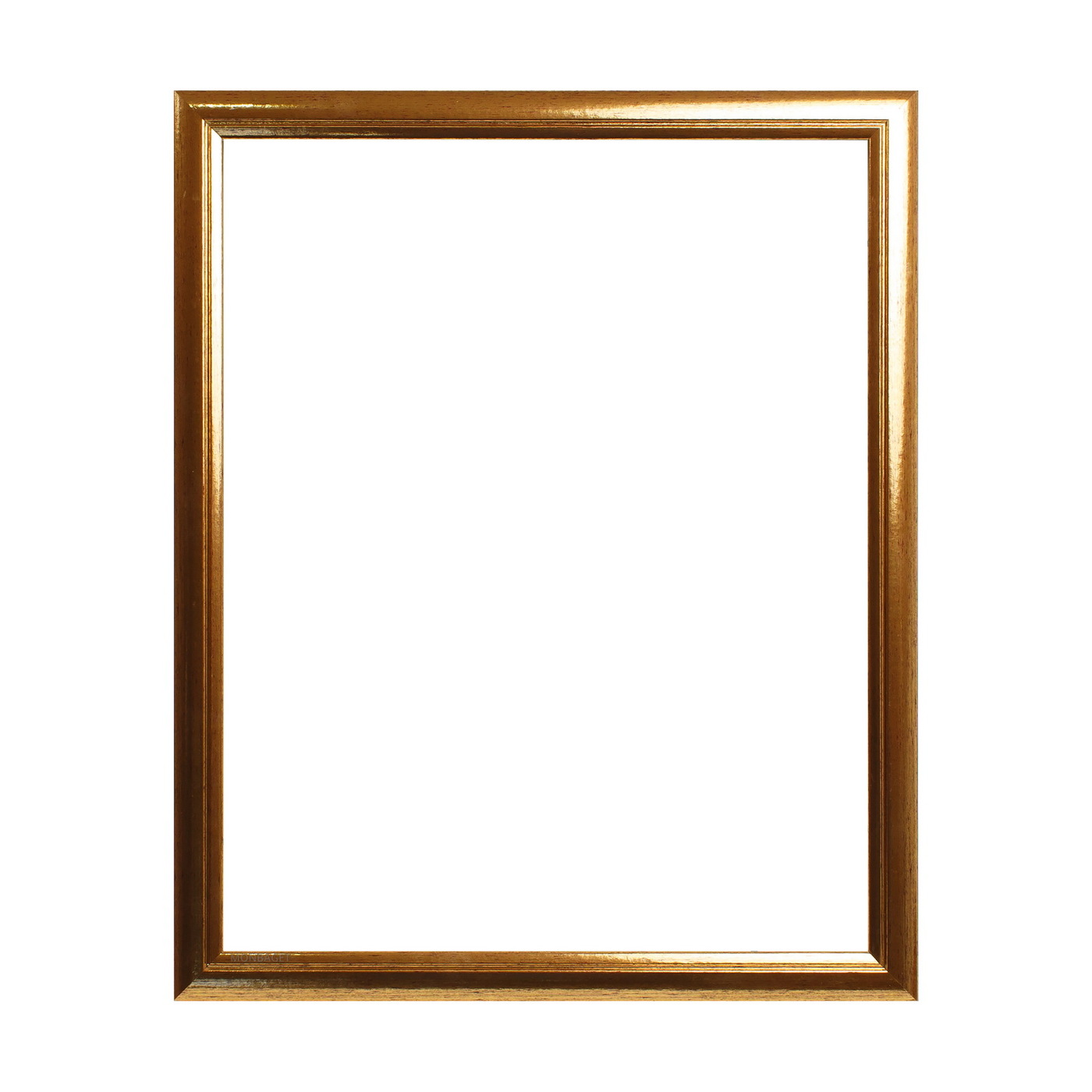 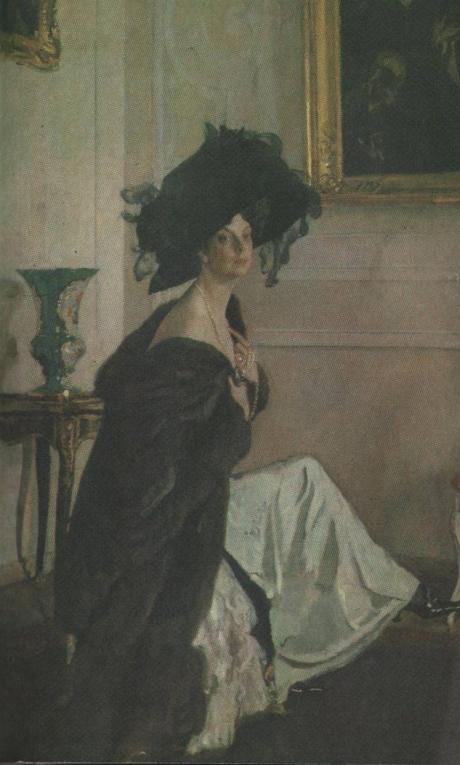 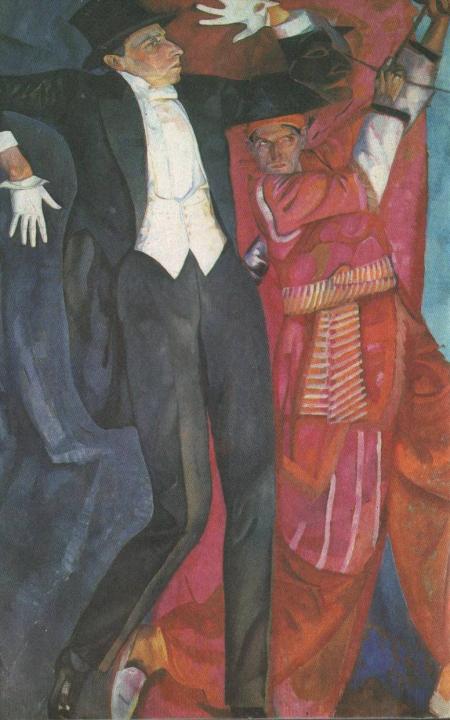 В. А. Серов. Потрет княгини О. Н. Орловой 
1911 г.
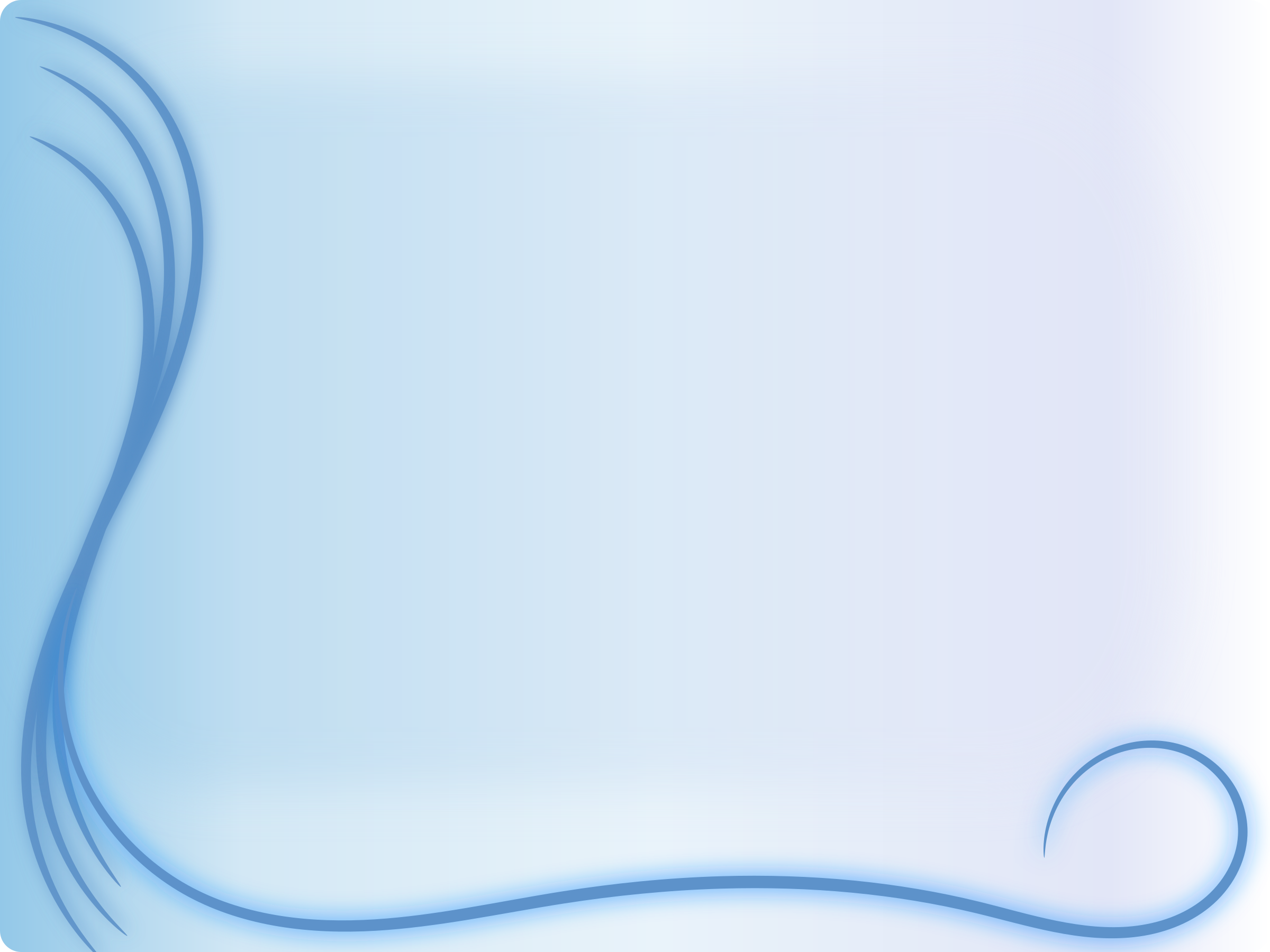 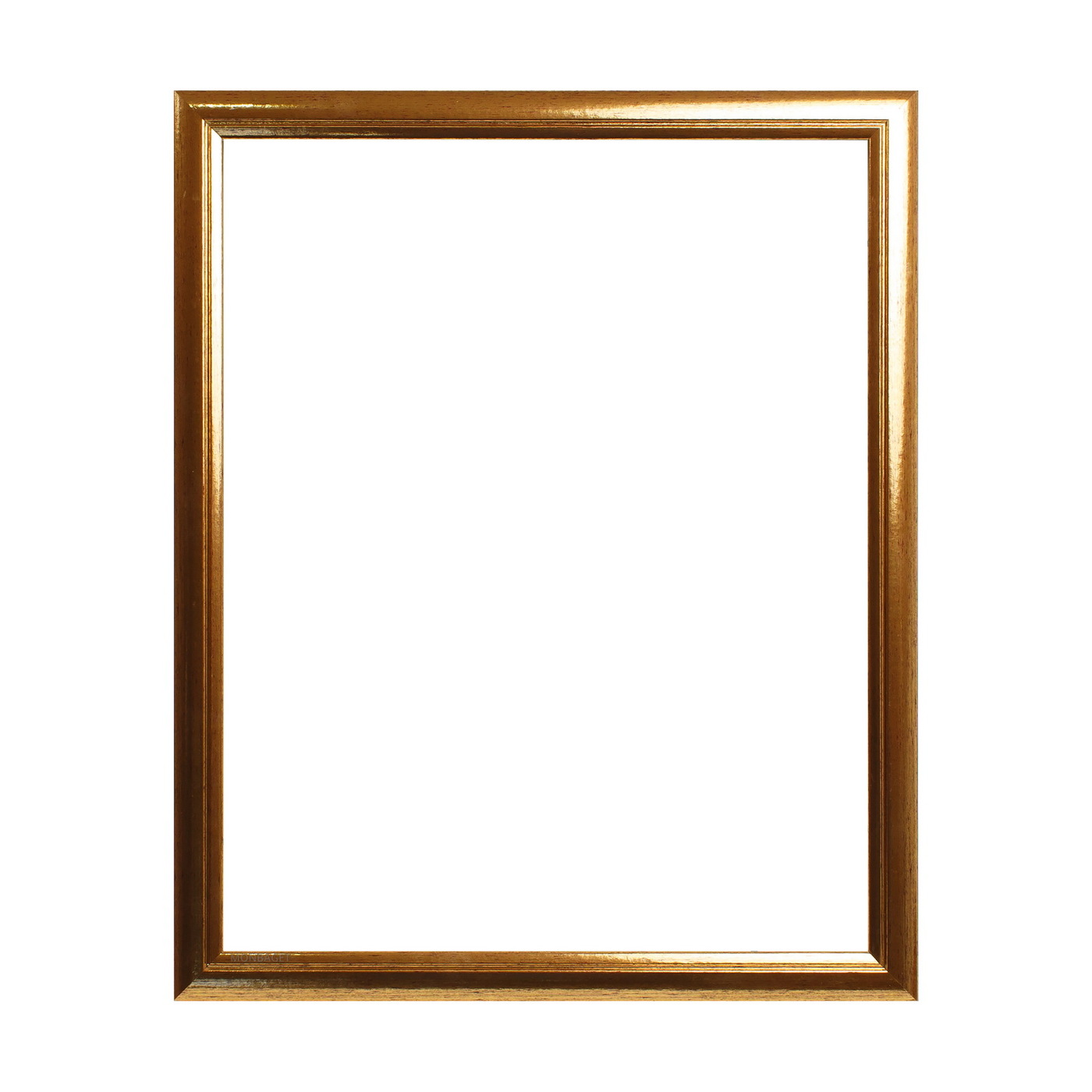 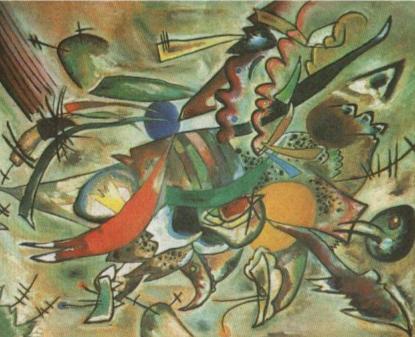 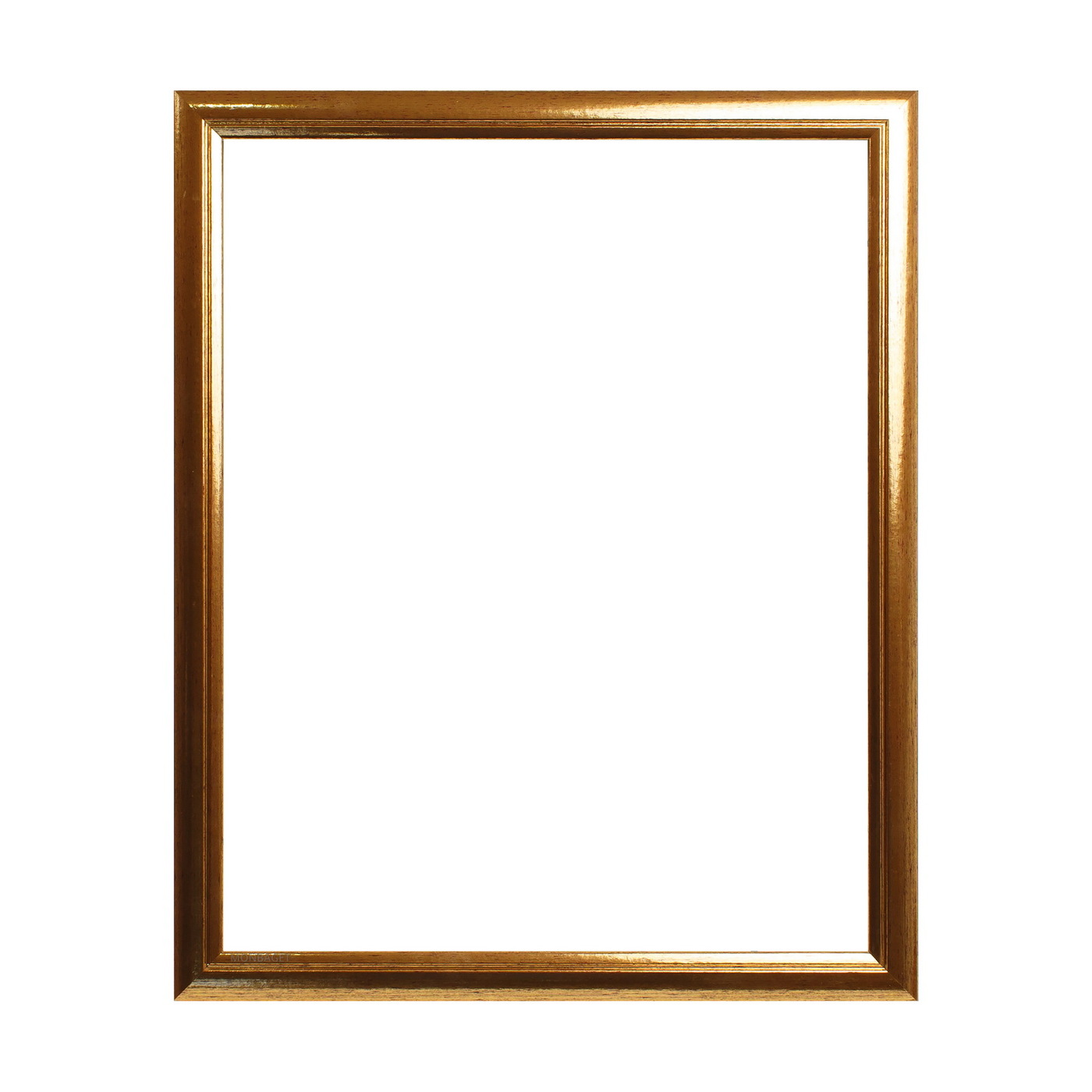 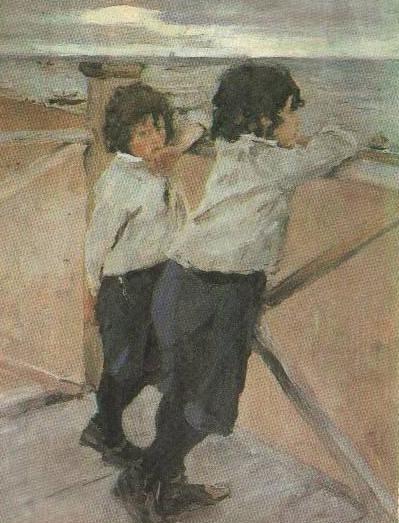 В. В. Кандинский. Композиция № 223.
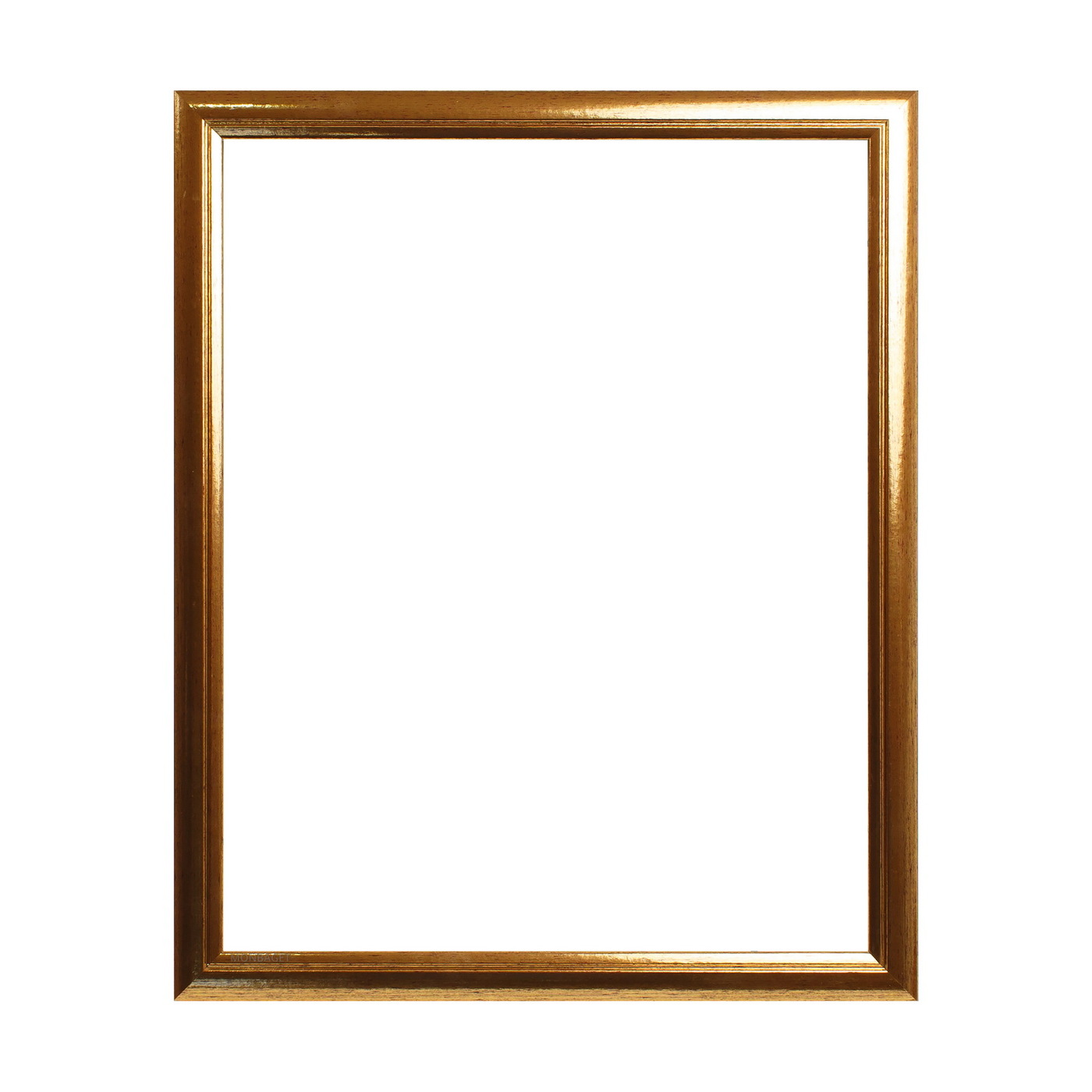 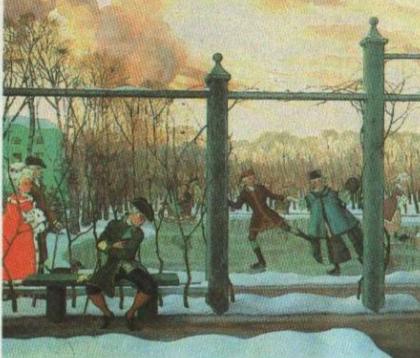 В. А. Серов. Дети. 
1899 г.
К. А. Сомов. Зима. Каток. 
1915 г.
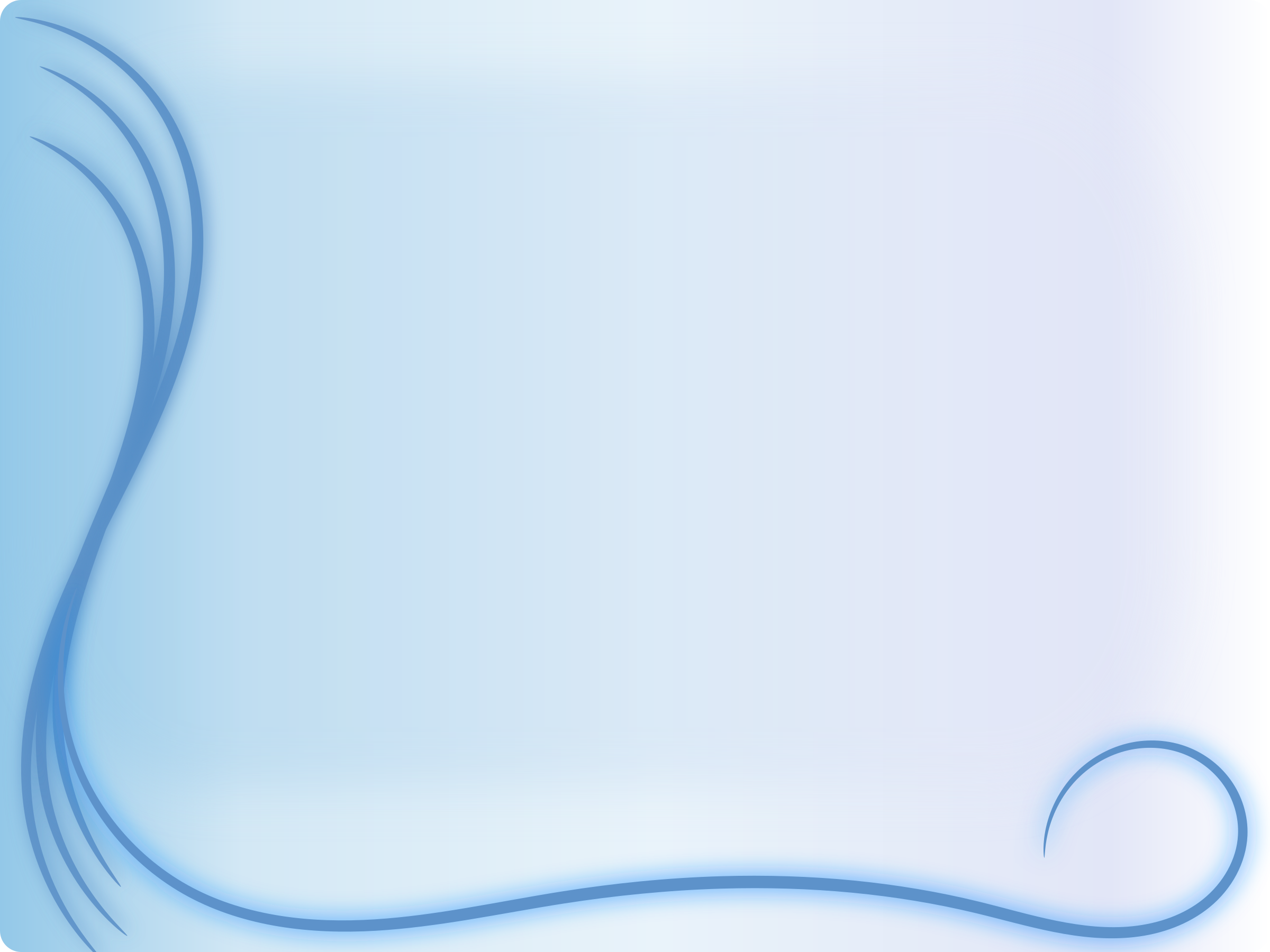 СОВЕТСКОЕ  ИСКУССТВО

Богатейшая коллекция советского искусства даёт возможность ознакомиться с общим процессом развития изобразительного искусства и с особенностями творческой манеры отдельных художников.
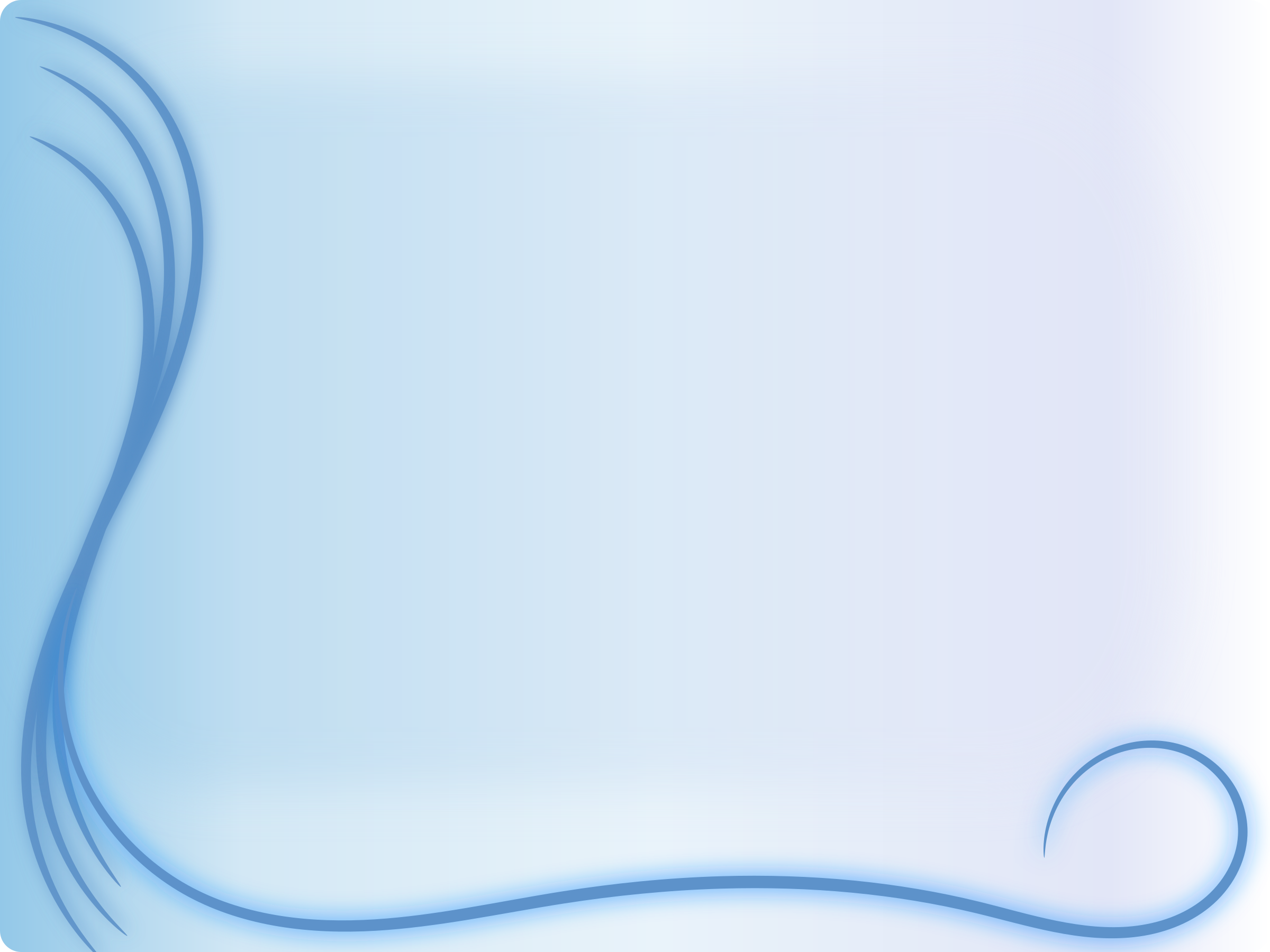 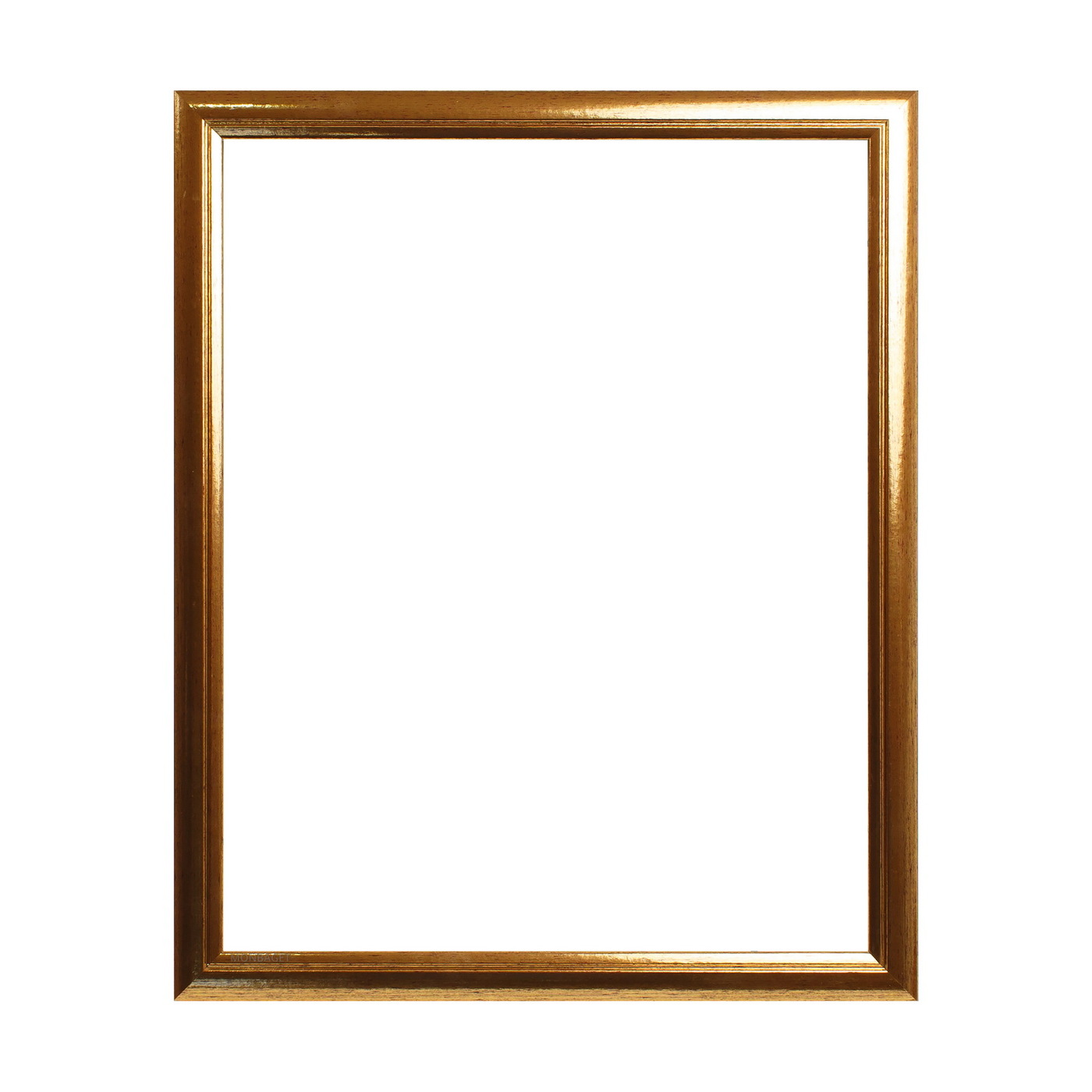 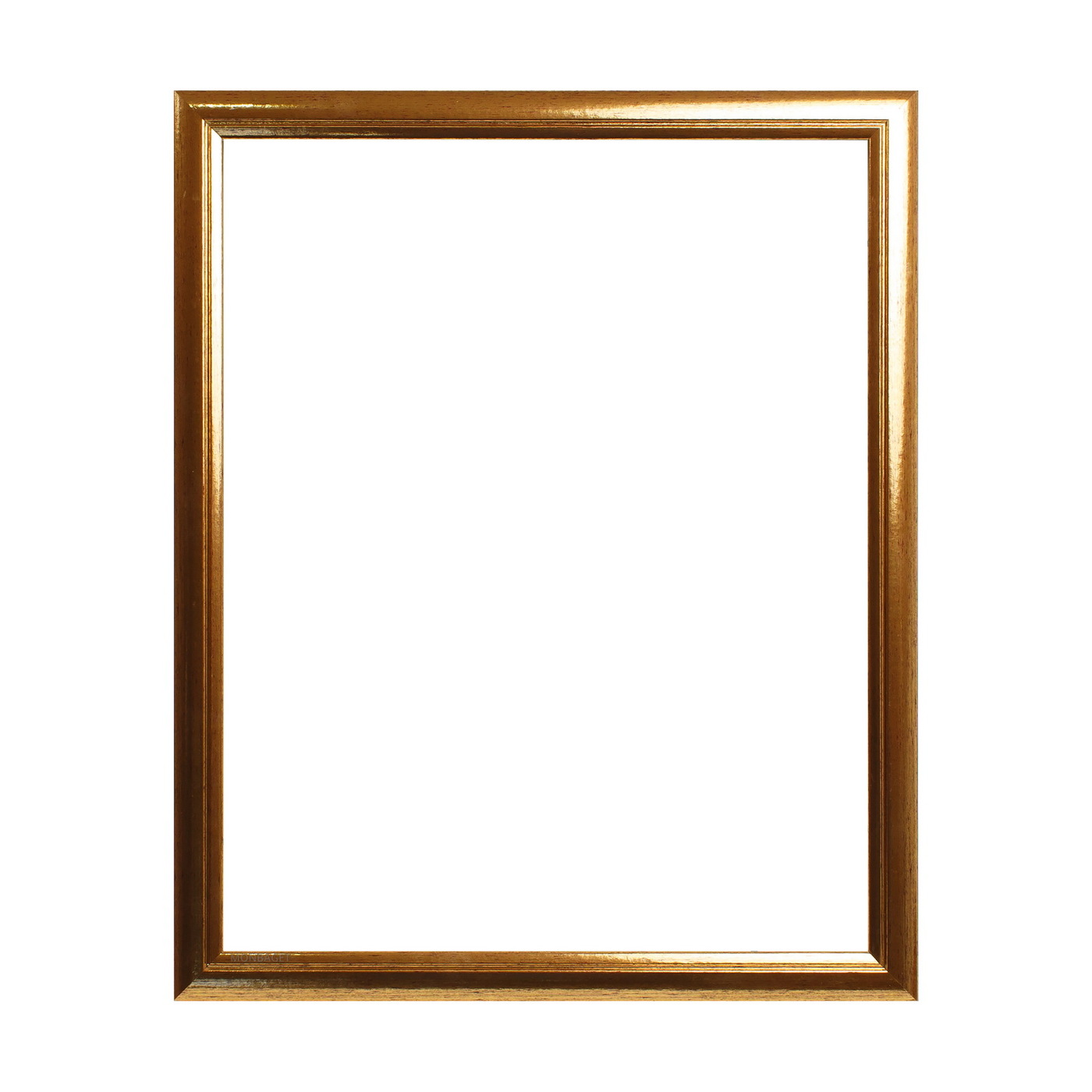 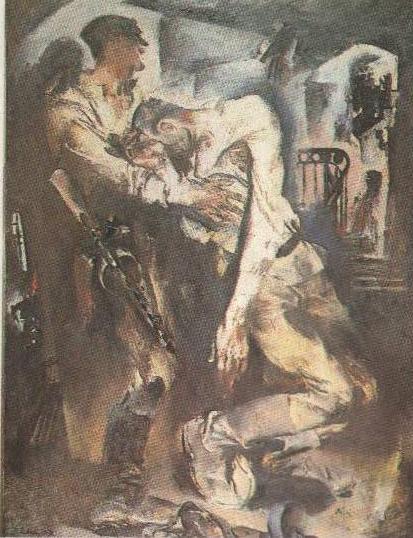 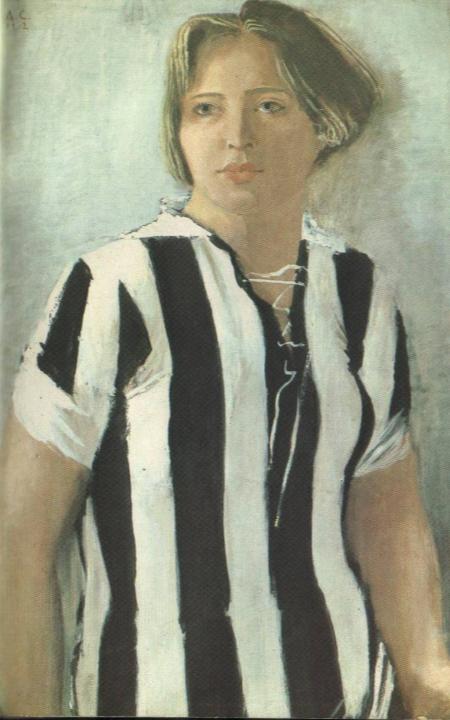 Е. Е. Моисеенко. Победа. 1972 г.
А. Н. Самохвалов. Девушка в футболке. 
1932 г.
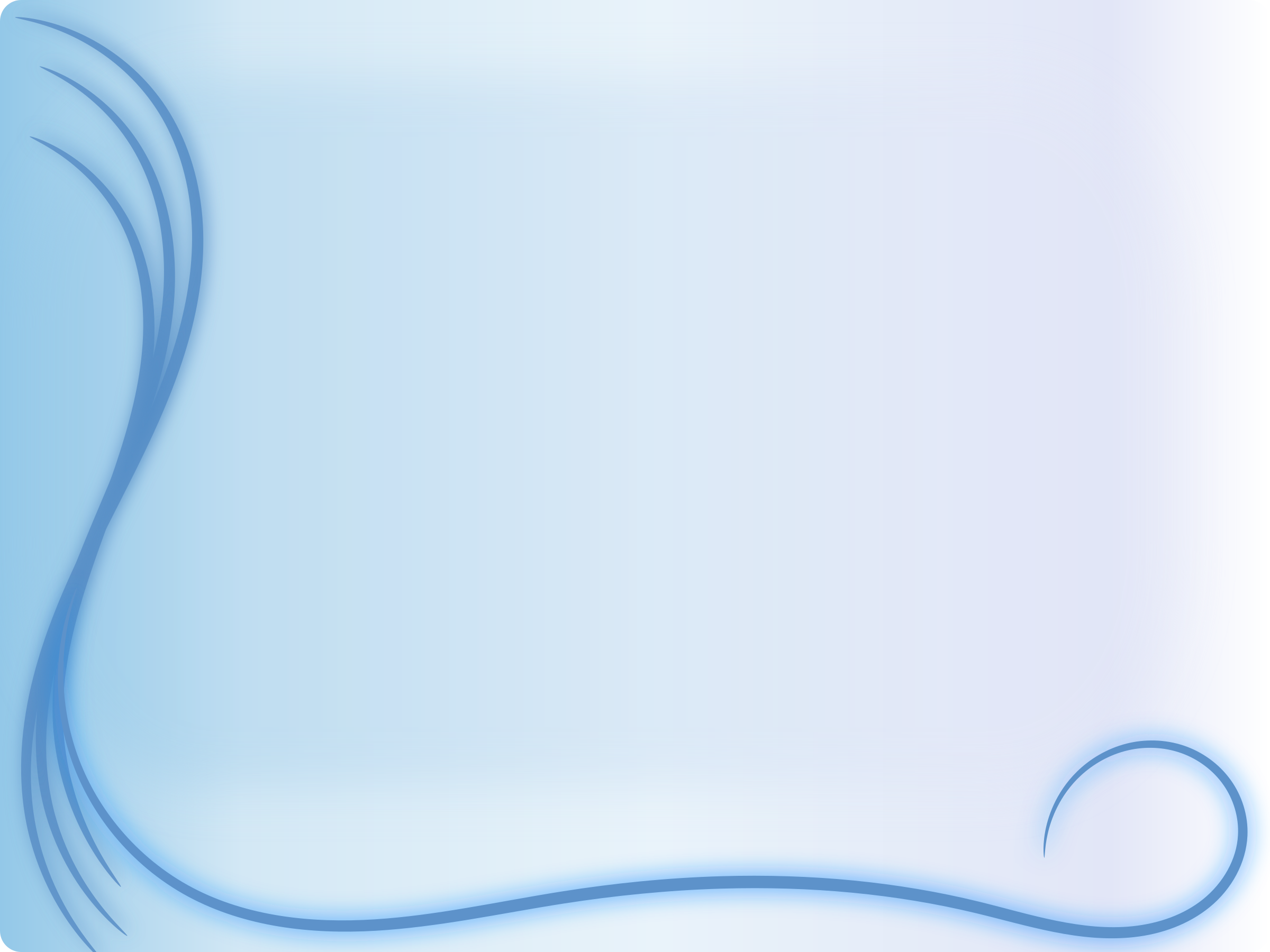 ДЕКОРАТИВНО- ПРИКЛАДНОЕ  ИСКУССТВООтдел декоративно- прикладного искусства состоит из нескольких разделов. 
В разделе древнерусское искусства показаны уникальные памятники, созданные средневековыми мастерами.
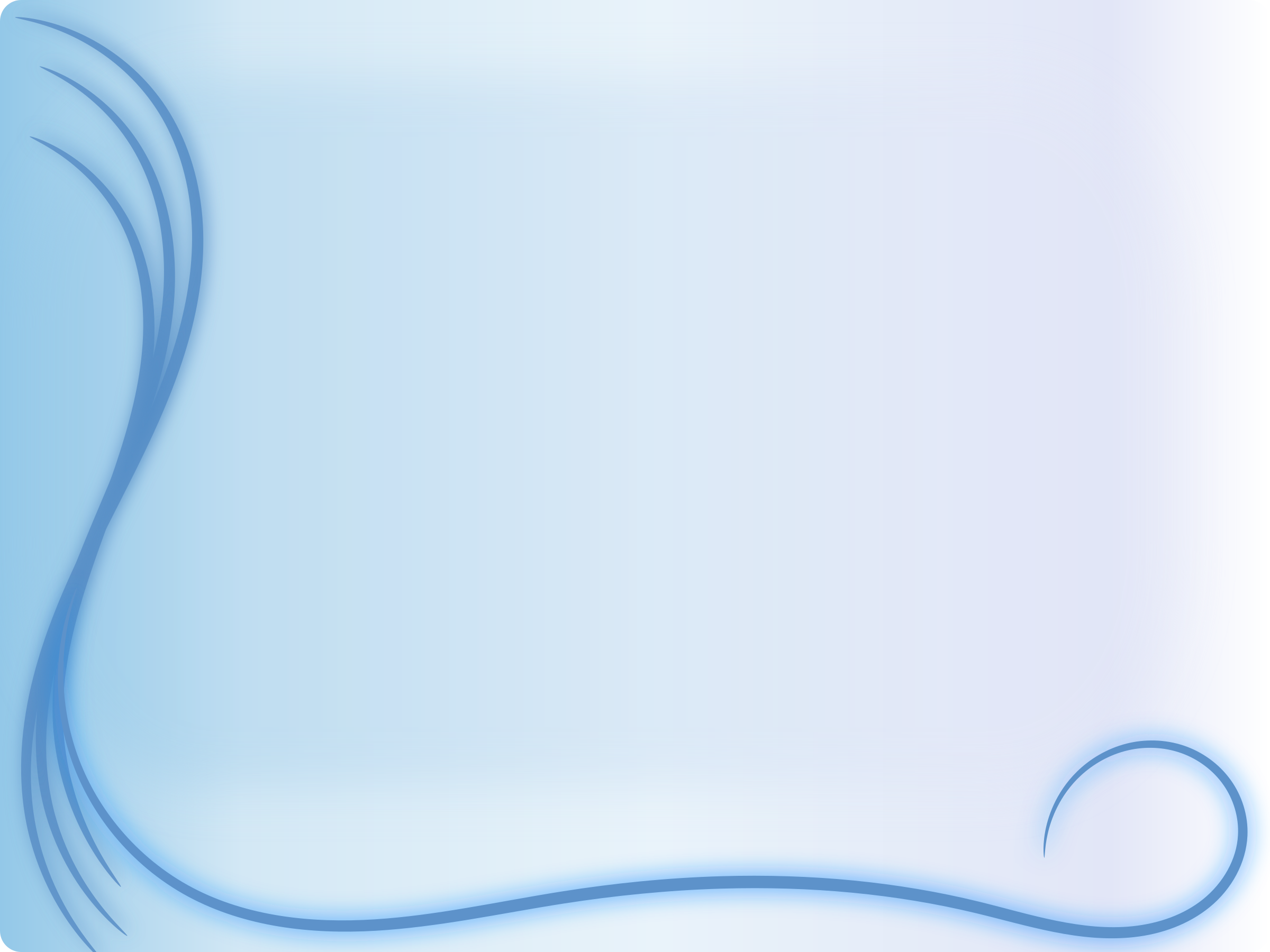 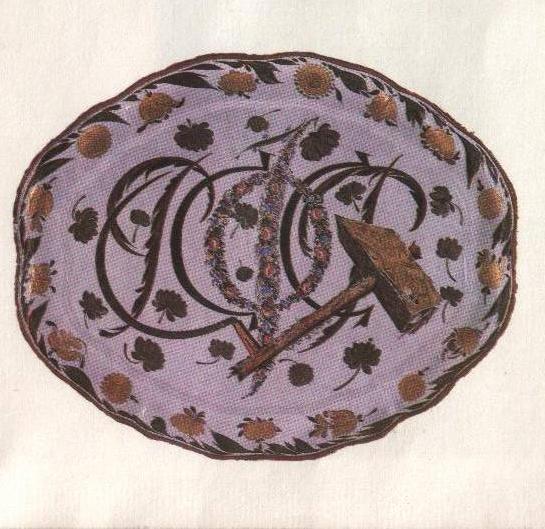 С. В. Чехонин. Поднос с монограммой «РСФСР» и эмблемой. 
1921 г.
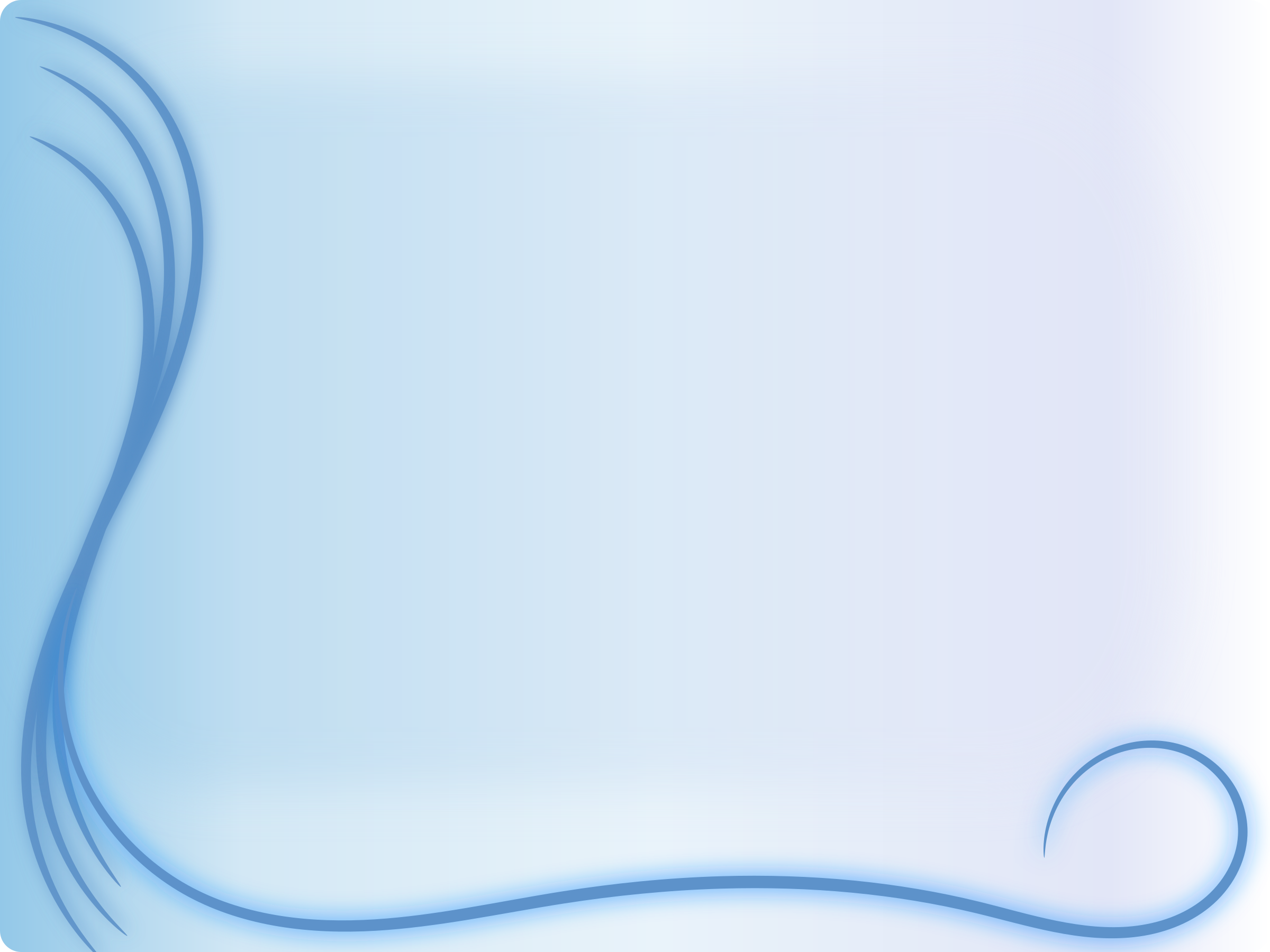 НАРОДНОЕ  ИСКУССТВО

 Экспозиция отдела насчитывает около 1500 экспонатов, по которым можно проследить развитие народного искусства с 17 столетия до нашего времени. Здесь представлены все виды народного творчества: кружево и набивные ткани, керамика и вышивка, резьба по дереву и кости, деревянная скульптура, игрушка. Лубок и лаковая миниатюрная живопись.
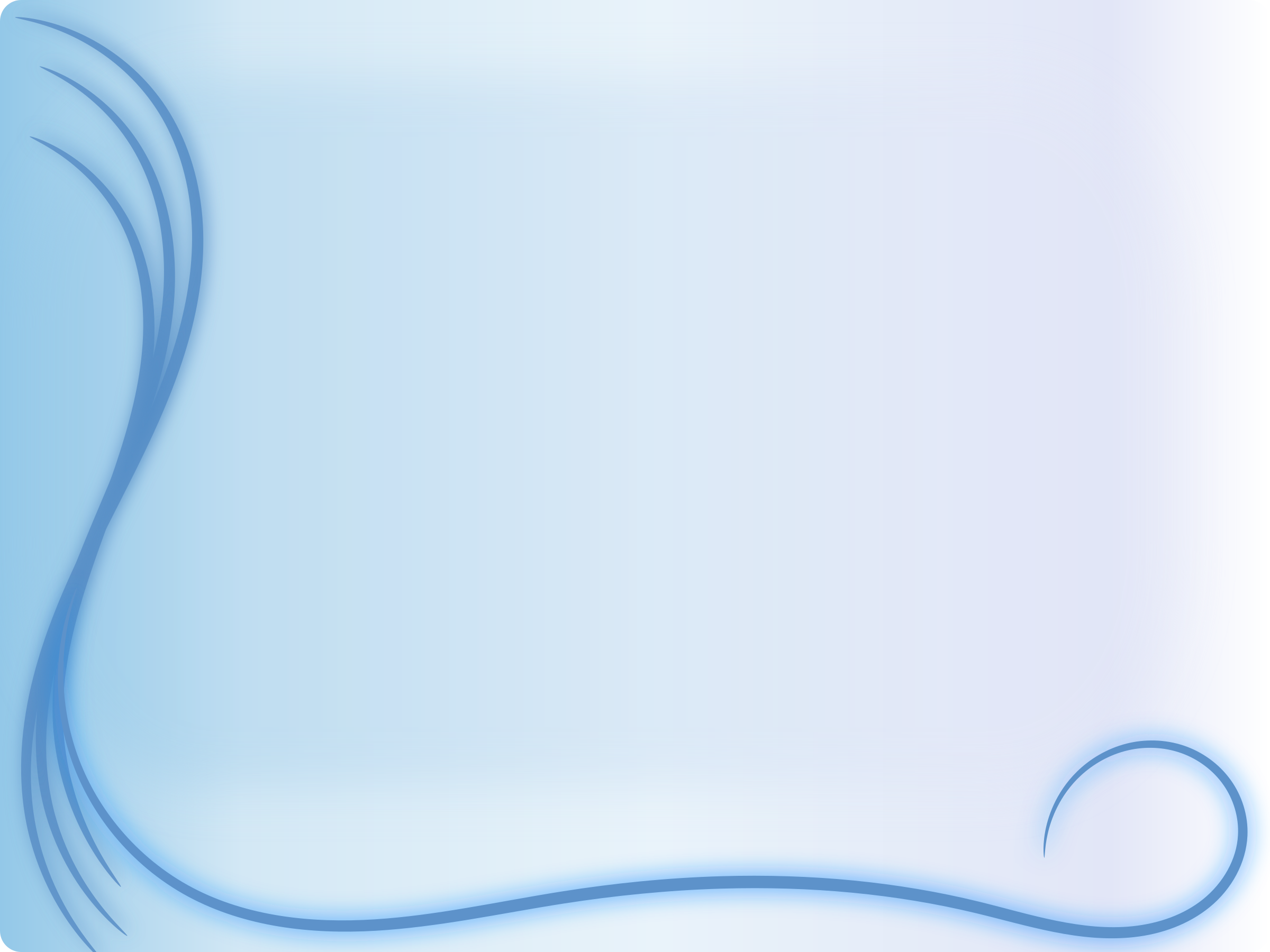 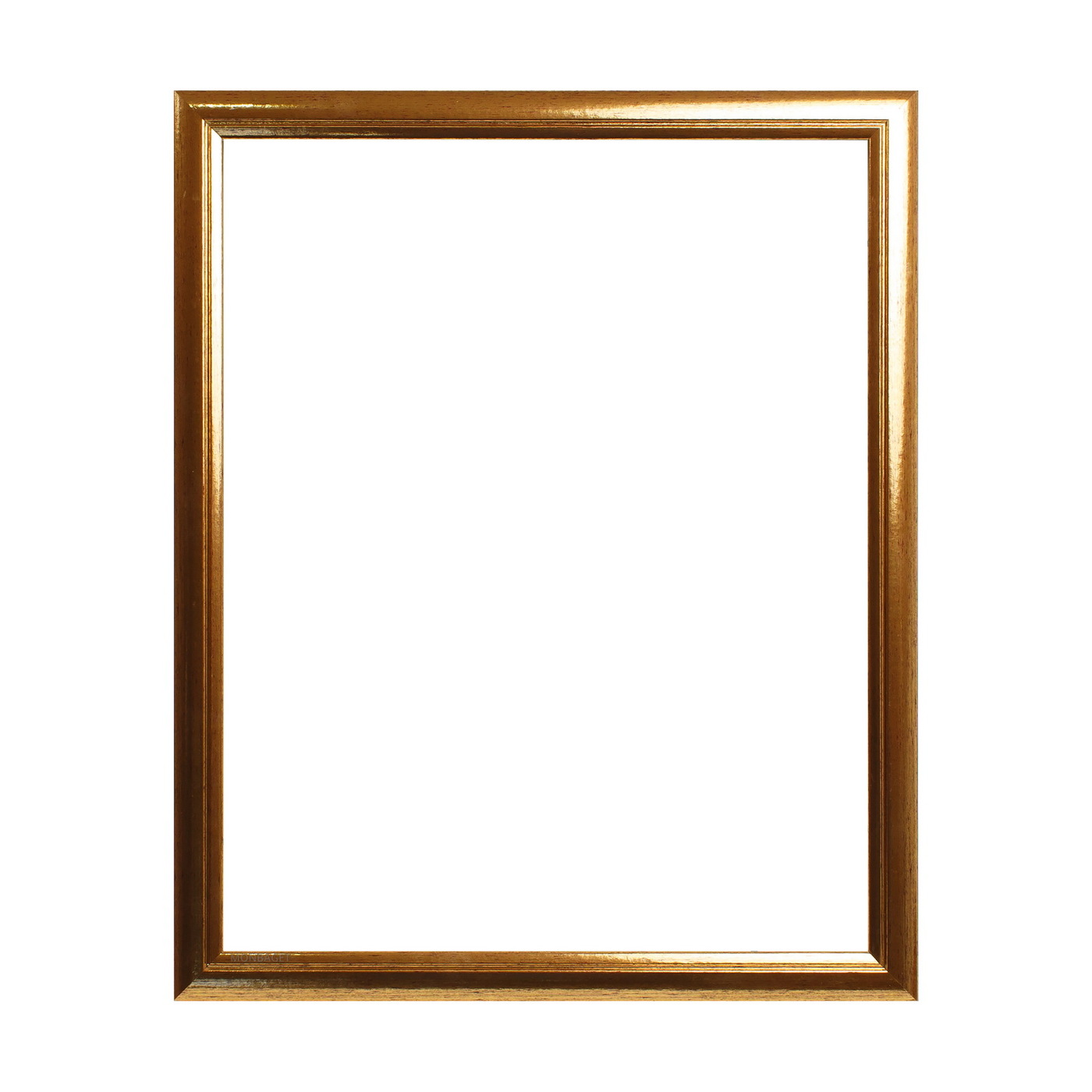 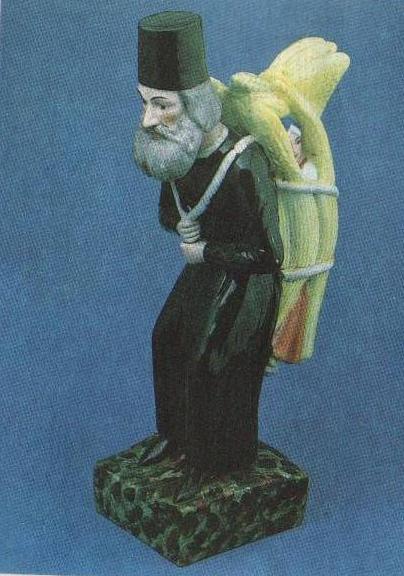 Монах, несущий женщин, спрятанных в сене.
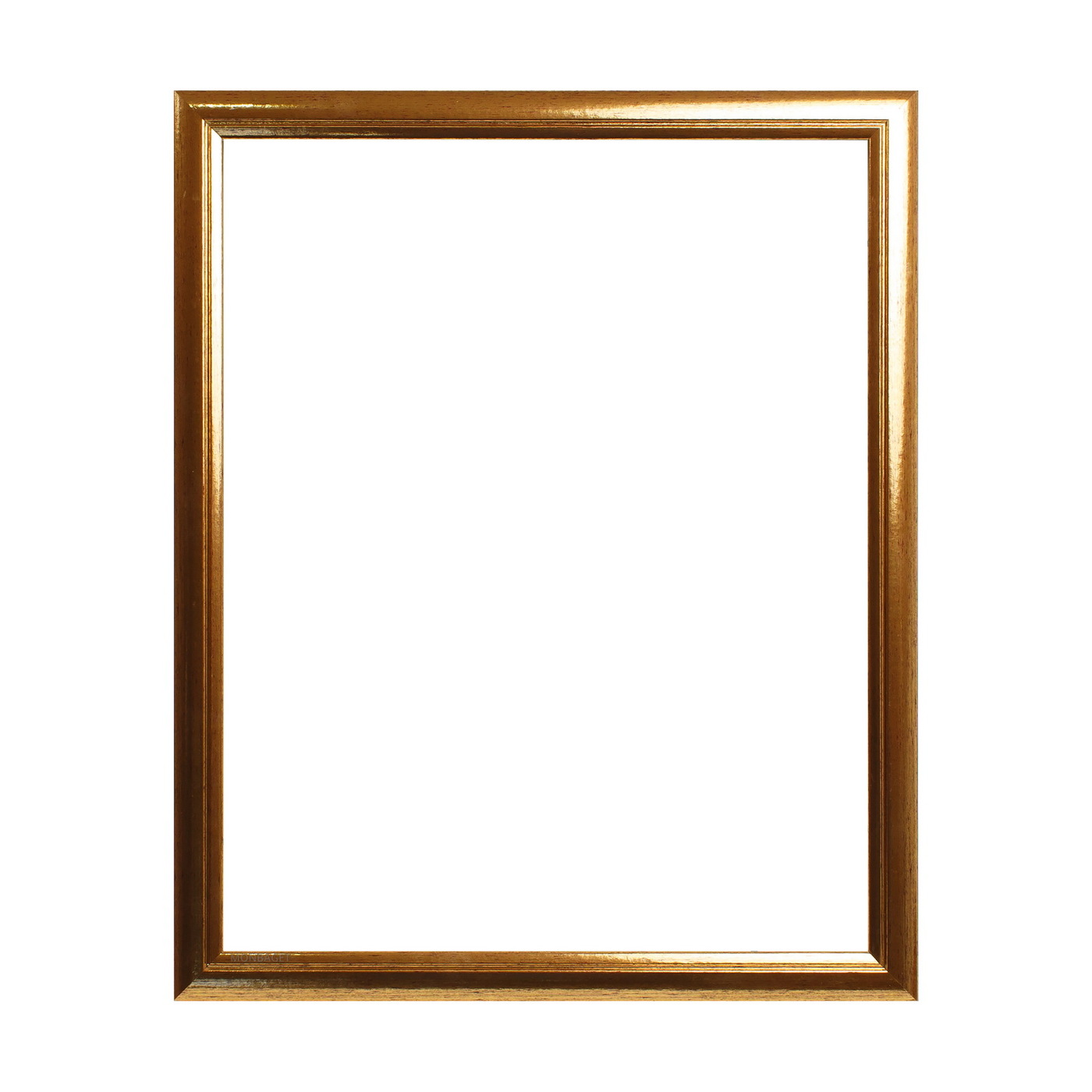 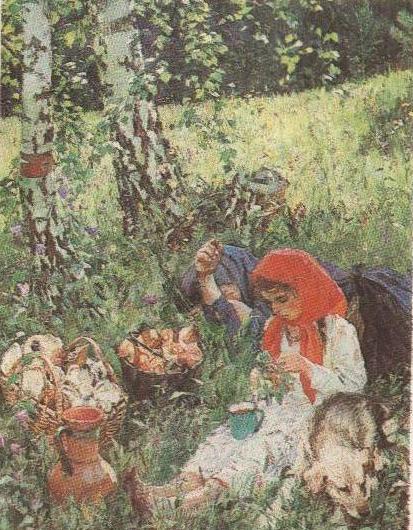 А. А. Пластов. Лето.
 1959-1960 гг.
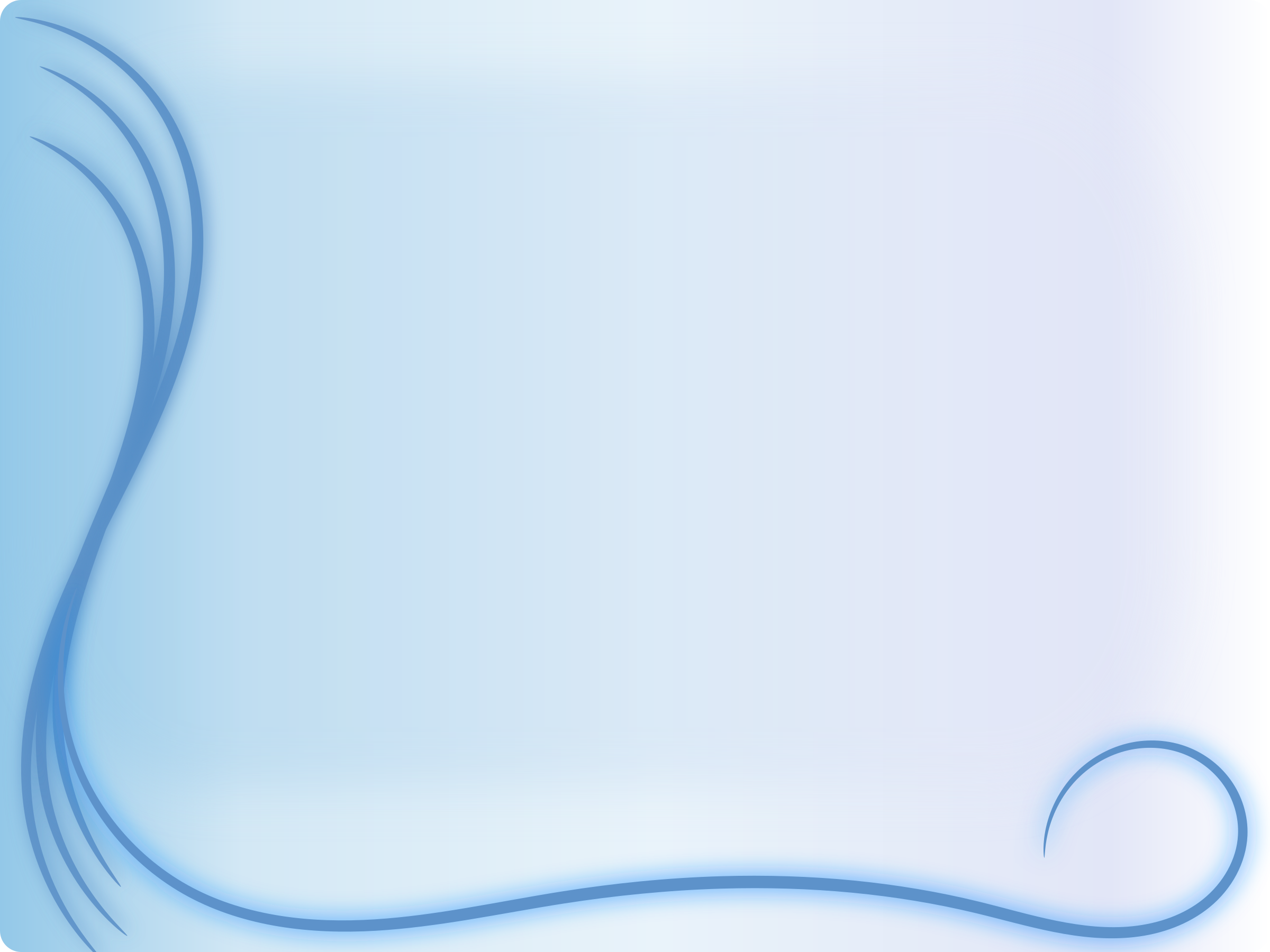 СПАСИБО  ЗА  ВНИМАНИЕ!